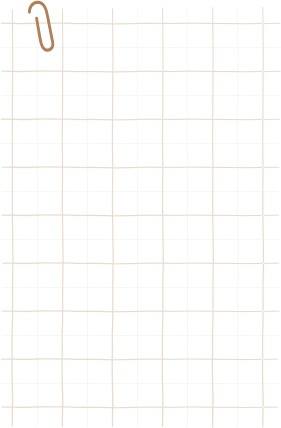 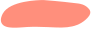 Mĩ thuật 10
CHÀO MỪNG CÁC EM 
ĐẾN VỚI BÀI HỌC HÔM NAY!
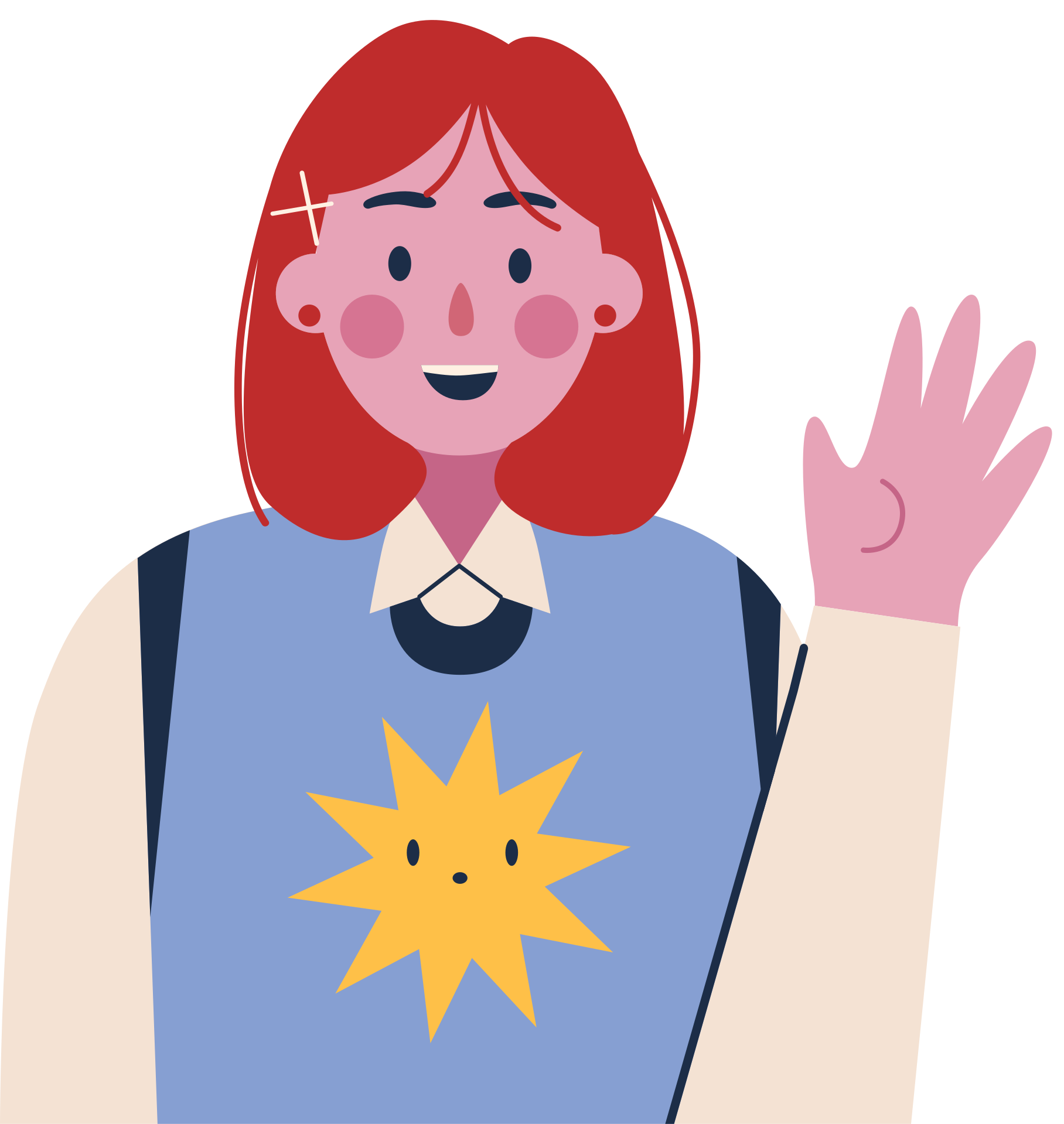 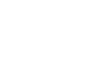 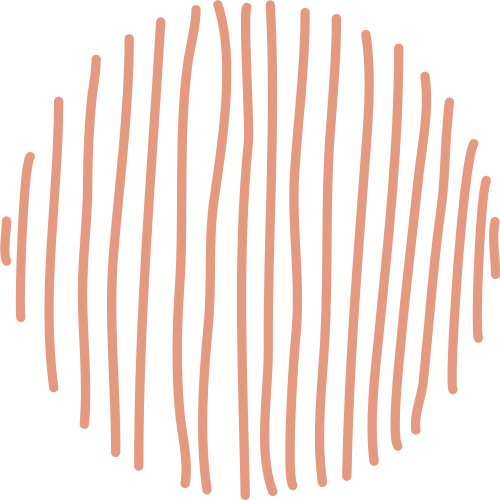 NỘI DUNG THIẾT KẾ THỜI TRANG 
(16 tiết)
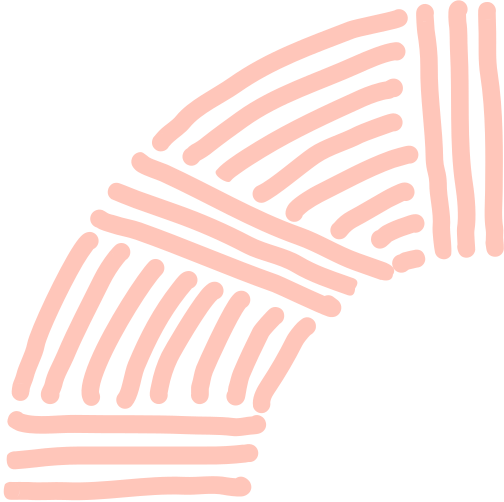 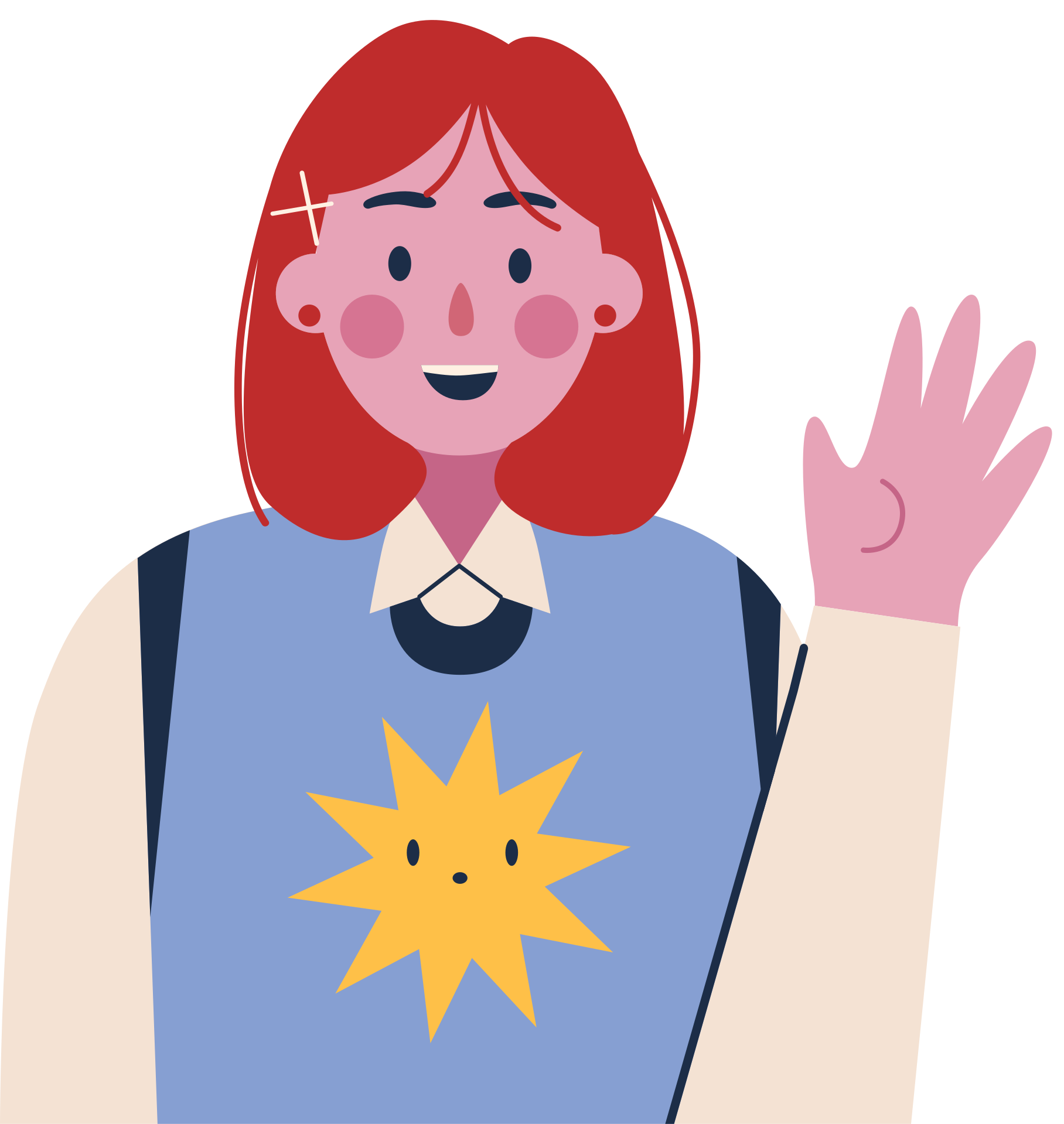 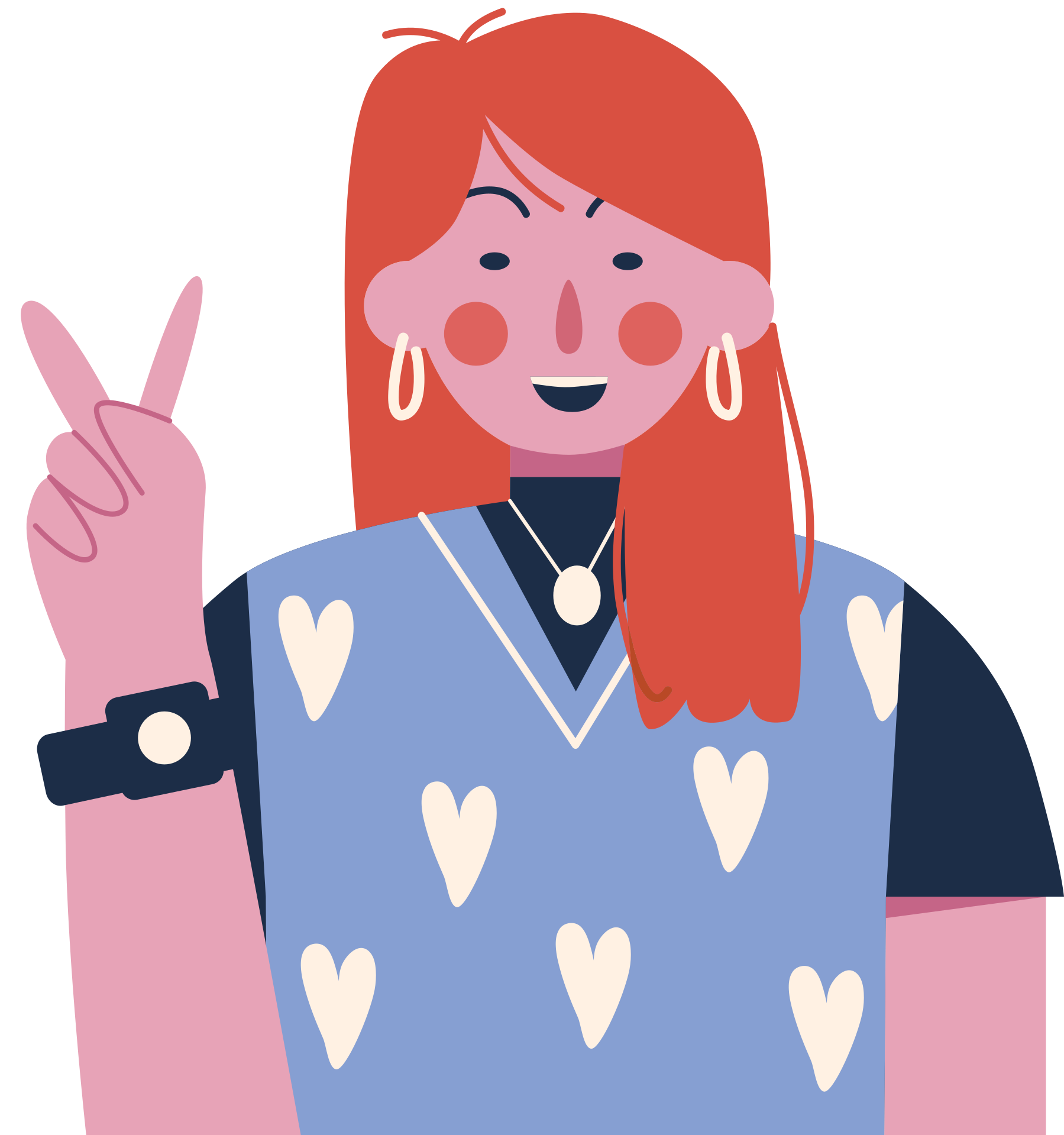 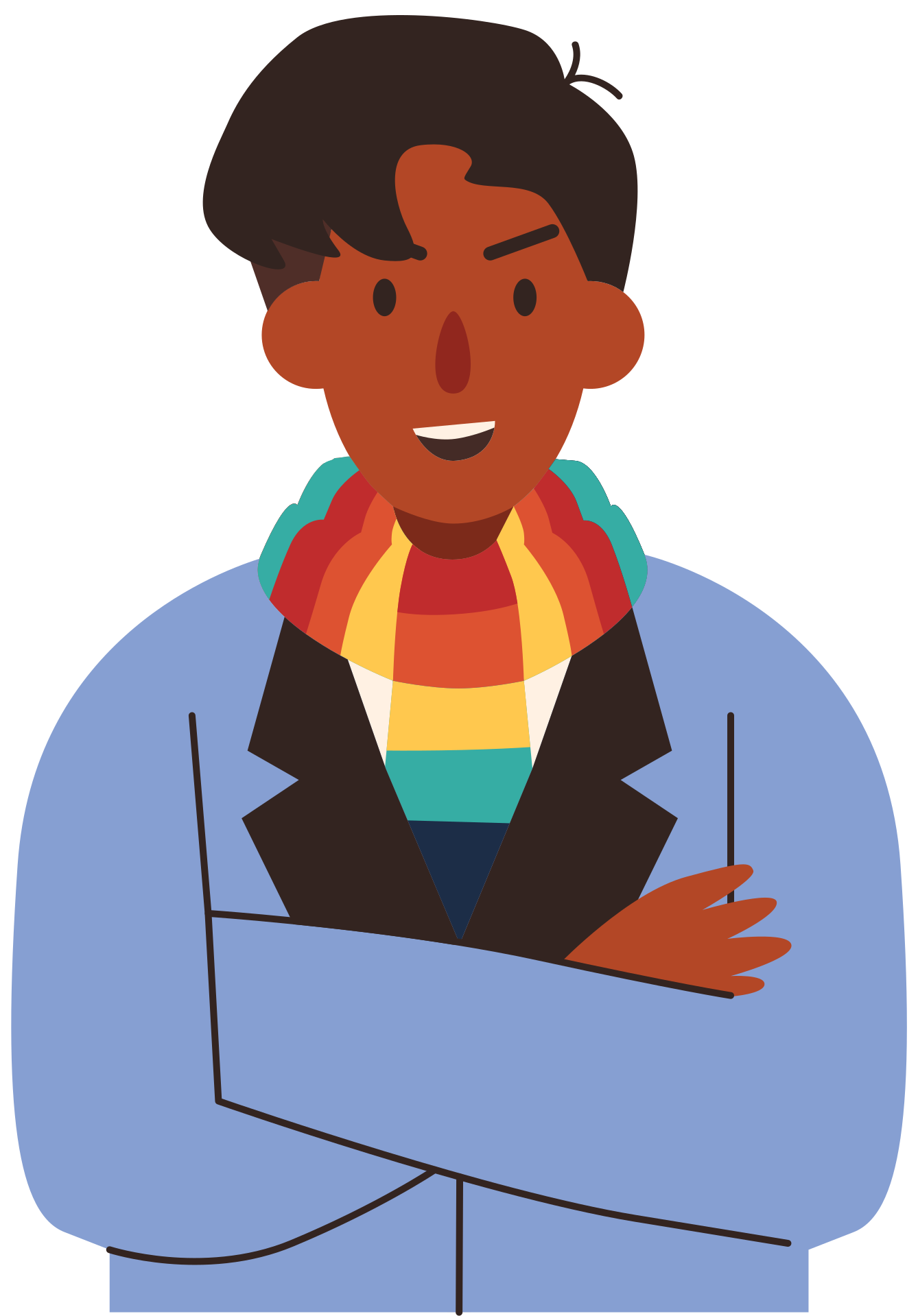 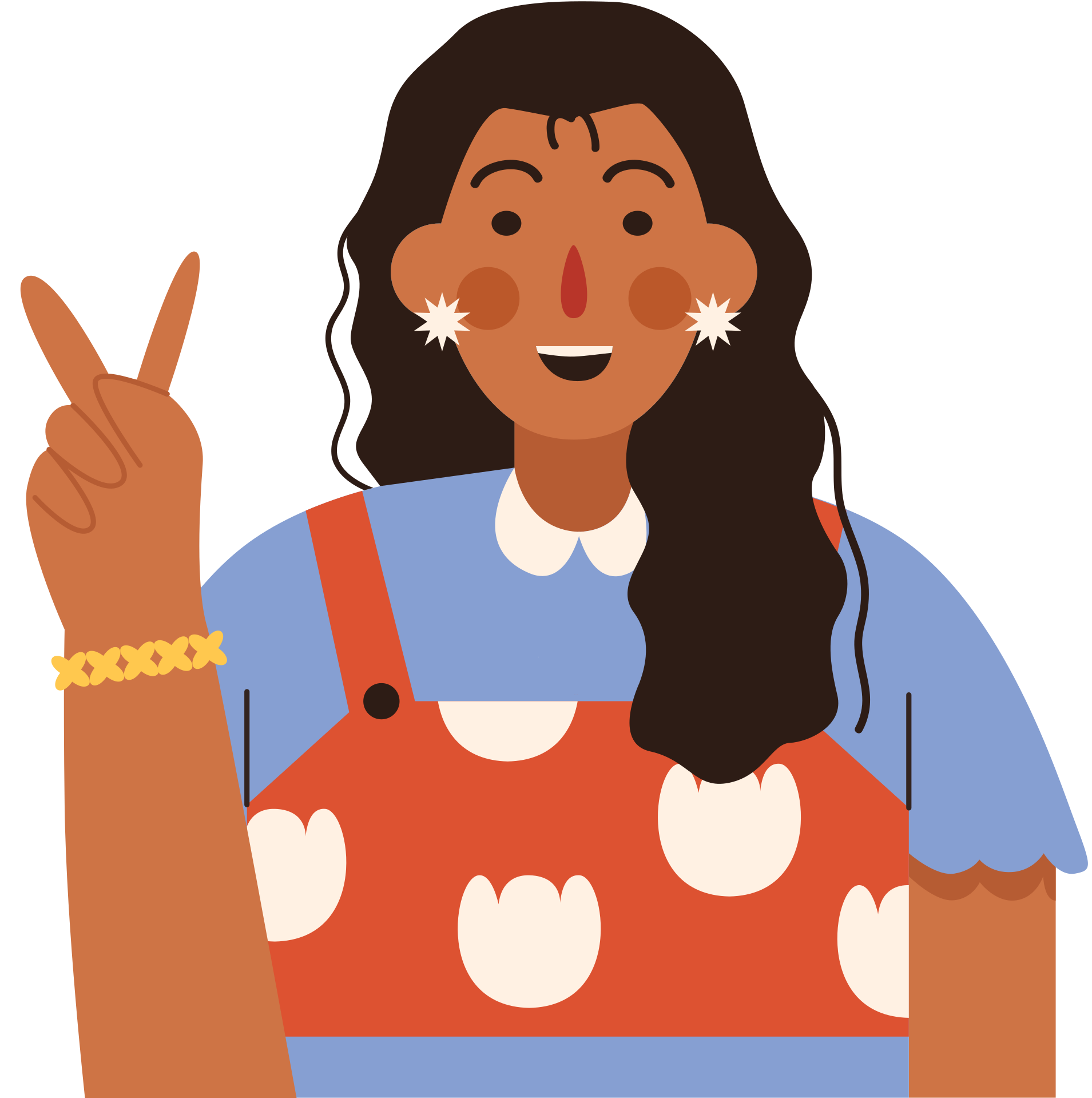 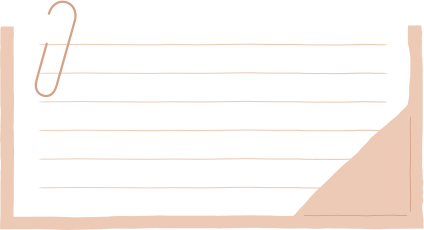 BÀI 1: KHÁI QUÁT VỀ THIẾT KẾ THỜI TRANG
(6 tiết)
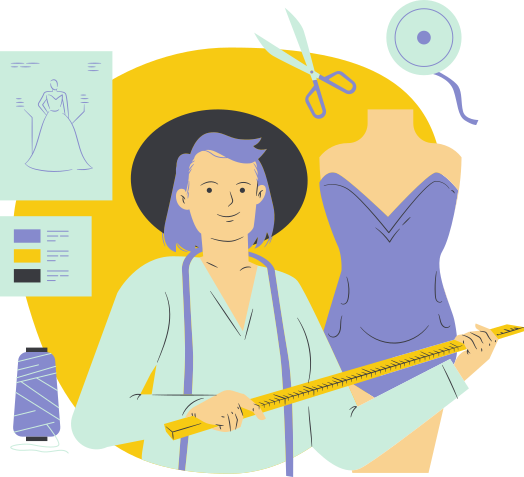 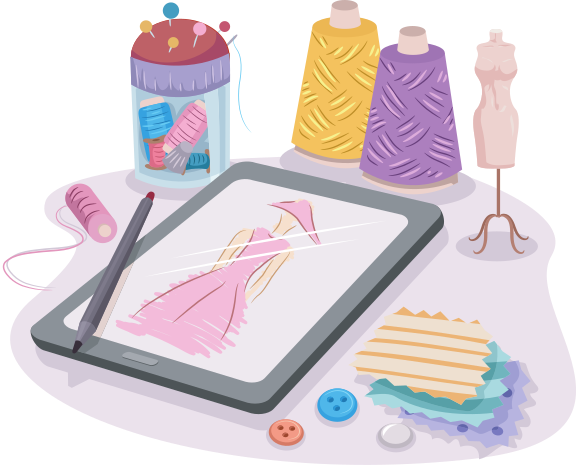 NỘI DUNG BÀI HỌC
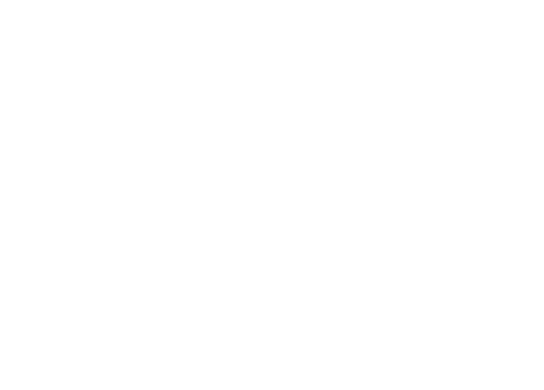 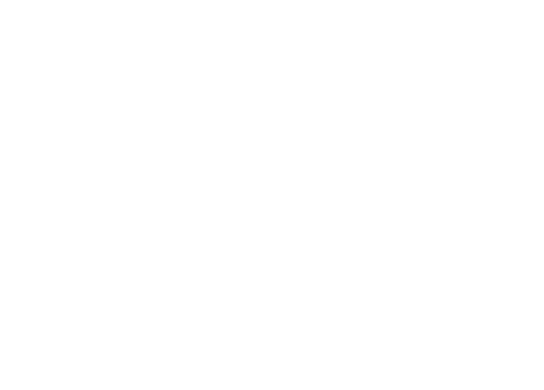 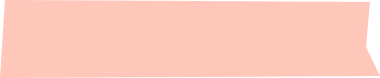 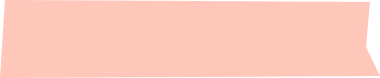 1. KHÁM PHÁ
2. NHẬN BIẾT
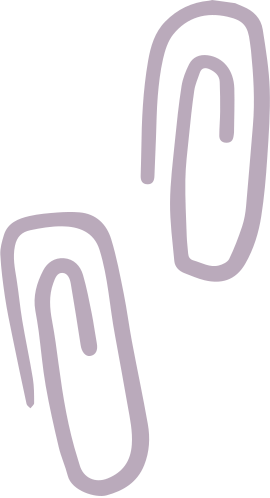 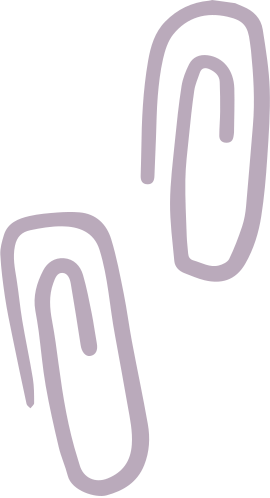 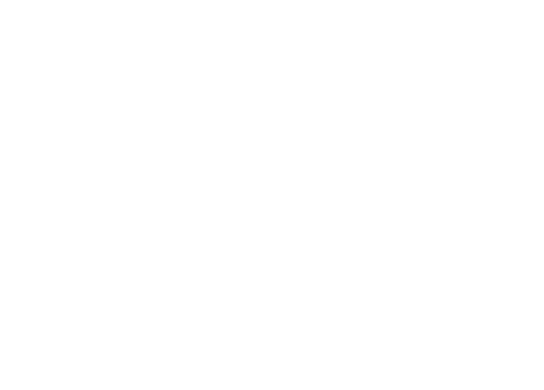 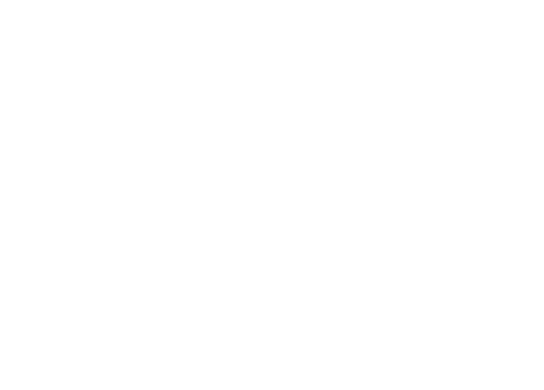 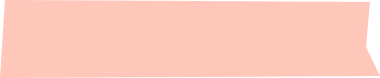 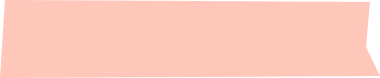 3. THẢO LUẬN
4. VẬN DỤNG
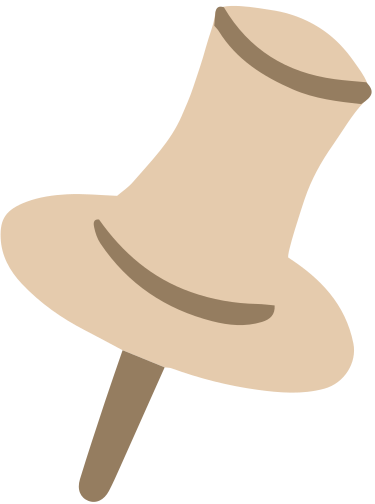 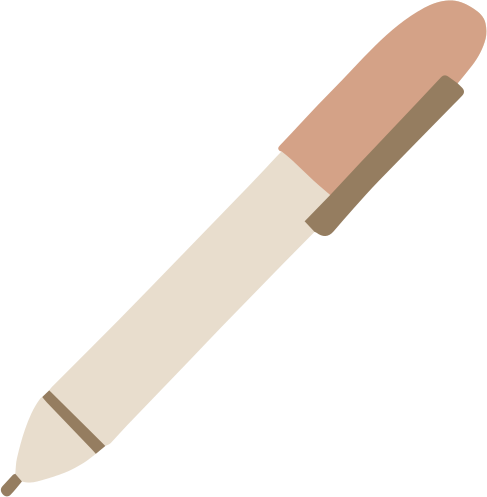 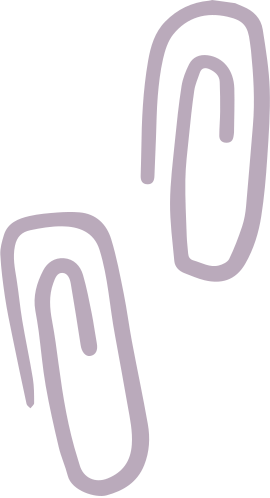 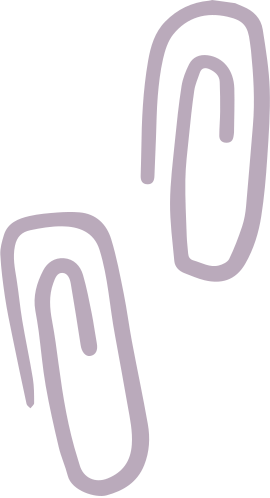 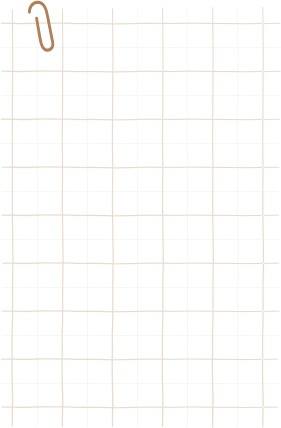 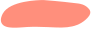 1. KHÁM PHÁ
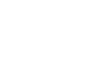 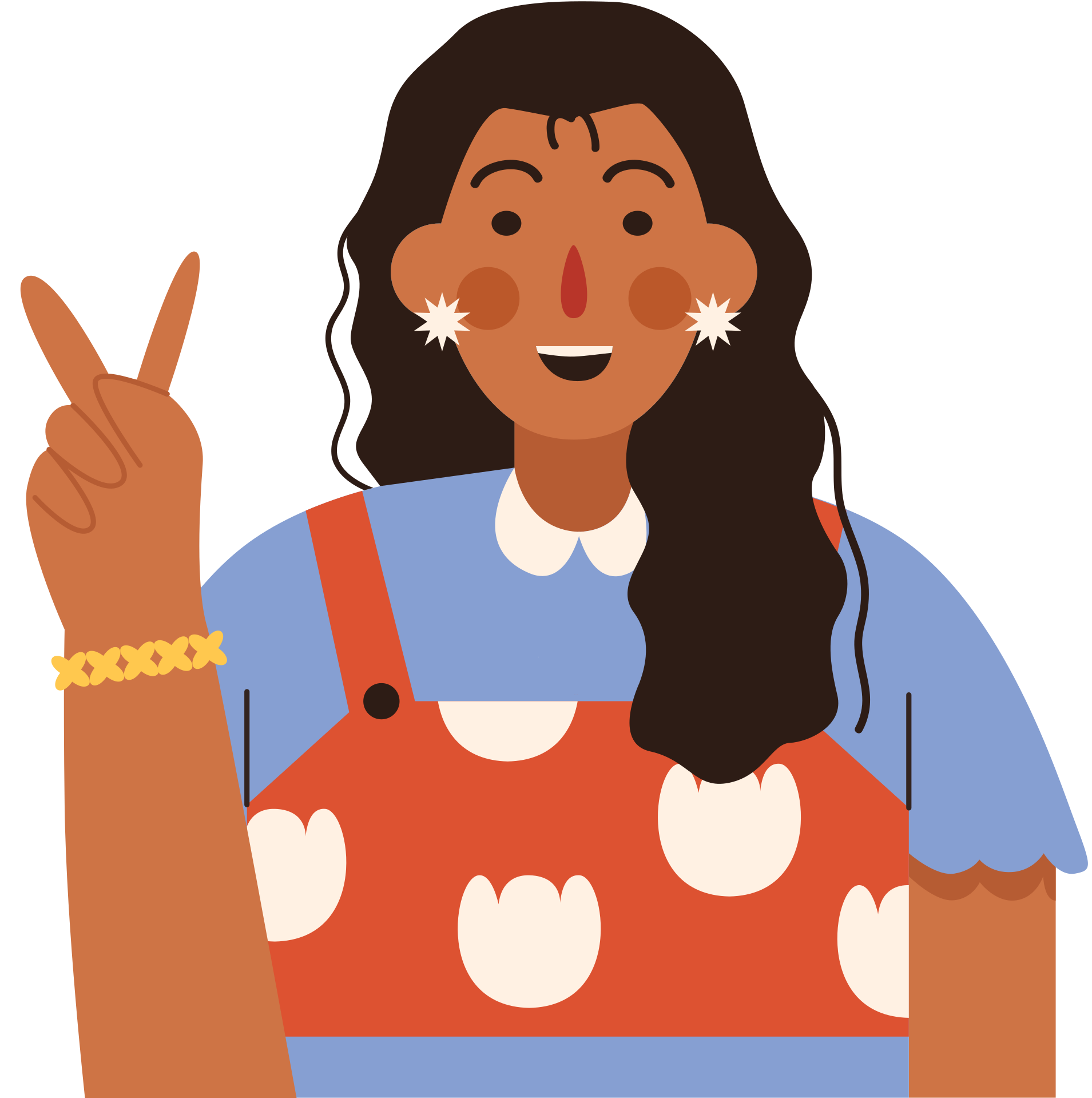 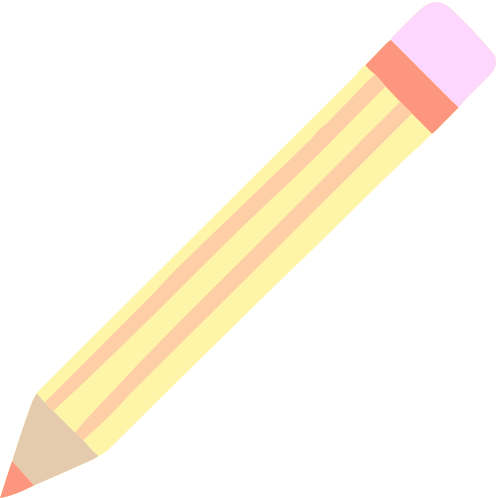 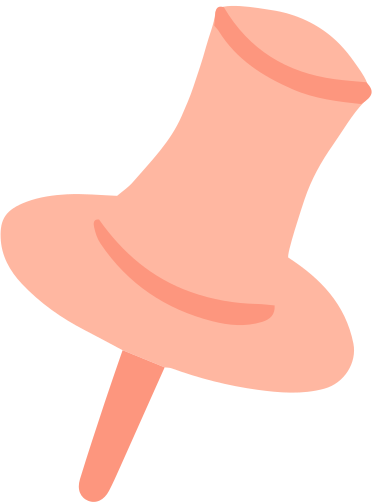 THẢO LUẬN NHÓM
Nhóm 1: Sự xuất hiện và phát triển của ngành Thời trang thế giới.
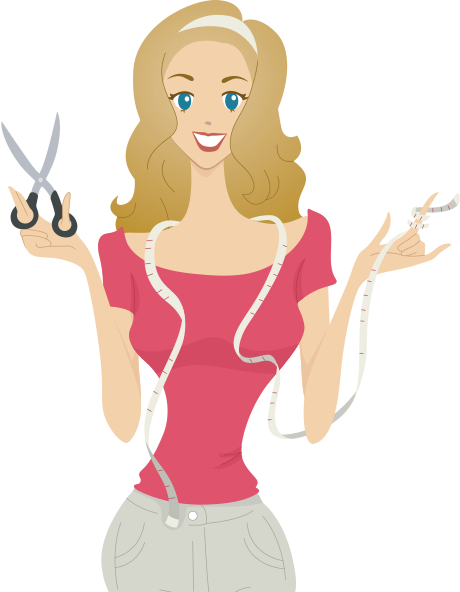 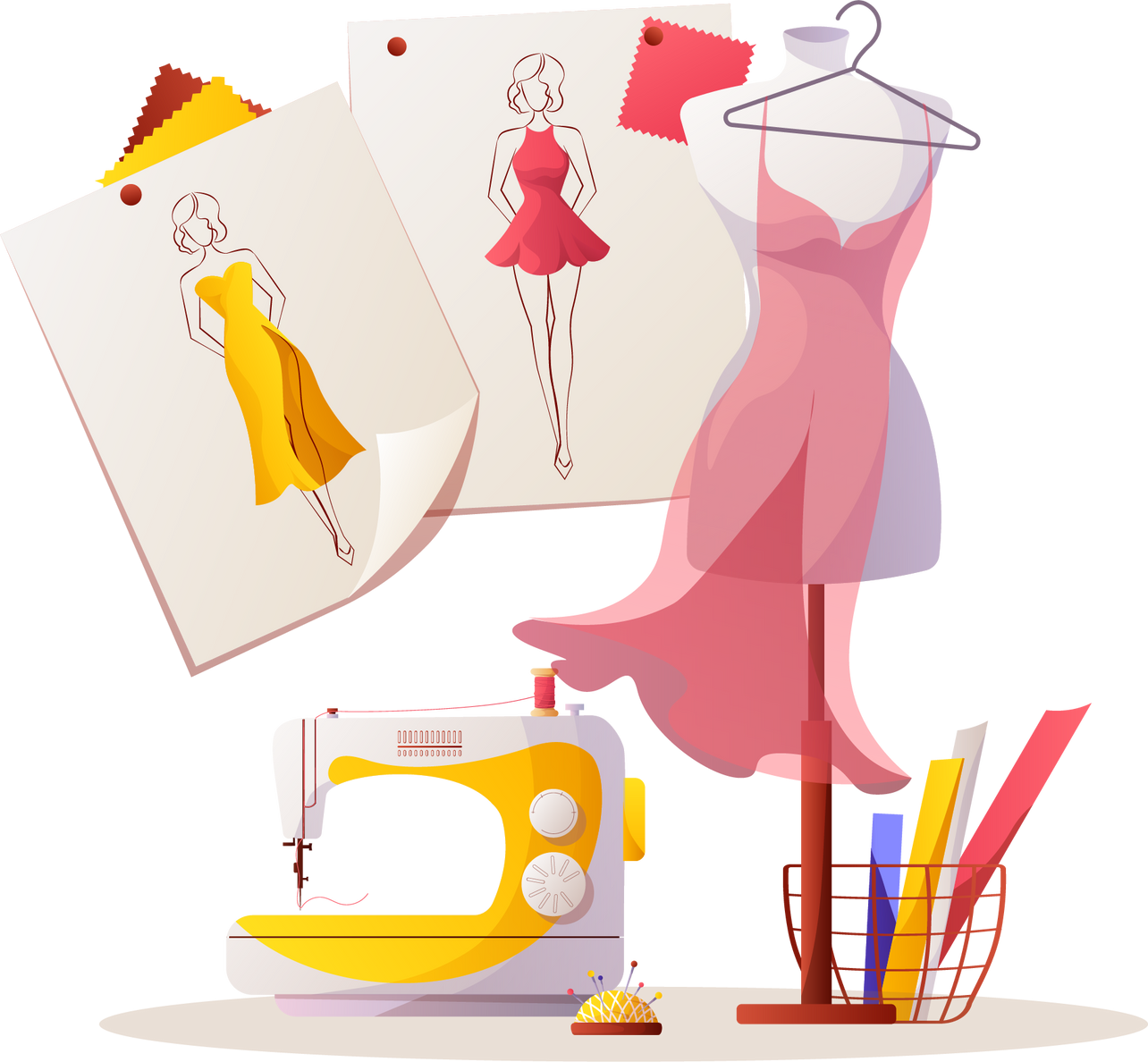 Nhóm 2: Sự xuất hiện và phát triển của ngành Thời trang Việt Nam.
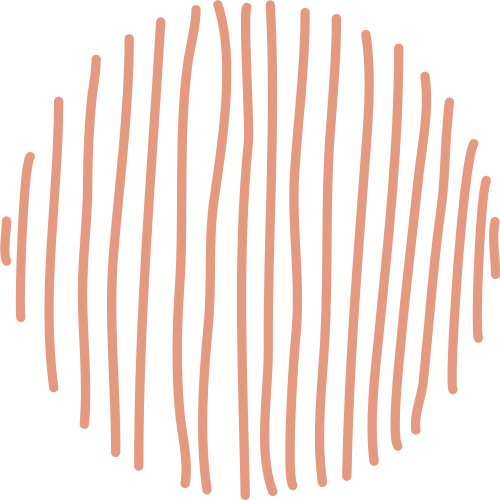 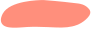 GỢI Ý:
Triển khai nội dung bài thuyết trình: Sự xuất hiện và phát triển của ngành Thời trang thế giới và Việt Nam
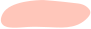 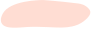 1. Bối cảnh ra đời
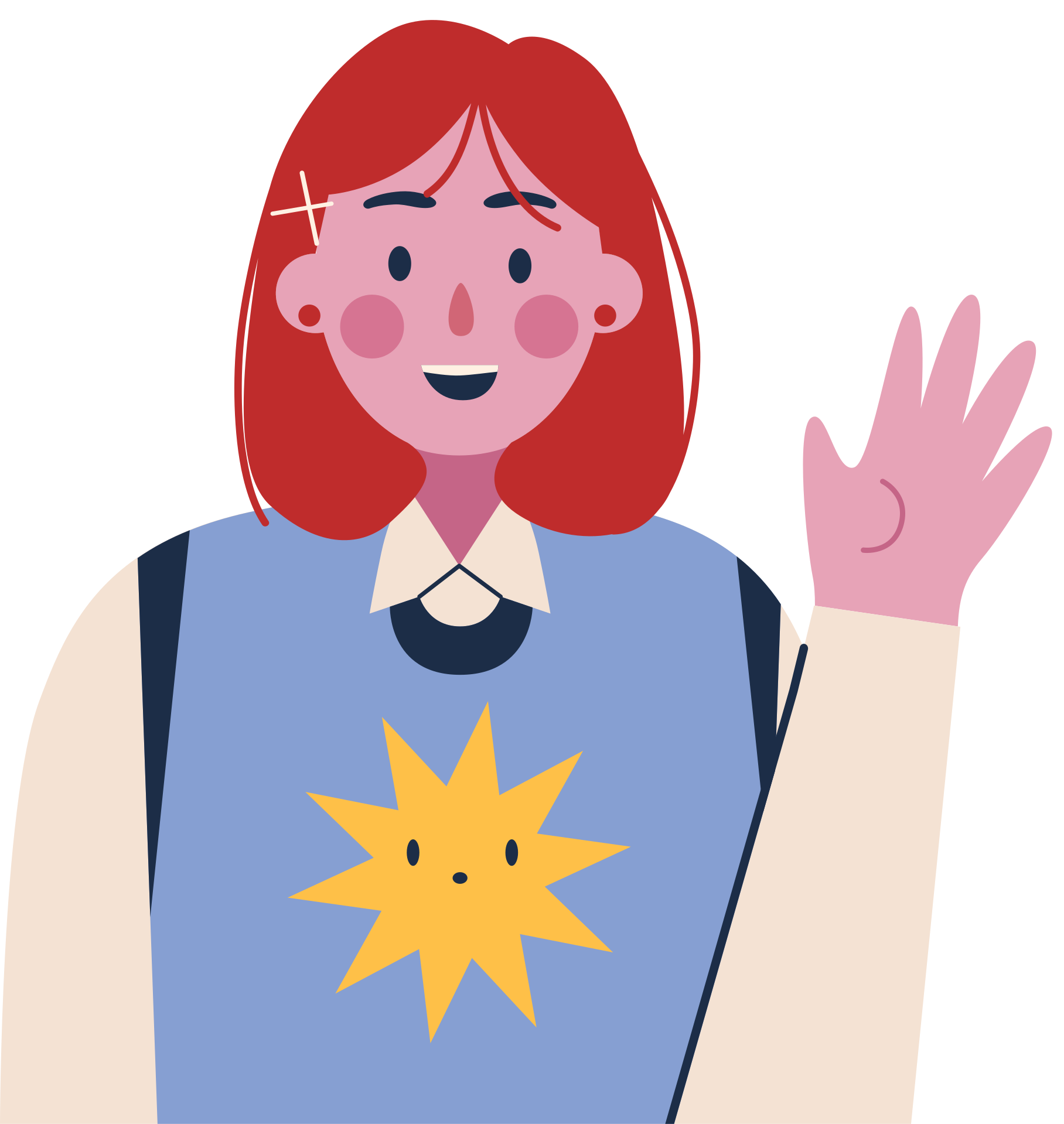 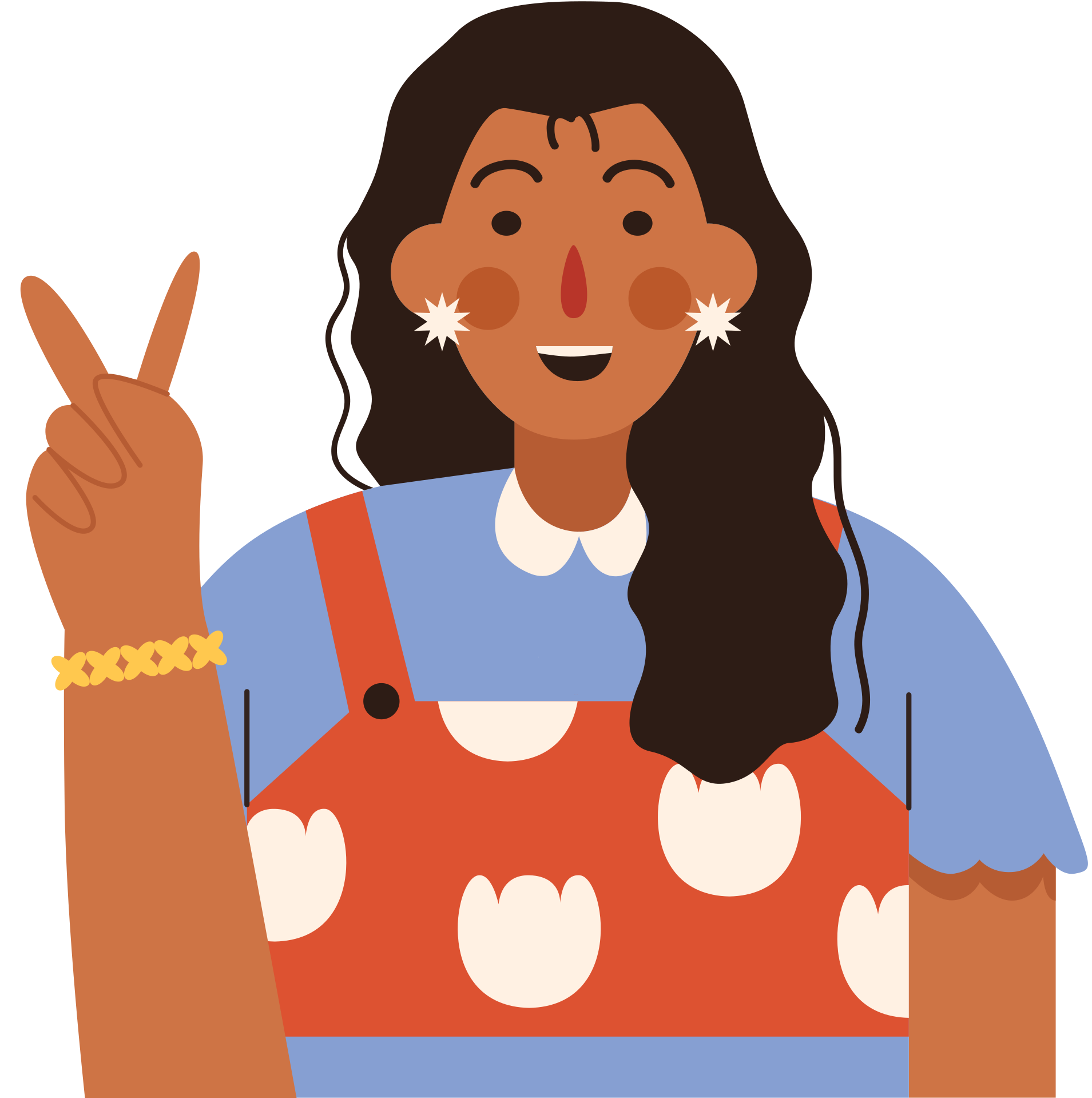 2. Thời điểm xuất hiện
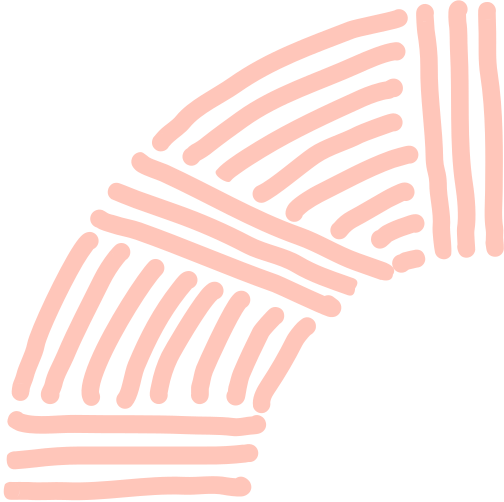 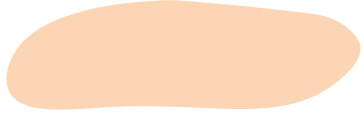 3. Những nhà thiết kế tiêu biểu
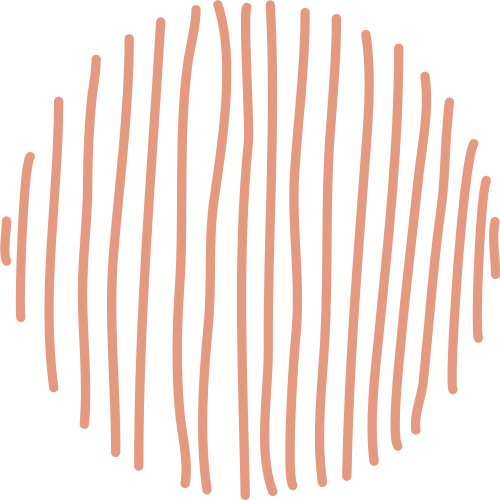 KẾT LUẬN
1. Lịch sử ra đời ngành Thiết kế thời trang
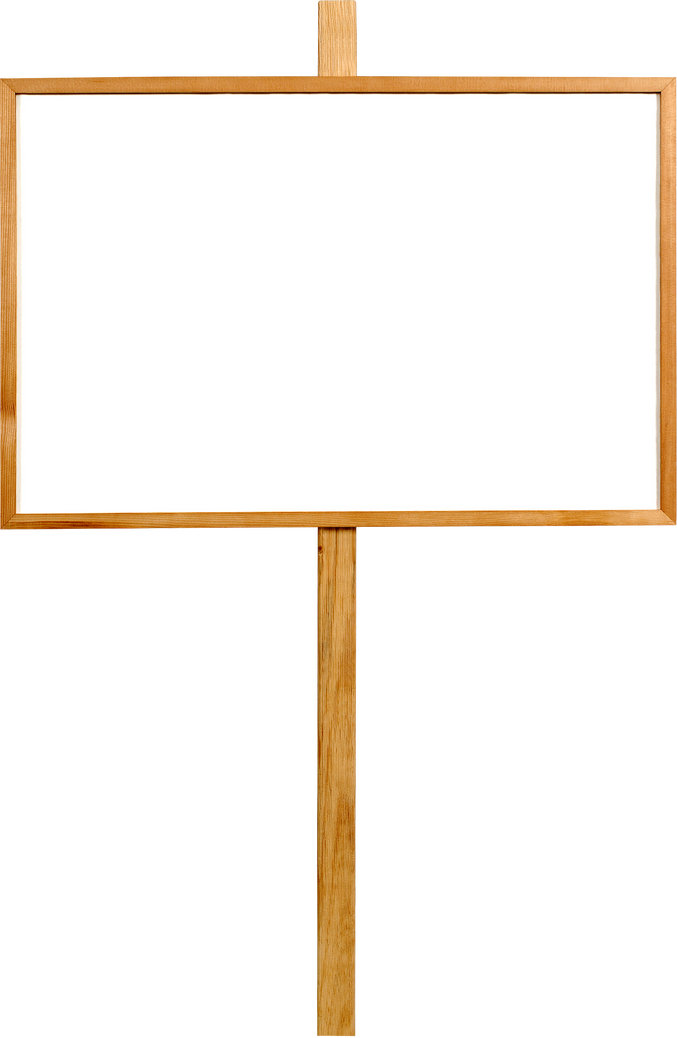 Thuật ngữ “Thiết kế thời trang”  xuất phát từ công việc may đo trang phục thủ công, thực hiện bởi người thợ may. 
Cuối thế kỉ 19, phong về cách may đo kiểu mới, trang phục vừa vặn với số đo tạo nên chuẩn mực cho thời trang hiện đại sau này. 
Ngành Thiết kế thời trang hiện đại là sự kết hợp giữa thẩm mĩ, công năng sử dụng trên quần áo và phụ kiện.
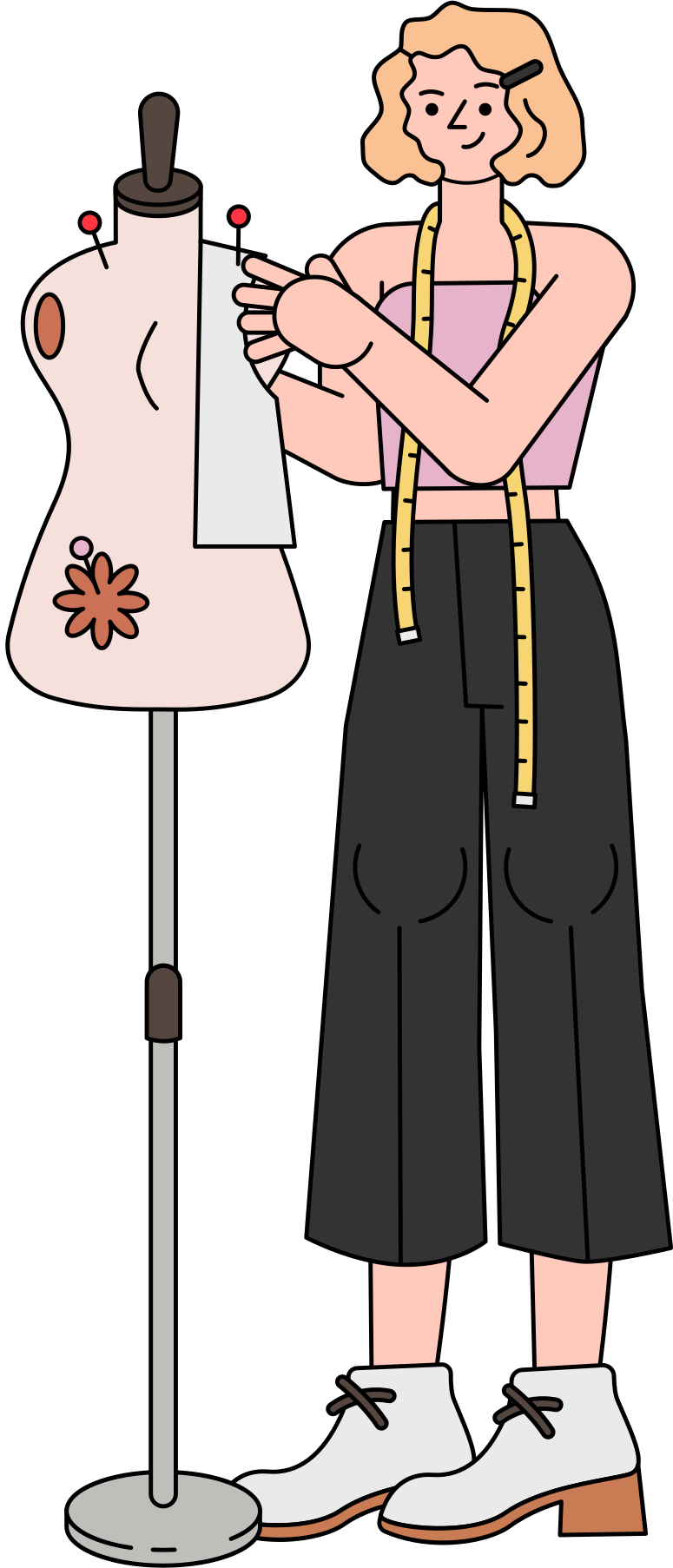 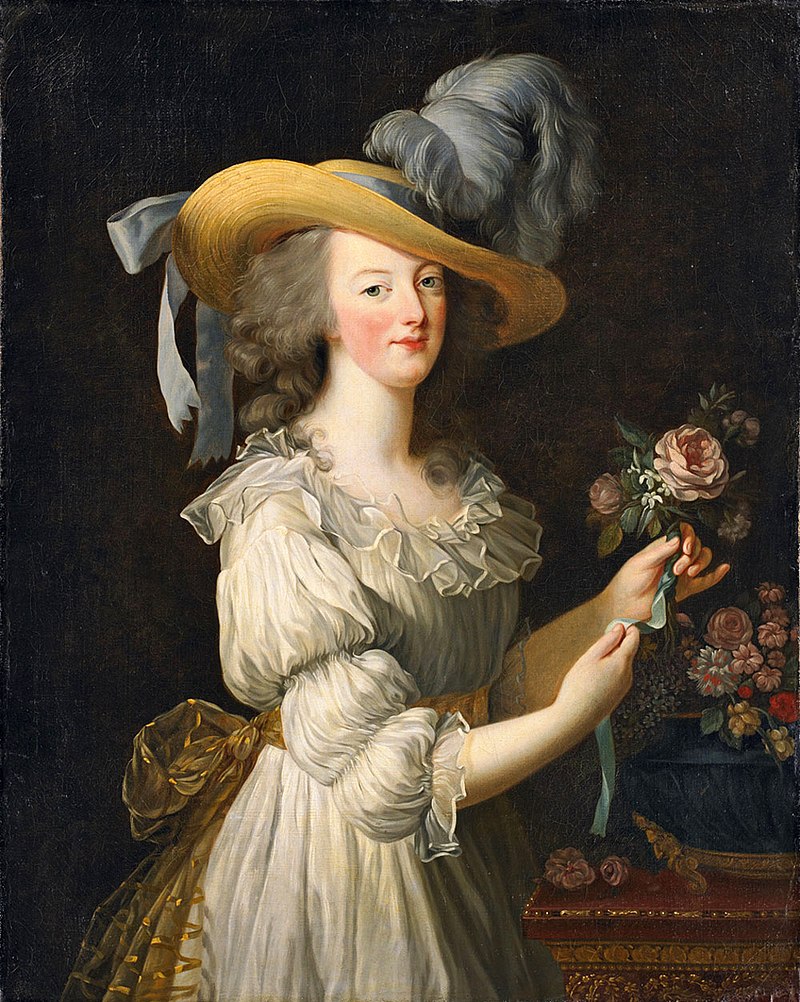 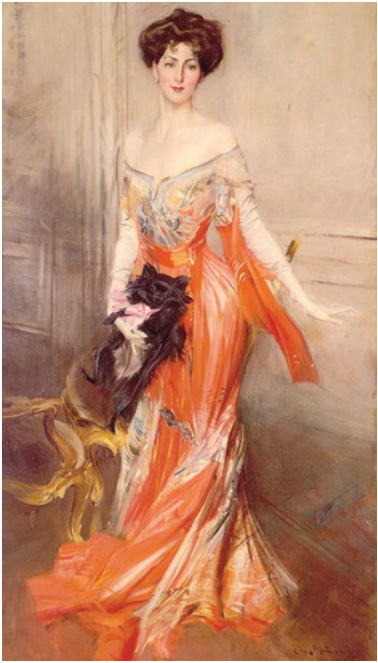 Hình ảnh người phụ nữ trong trang phục 
hiện đại của thời trang năm 1905
Marie Antoinette, vợ của Louis XVI
 là một người đi đầu về thời trang
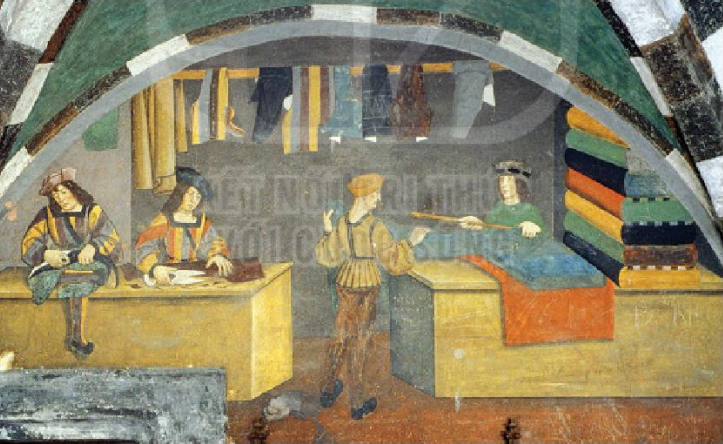 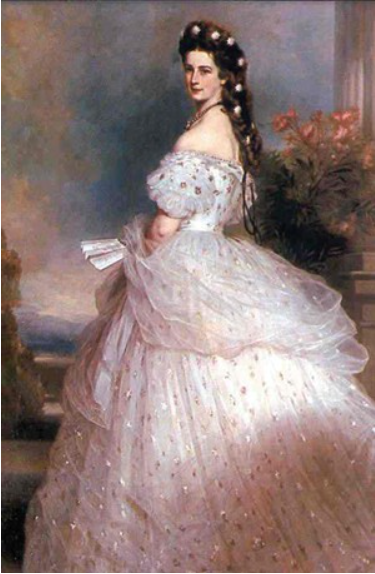 Thời trang được thiết kế bởi Sác-lơ Phê-đê-rich Uốt
2. Sự phát triển và vai trò của ngành thiết kế thời trang
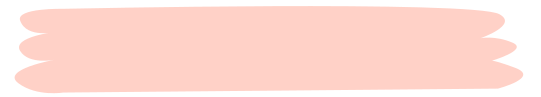 Sự phát triển: Ngành Thiết kế thời trang bước sang giai đoạn phát triển của sự hoà trộn giữa thời trang cao cấp, thời trang may đo và thời trang may sẵn.
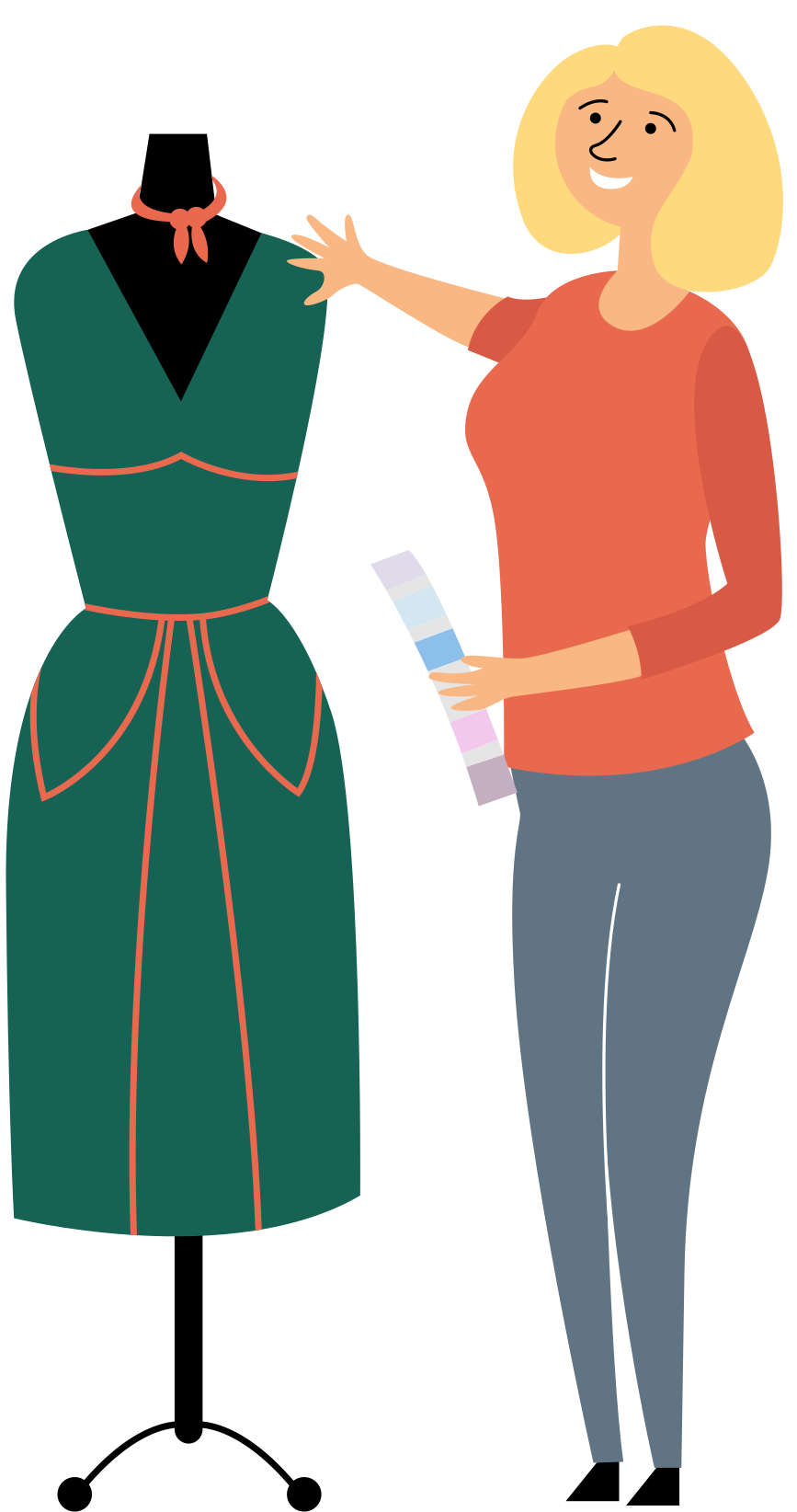 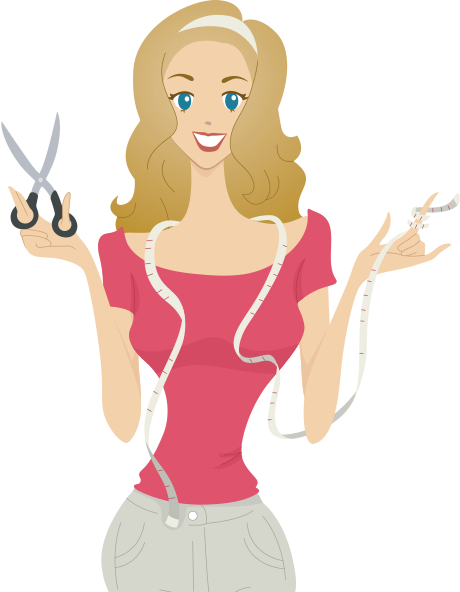 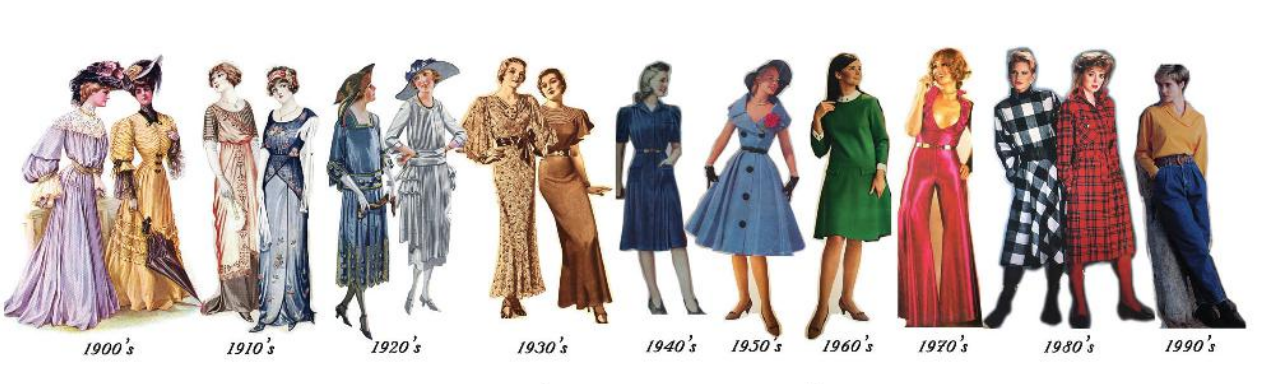 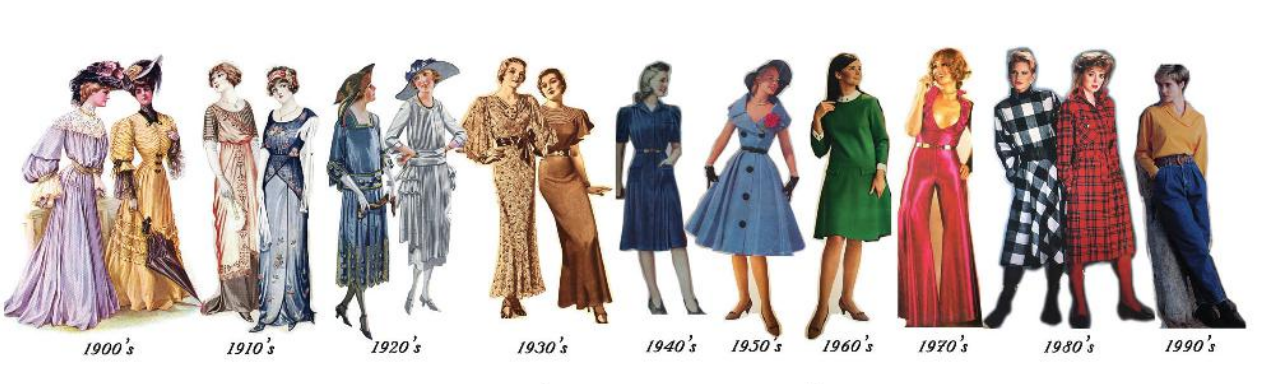 Quá trình phát triển của thời trang thế kỉ XX
2. Sự phát triển và vai trò của ngành thiết kế thời trang
Vai trò:
Đáp ứng giá trị thẩm mĩ và nhu cầu của con người. 
Thể hiện cái nhìn thời đại, dấu ấn phong cách cá nhân của nhà thiết kế cũng như người mặc.
Mang lại giá trị kinh tế và đóng vai trò quan trọng trong đời sống xã hội.
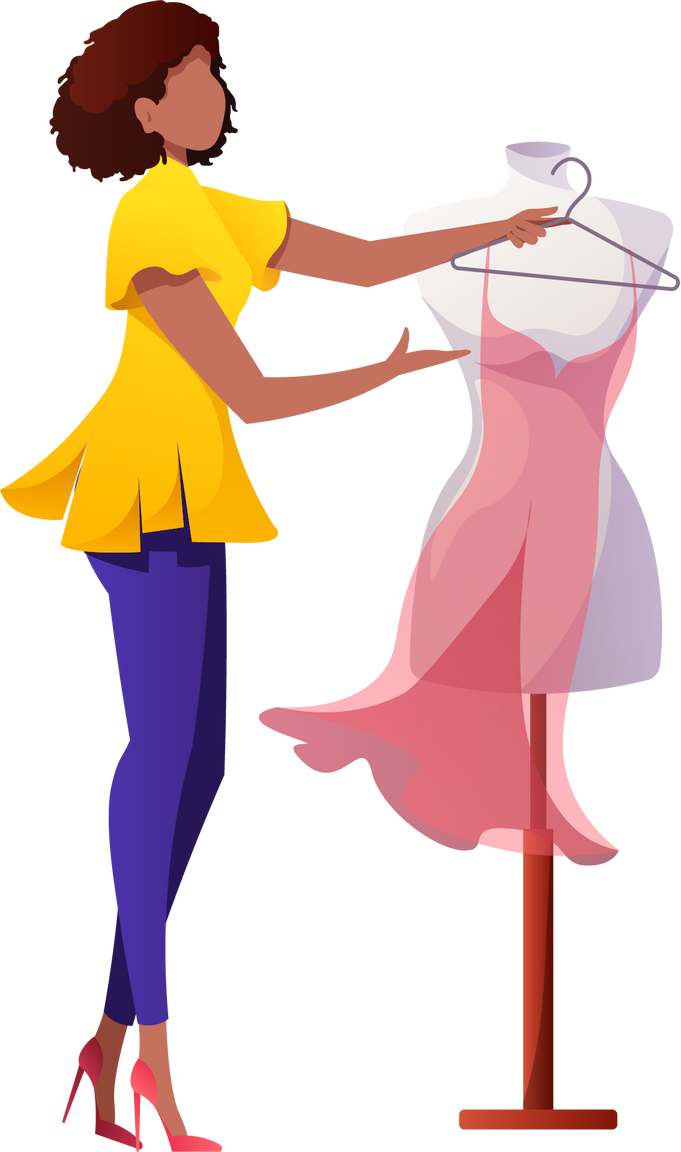 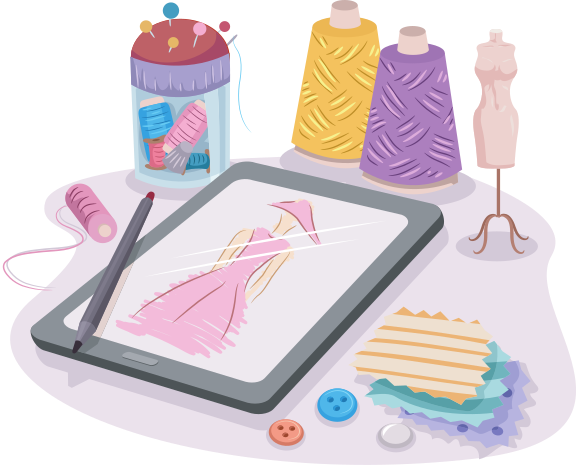 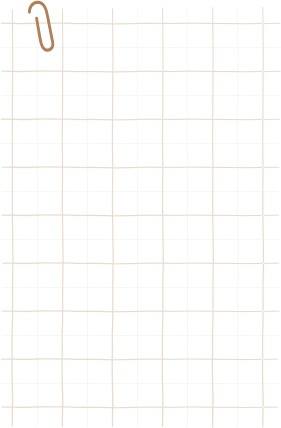 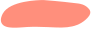 2. NHẬN BIẾT
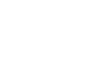 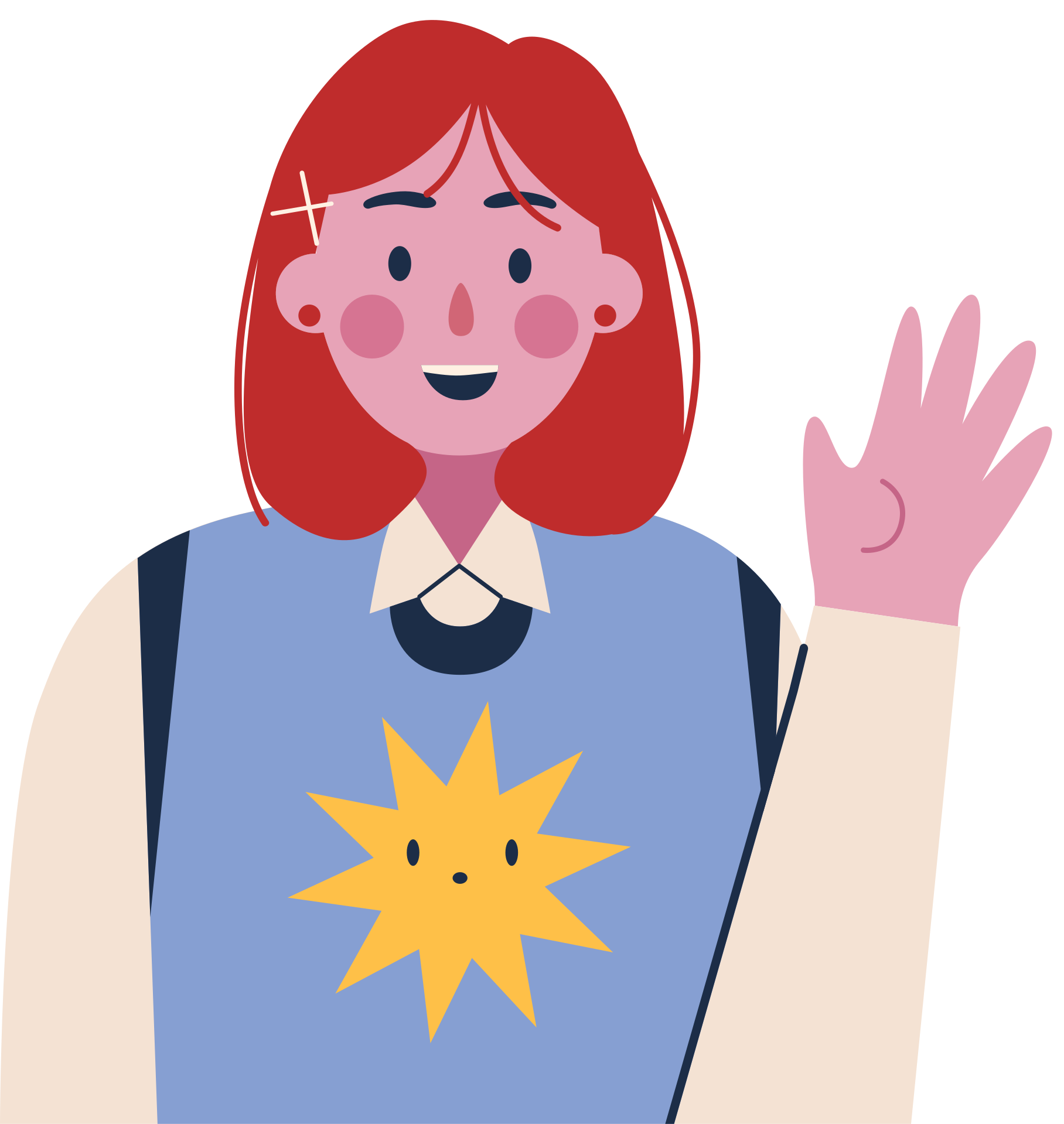 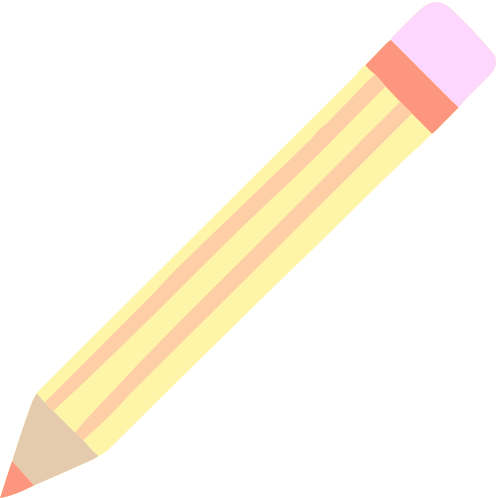 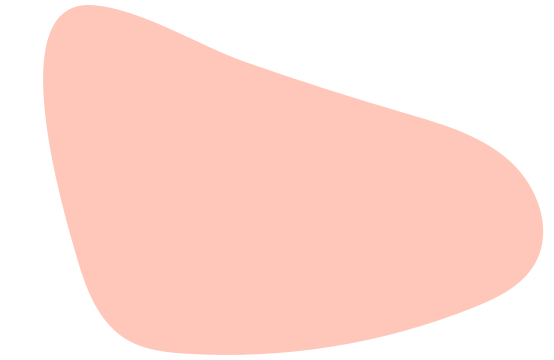 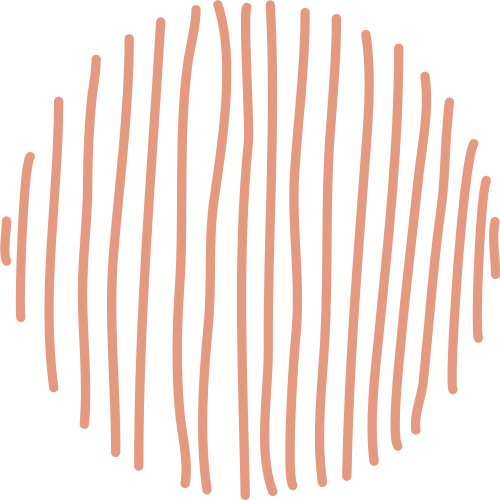 2.1. TÌM HIỂU KHÁI NIỆM TRANG PHỤC
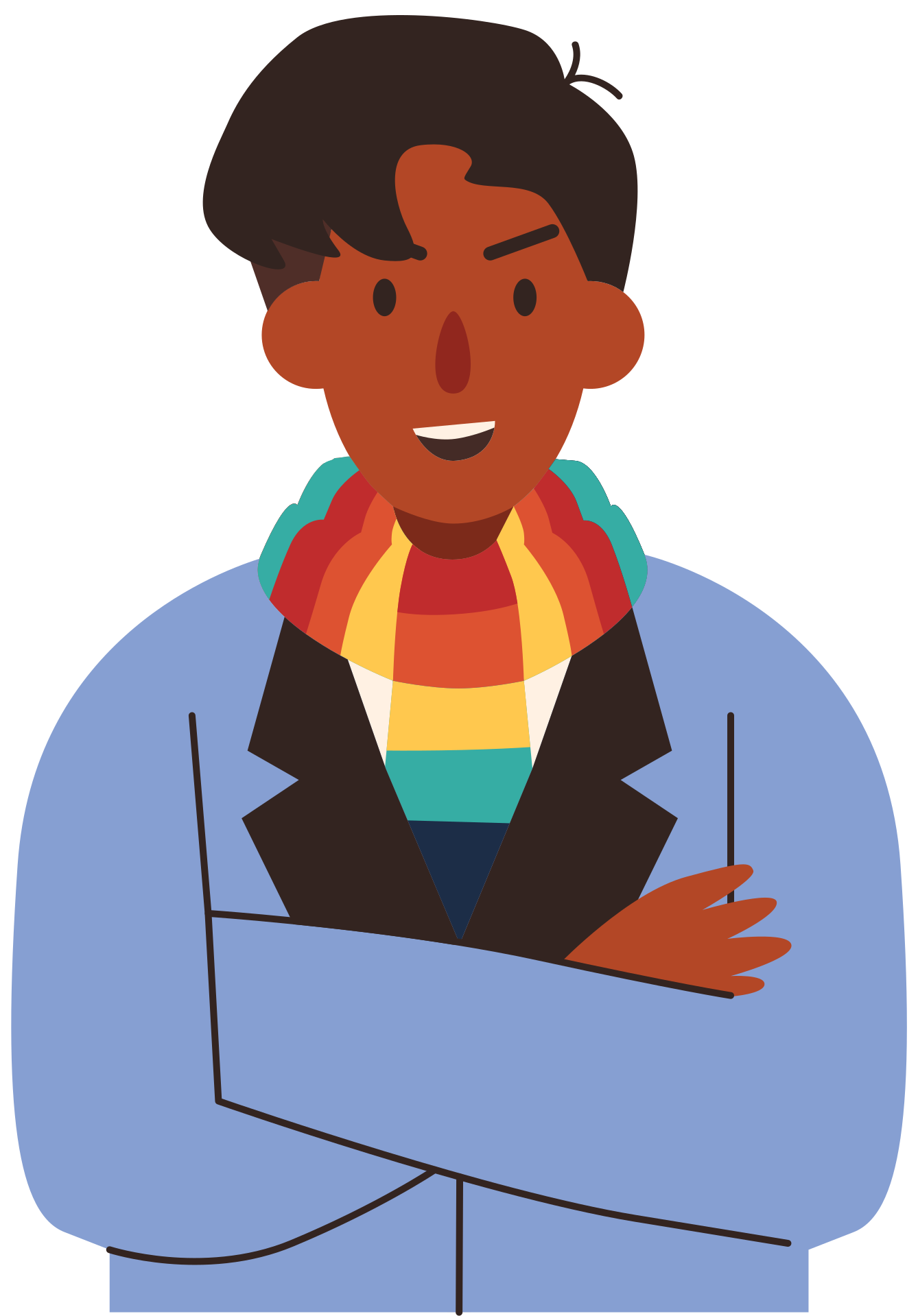 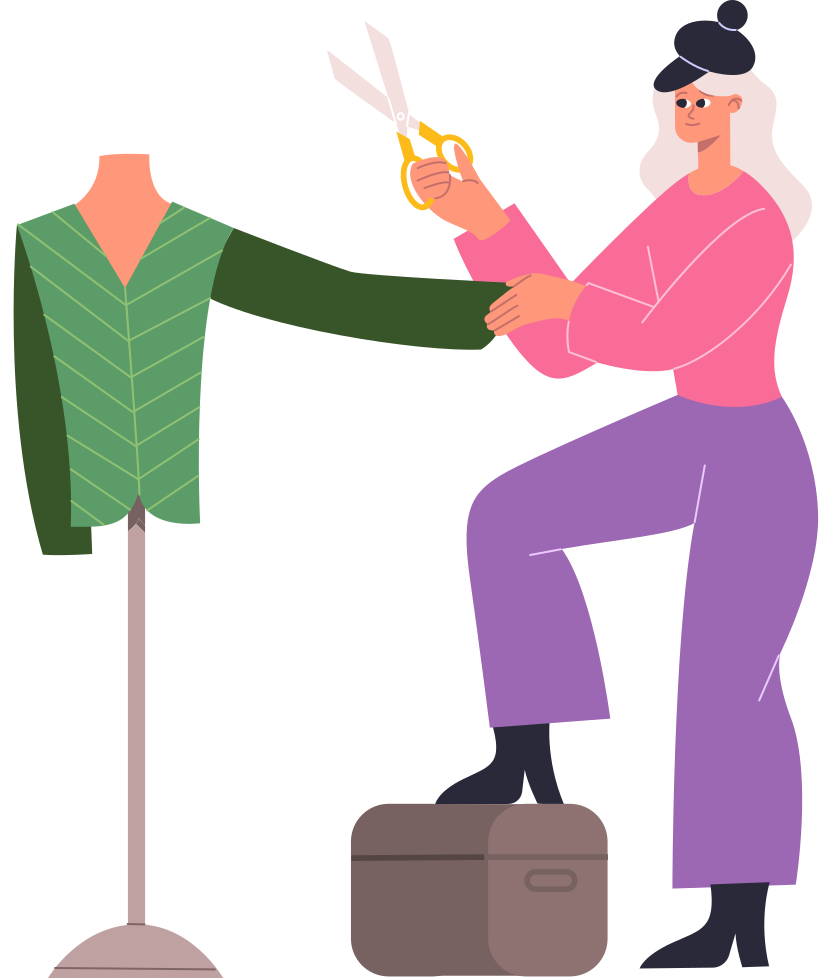 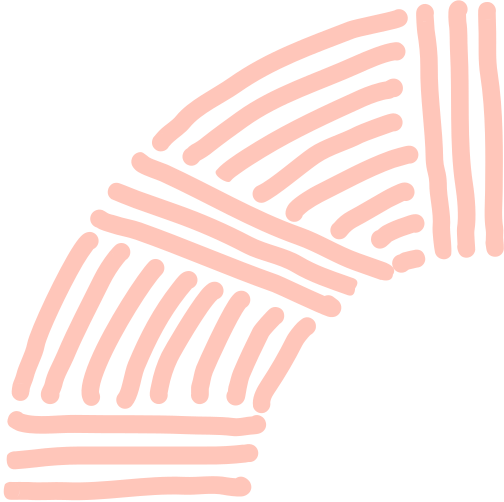 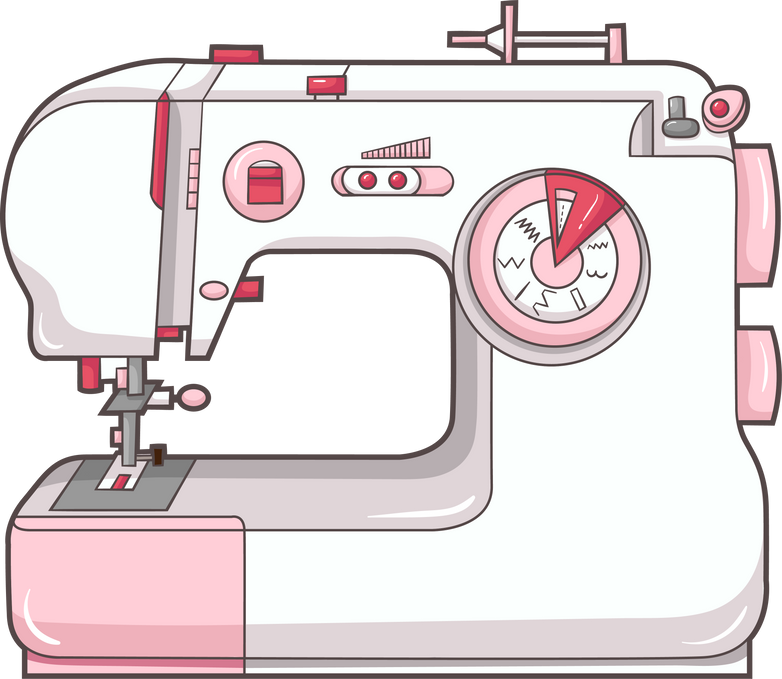 THẢO LUẬN NHÓM
Nhóm 1: Trình bày về chức năng của trang phục.
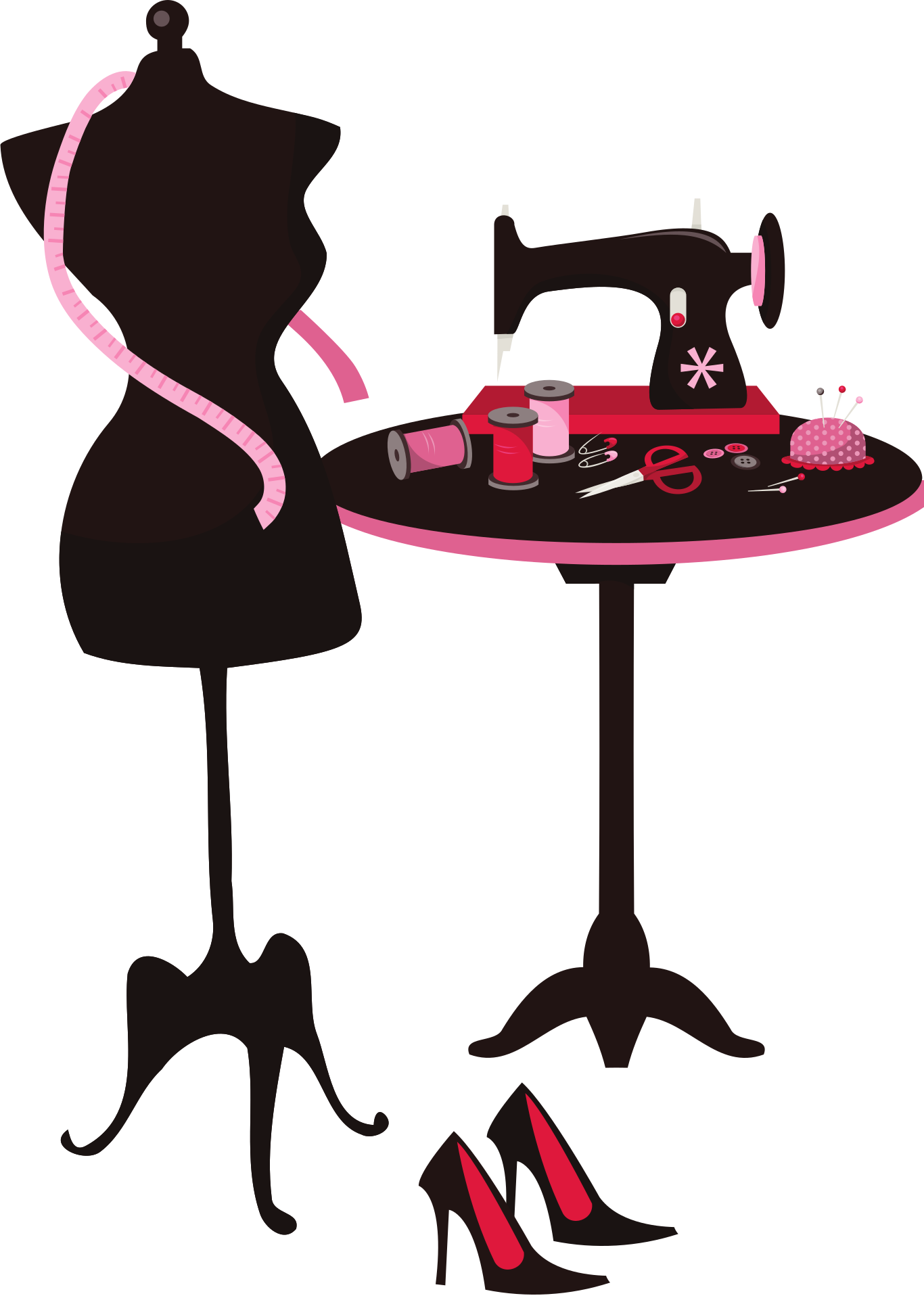 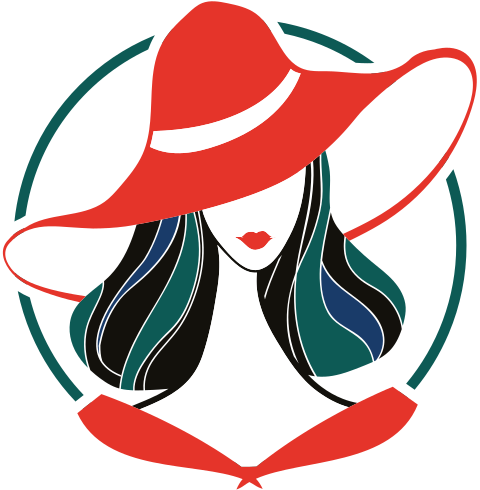 Nhóm 2: Trình bày về phân loại tranh phục.
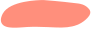 GỢI Ý:
Phân loại trang phục:
Phân tích một số hình ảnh trang phục cho mỗi loại.
Sử dụng kiến thức trong sách, tìm hiểu, làm rõ về phân loại trang phục thông qua hình ảnh.
Chức năng của trang phục:
Phân tích một số hình ảnh trang phục.
Sử dụng kiến trong sách để tìm hiểu, làm rõ chức năng của trang phục qua hình ảnh.
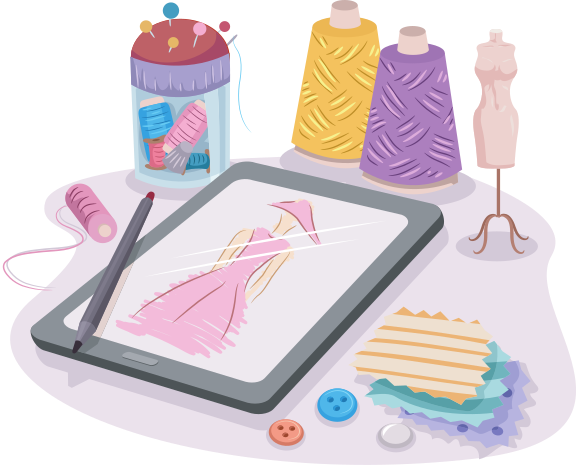 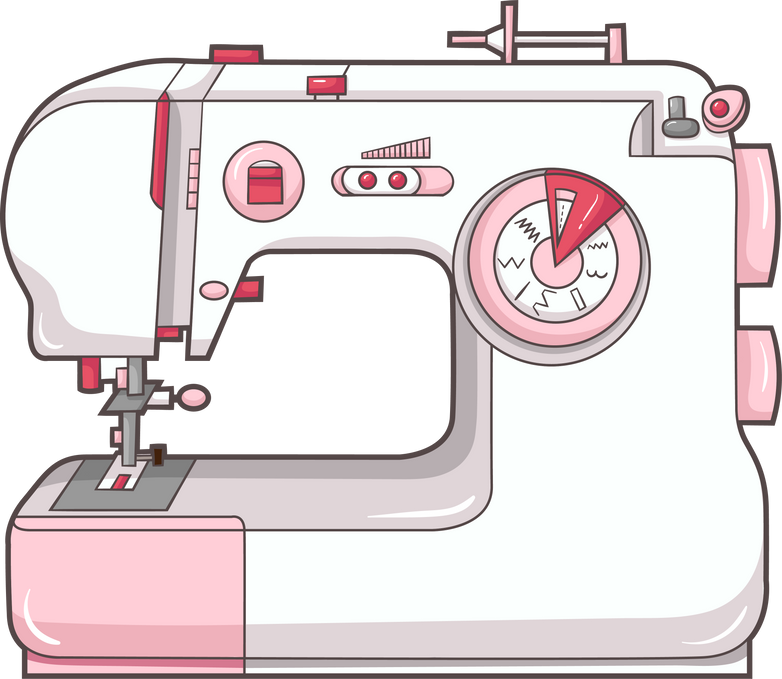 Chức năng cơ bản của trang phục
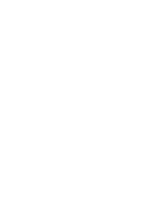 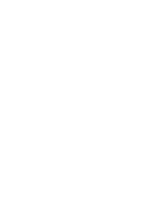 Bảo vệ cơ thể, tránh tác hại của môi trường bên ngoài gây ra.
Thẩm mỹ, làm đẹp cho con người.
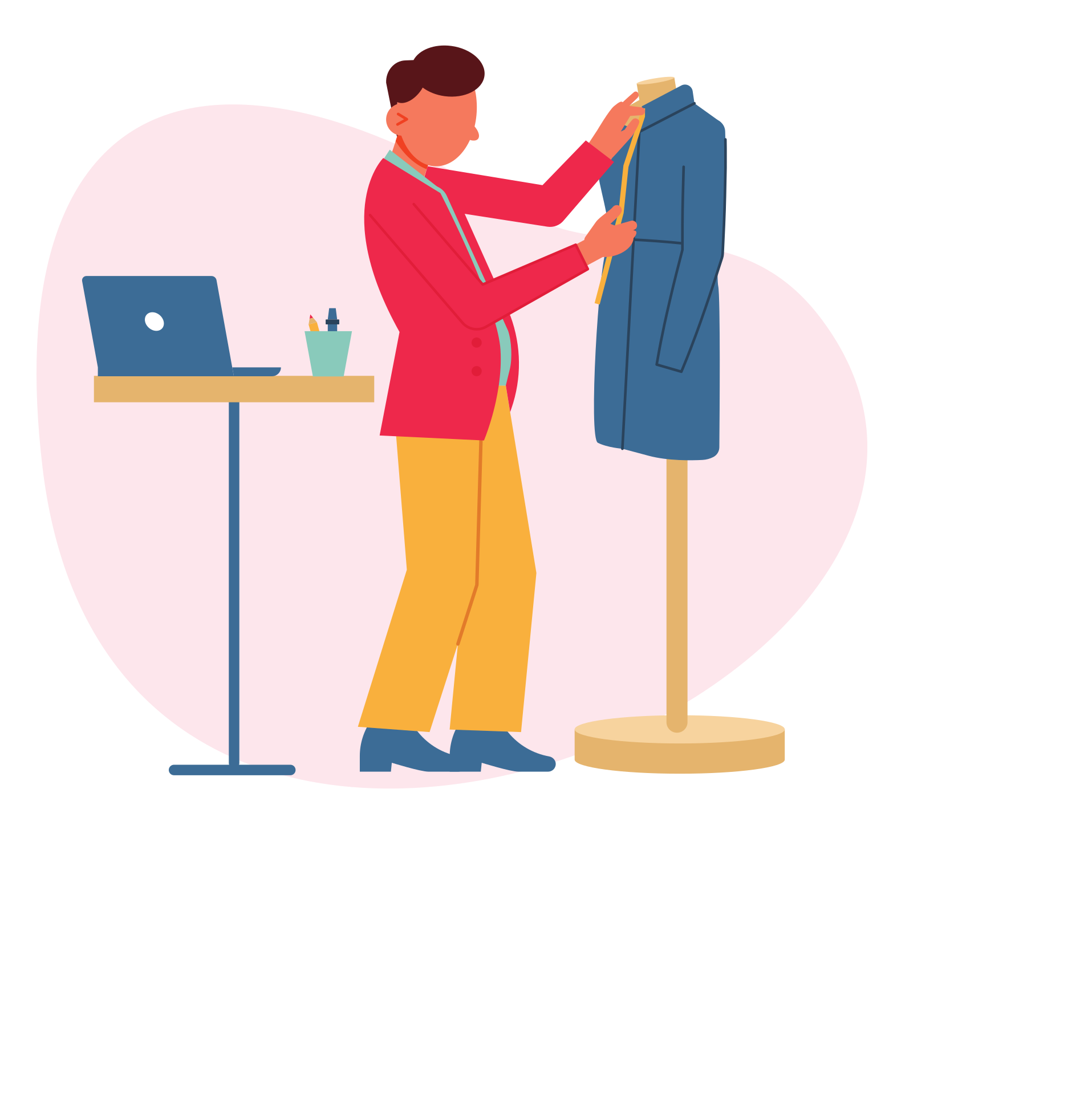 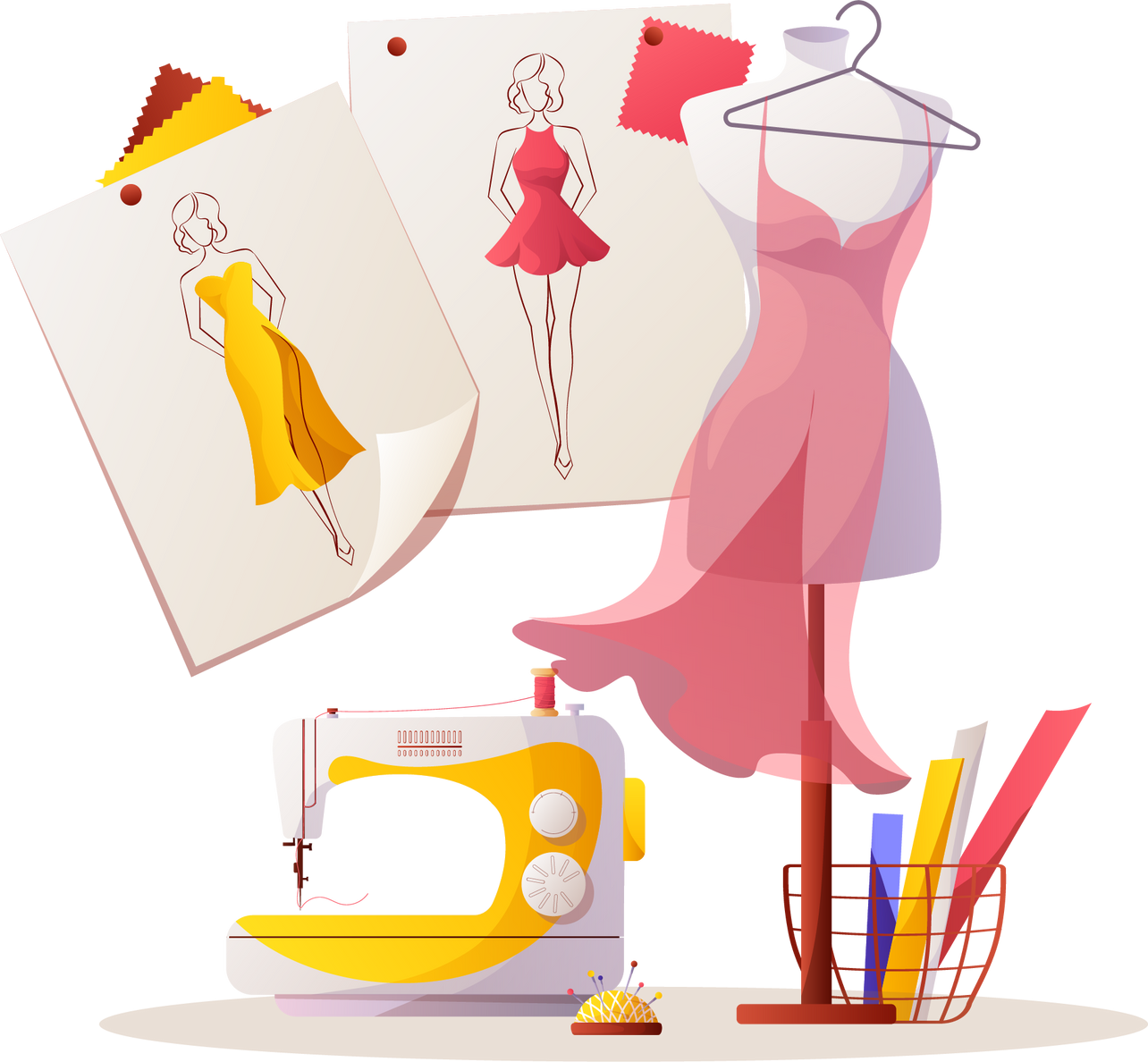 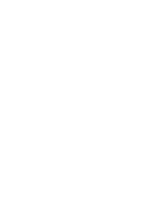 Cung cấp thông tin các nhân: thể hiện tính cách, nghề nghiệp, trình độ văn hóa.
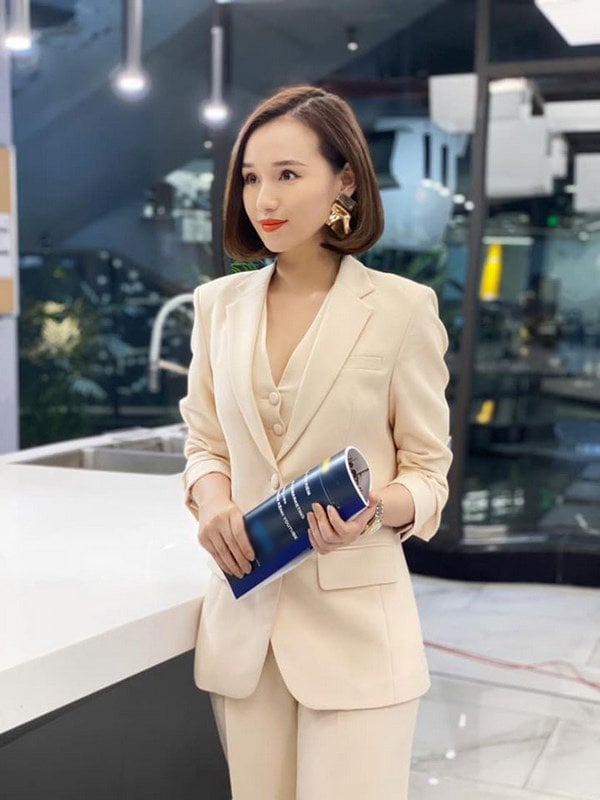 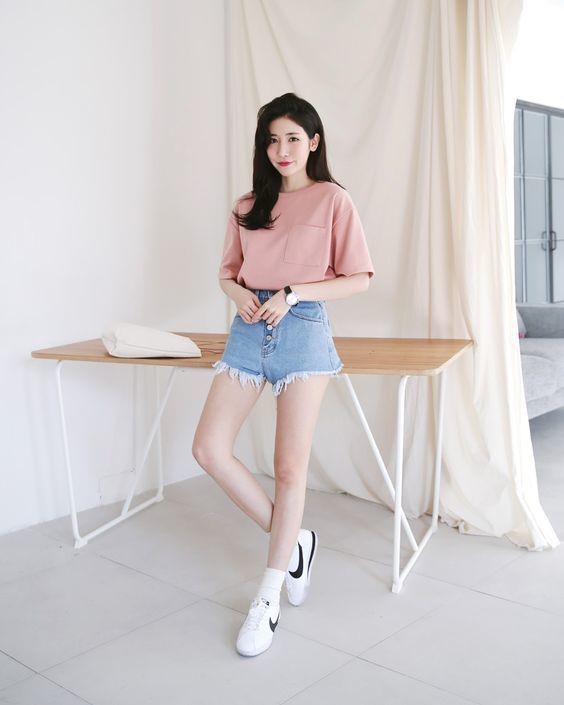 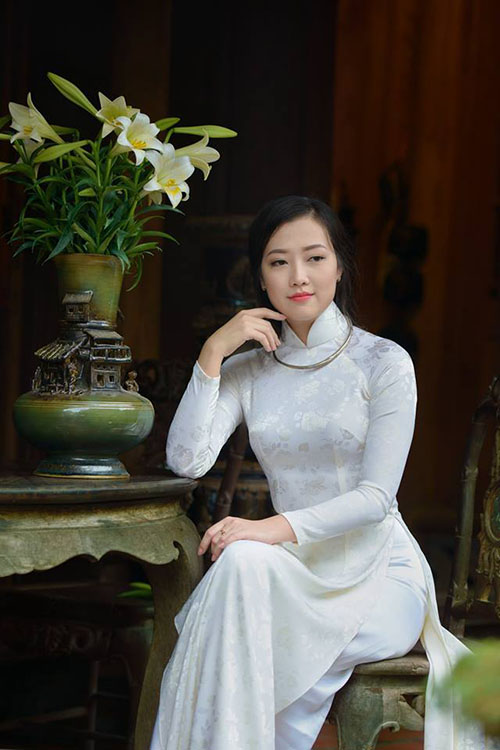 Phân loại trang phục
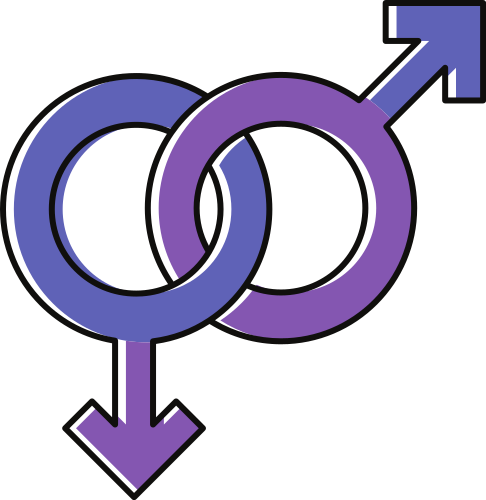 Theo giới tính: nam, nữ, phi giới tính (unisex).
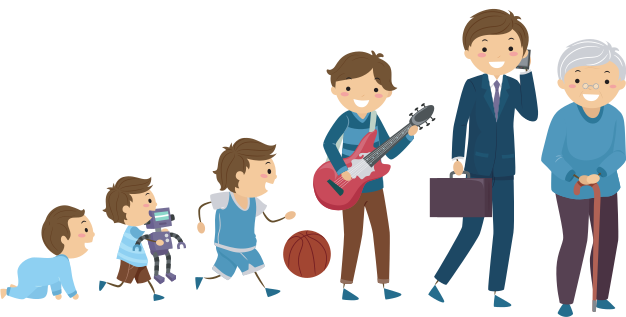 Theo lứa tuổi: trẻ em, thanh niên, trung niên, người cao tuổi.
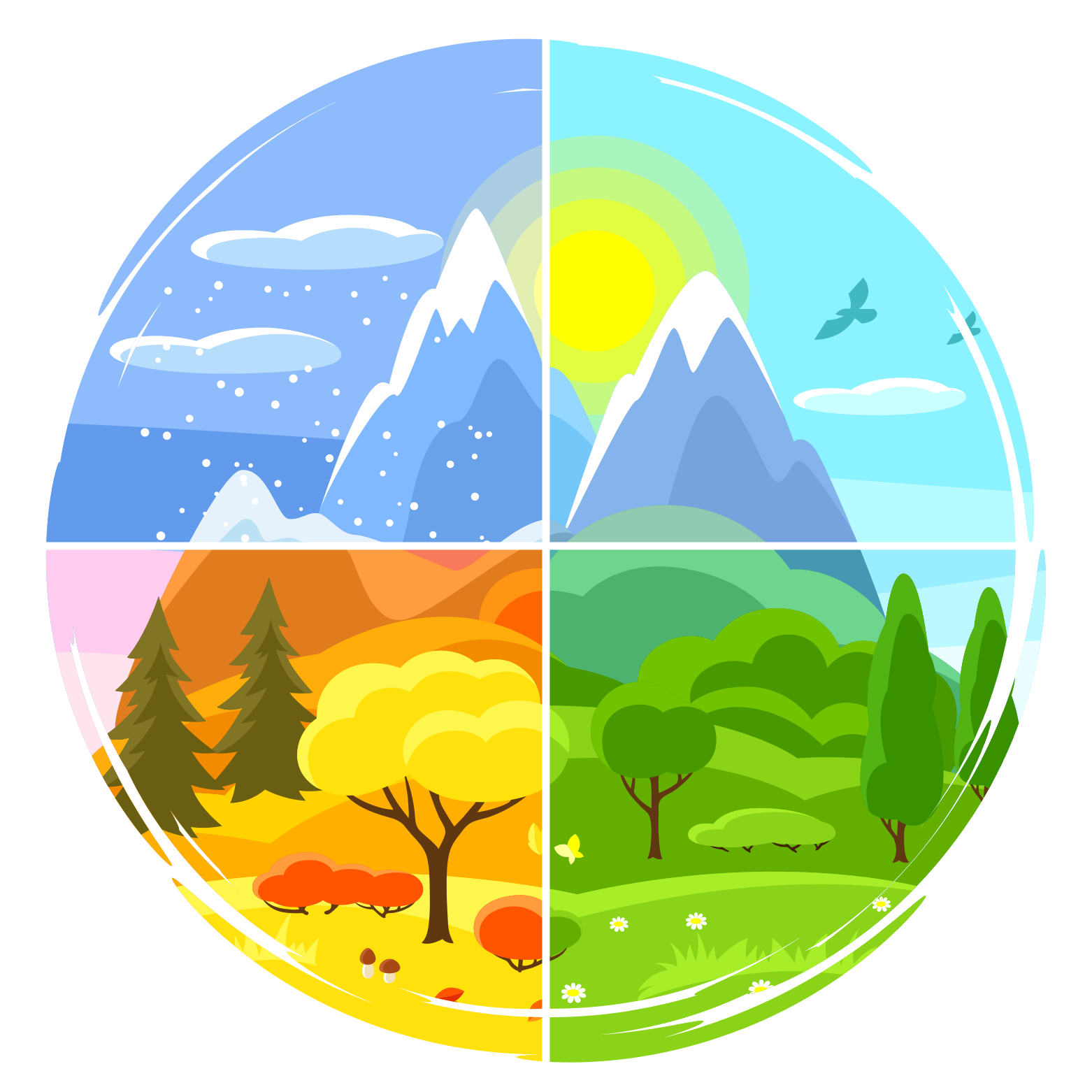 Theo mùa: trang phục xuân hè, trang phục thu đông.
Phân loại trang phục
Theo chức năng sử dụng: mặc lót, mặc ngoài, khoác ngoài...
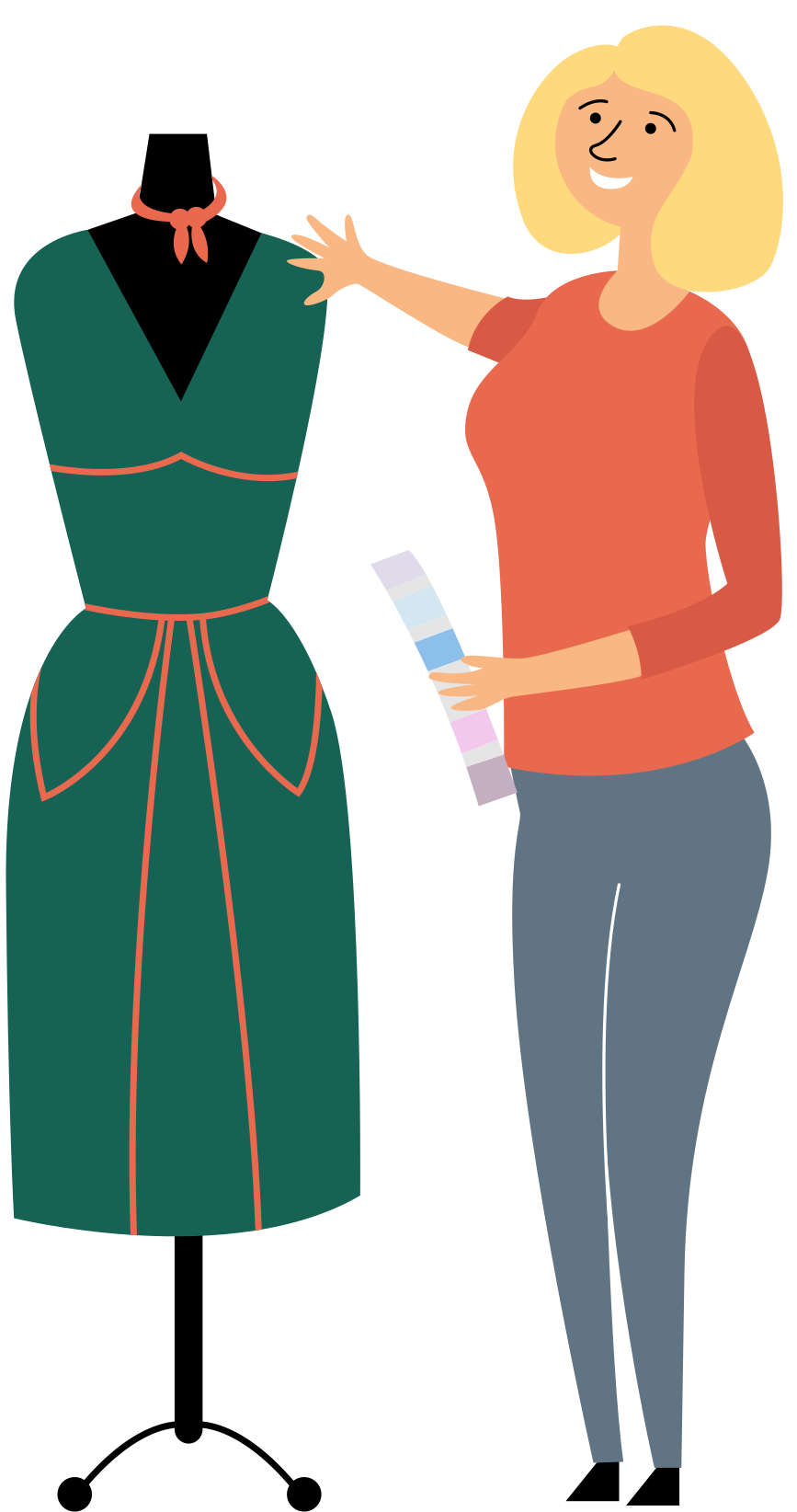 Theo ý nghĩa sử dụng: đồng phục, trang phục dạo phố,...
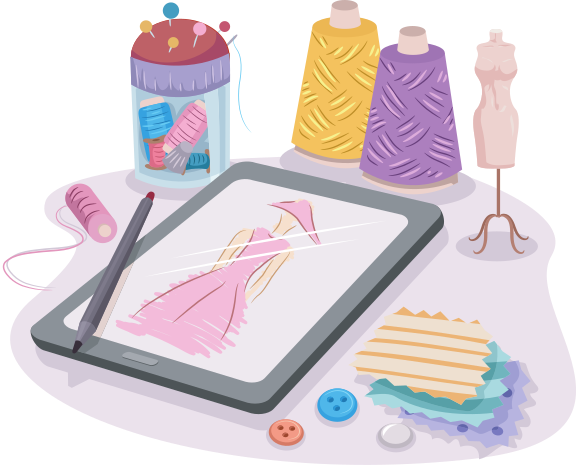 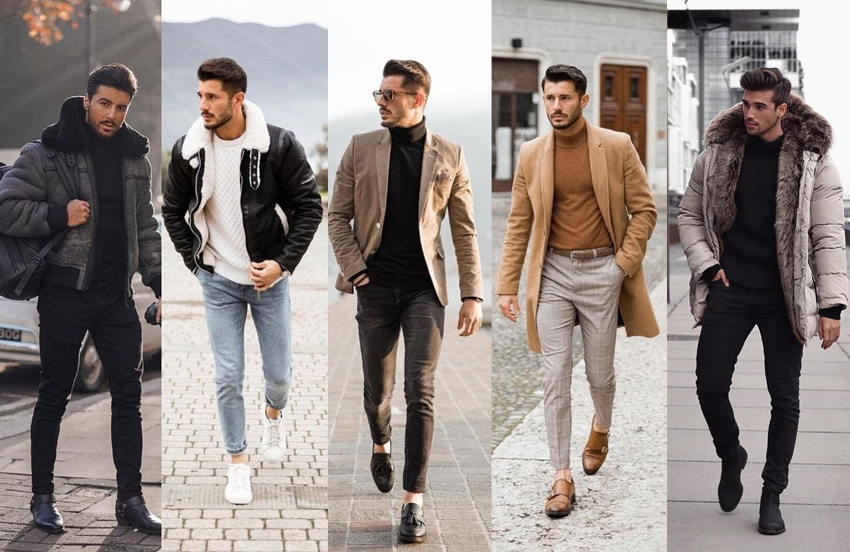 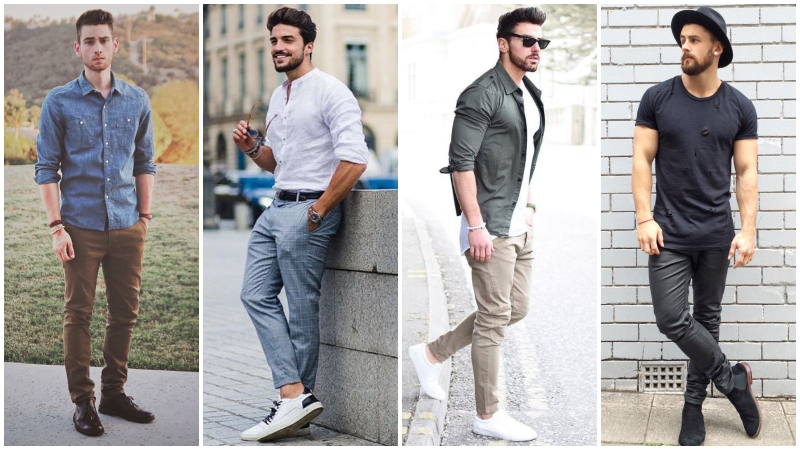 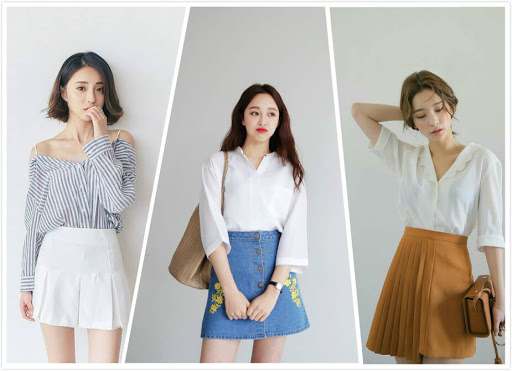 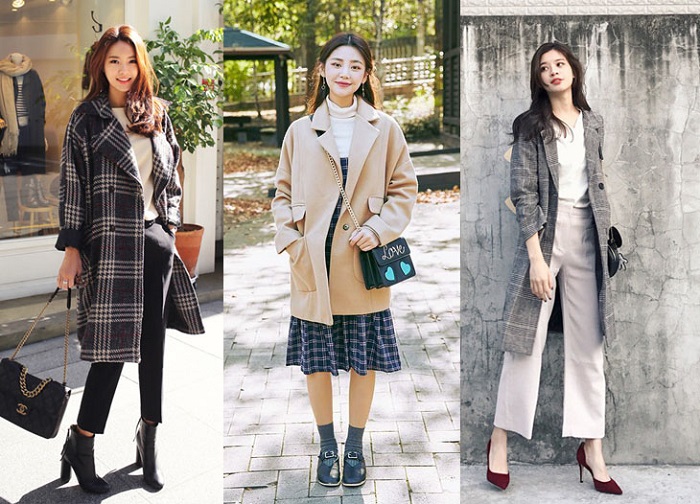 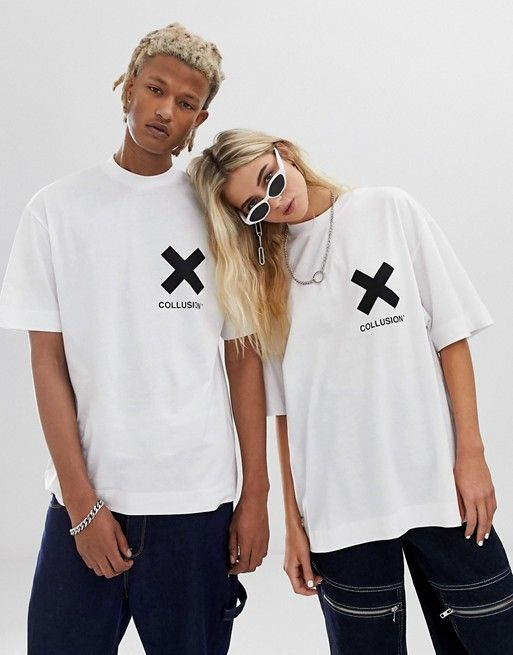 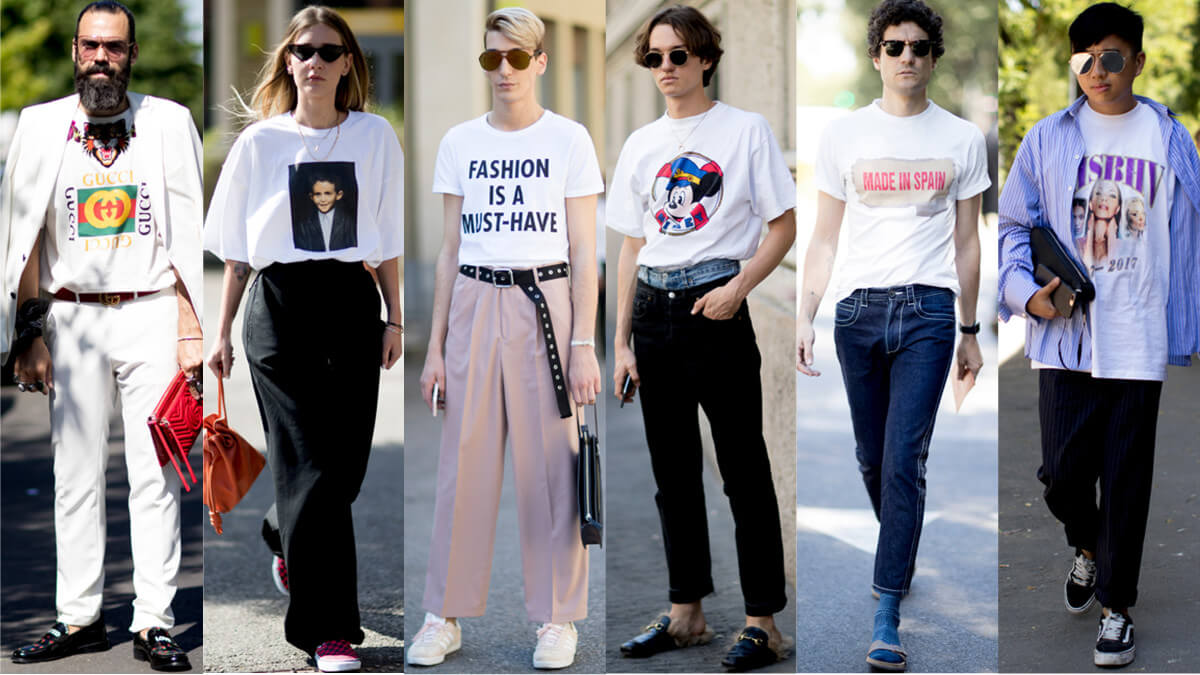 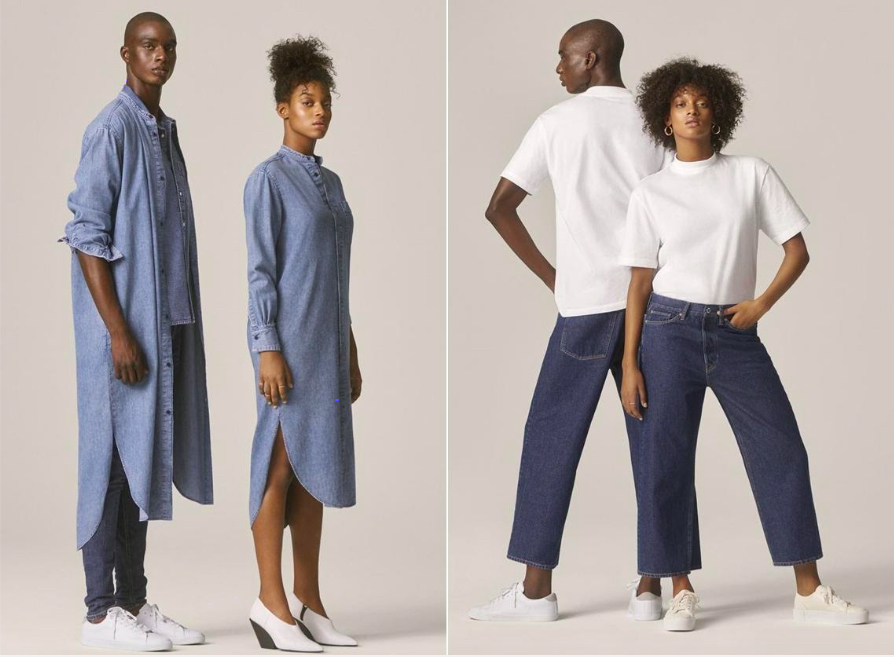 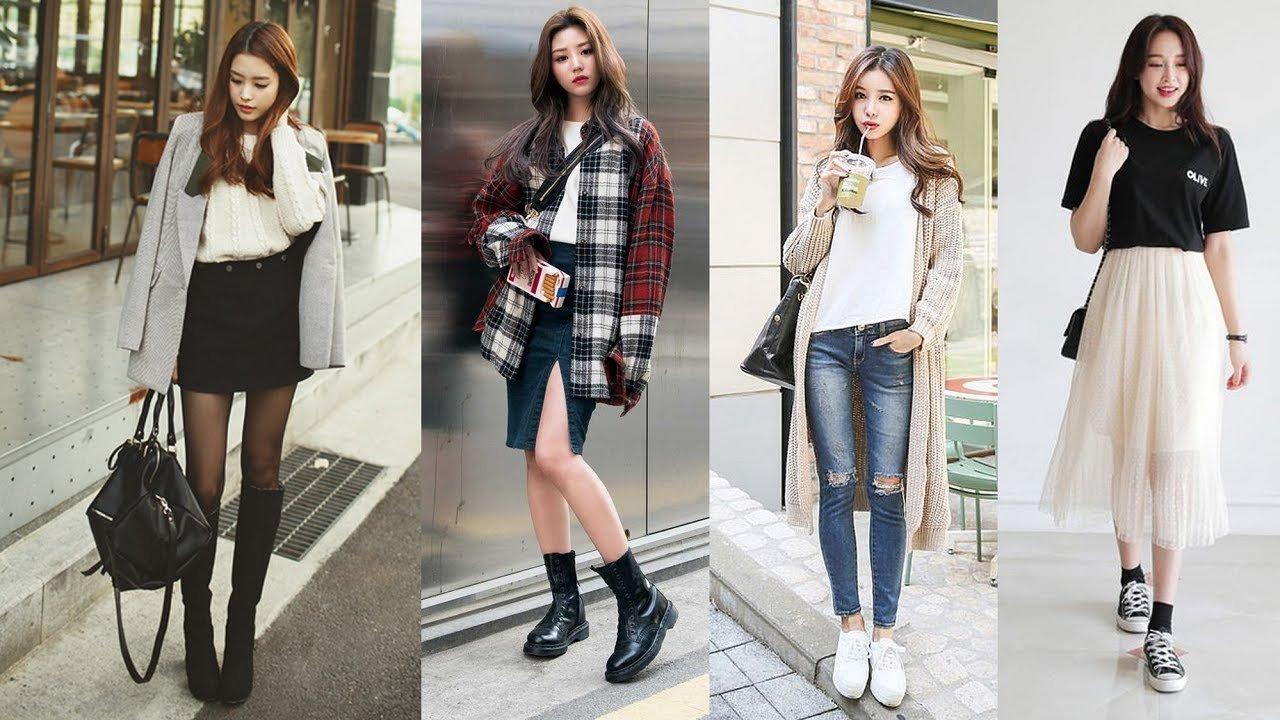 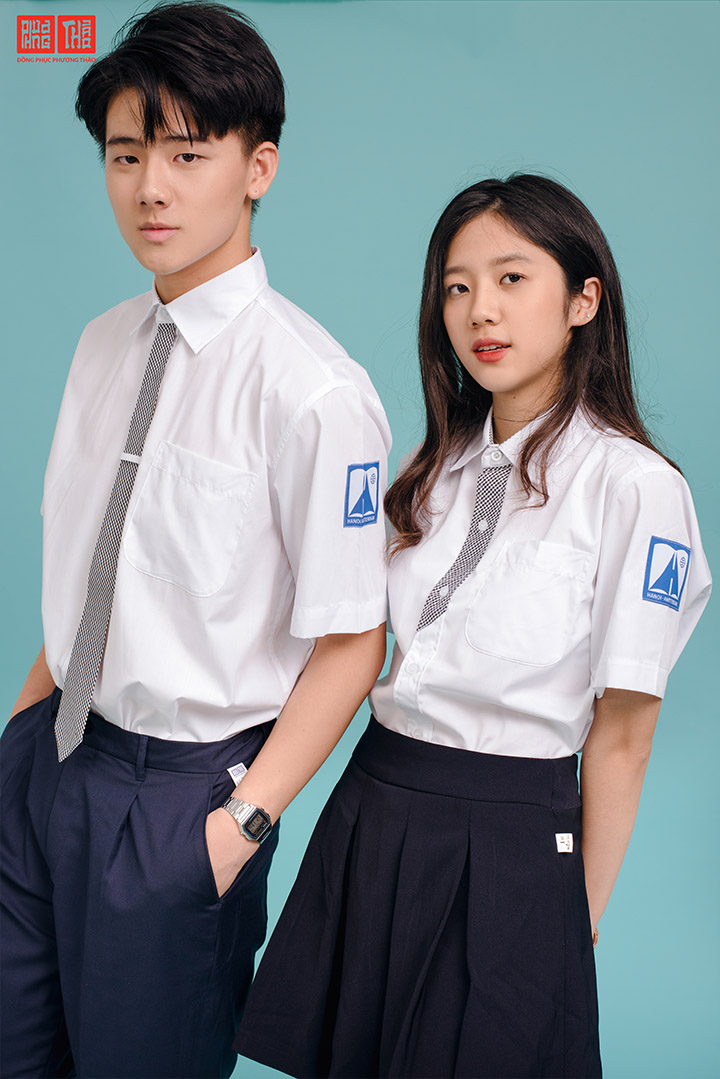 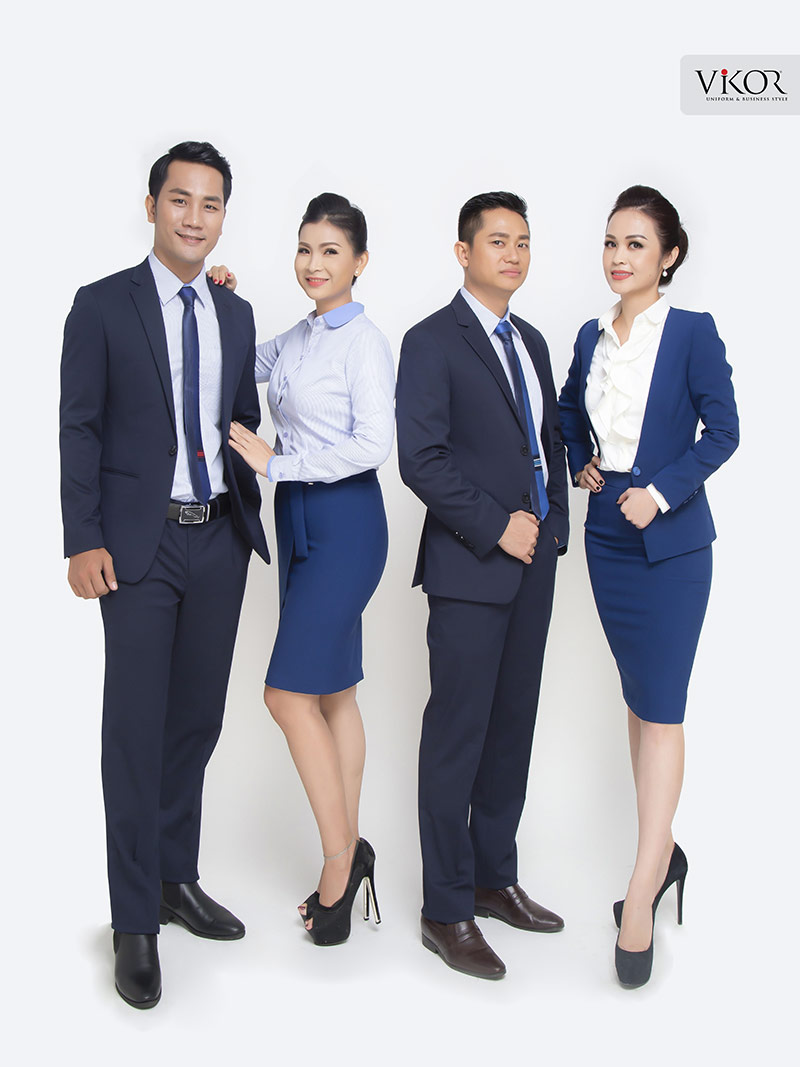 KẾT LUẬN
Trang phục: là các loại quần áo và phụ kiện đi kèm, trong đó quần áo là những vật dụng quan trọng nhất.
Trang phục bảo vệ cơ thể, làm đẹp cho con người, thể hiện thông tin cá nhân và vị trí trong xã hội. 
Trang phục được phân loại phù hợp với từng mục đích sử dụng.
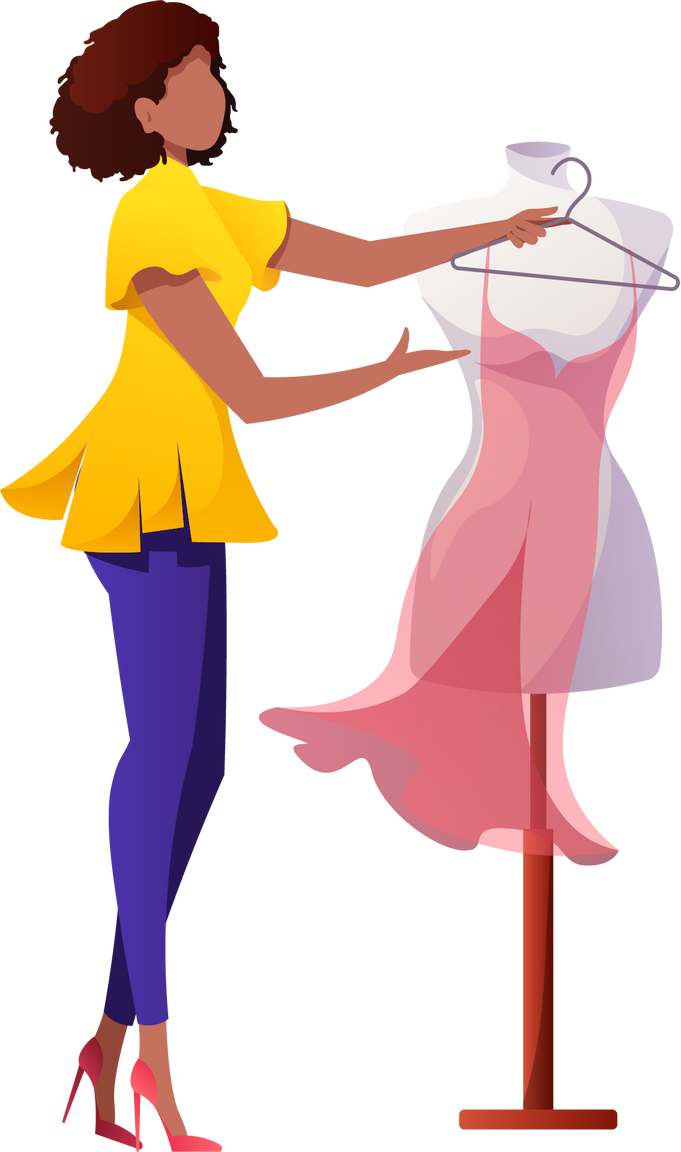 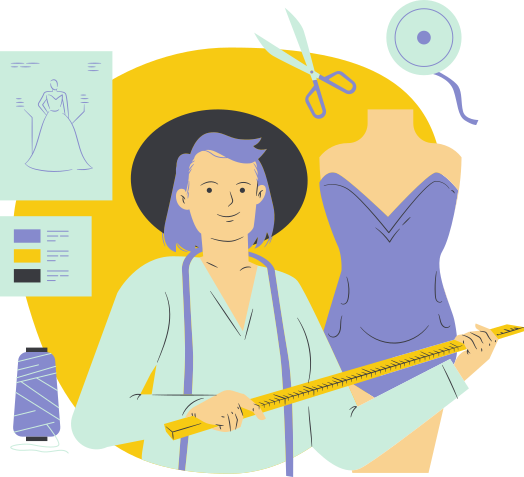 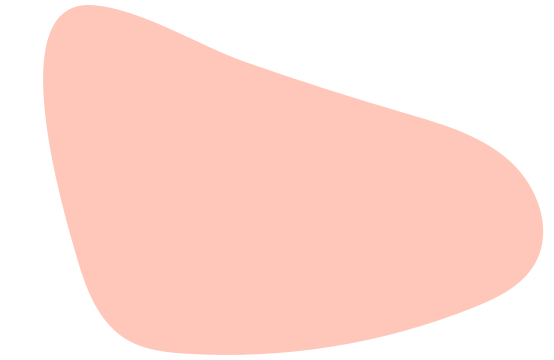 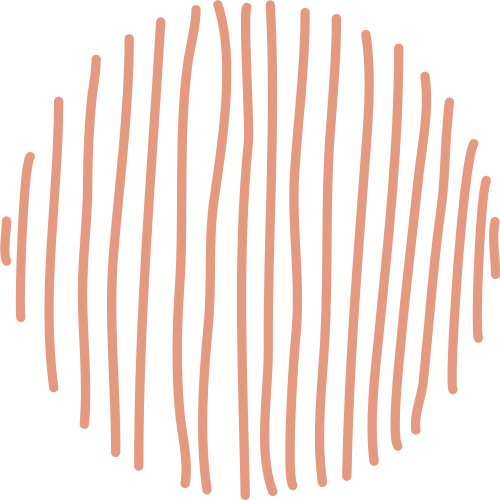 2.2. TÌM HIỂU KHÁI NIỆM THỜI TRANG
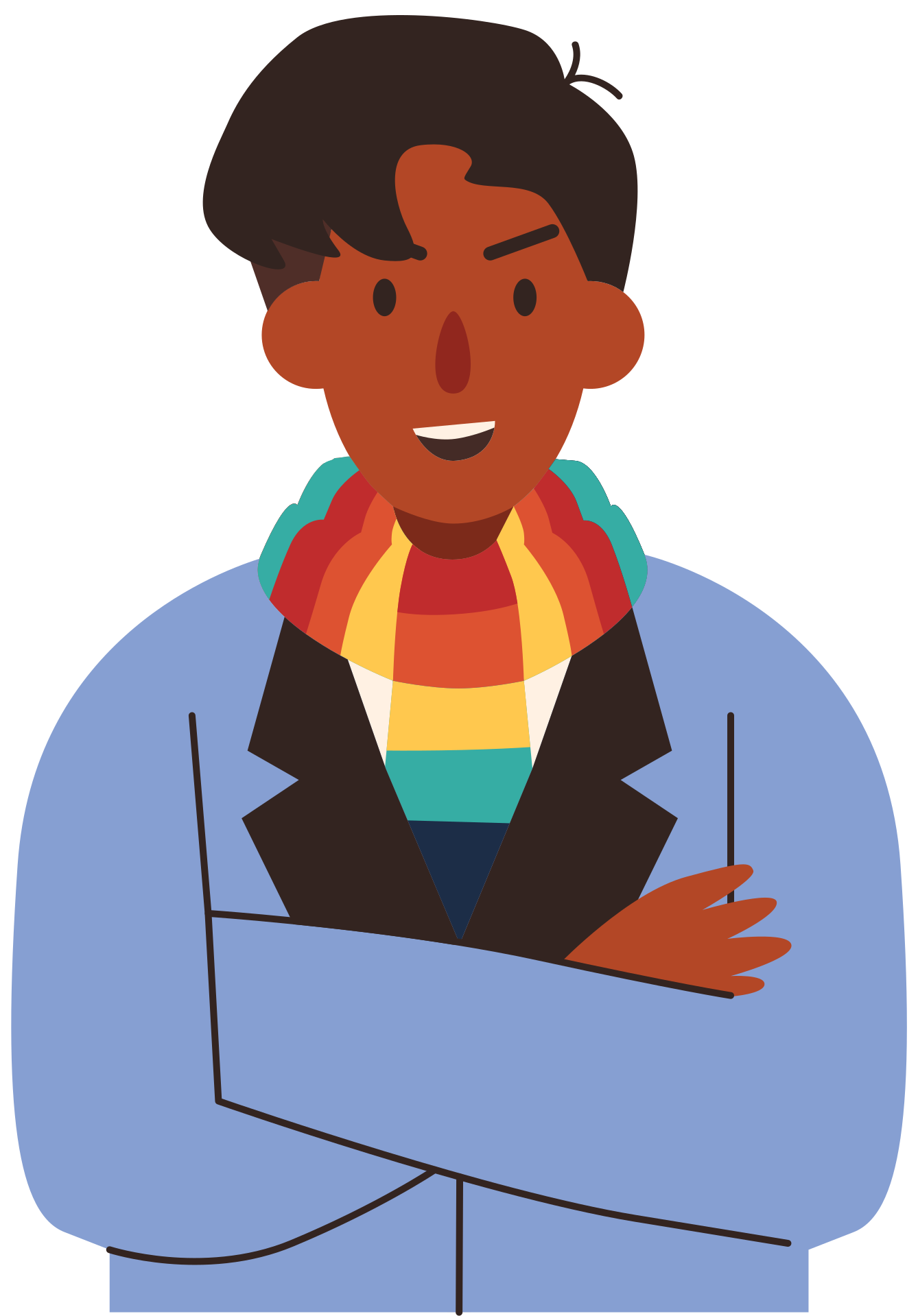 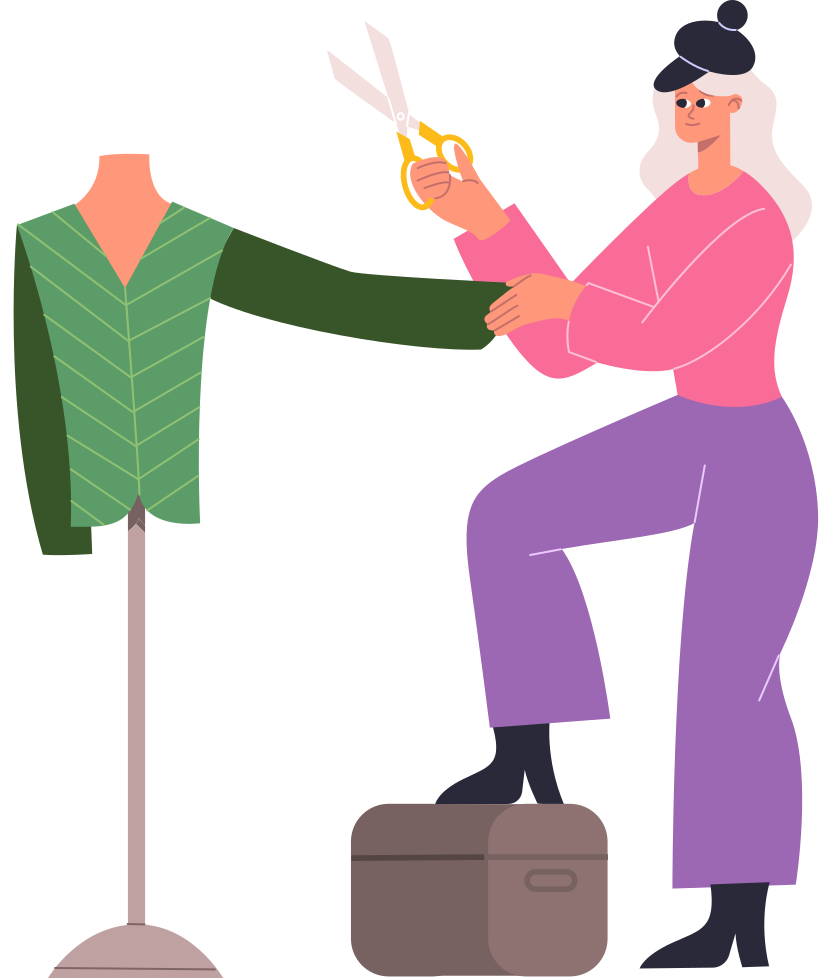 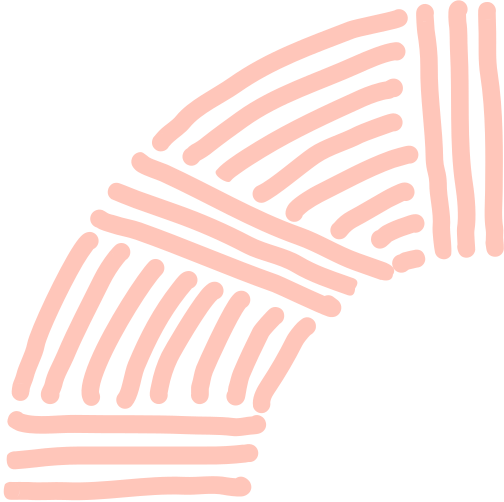 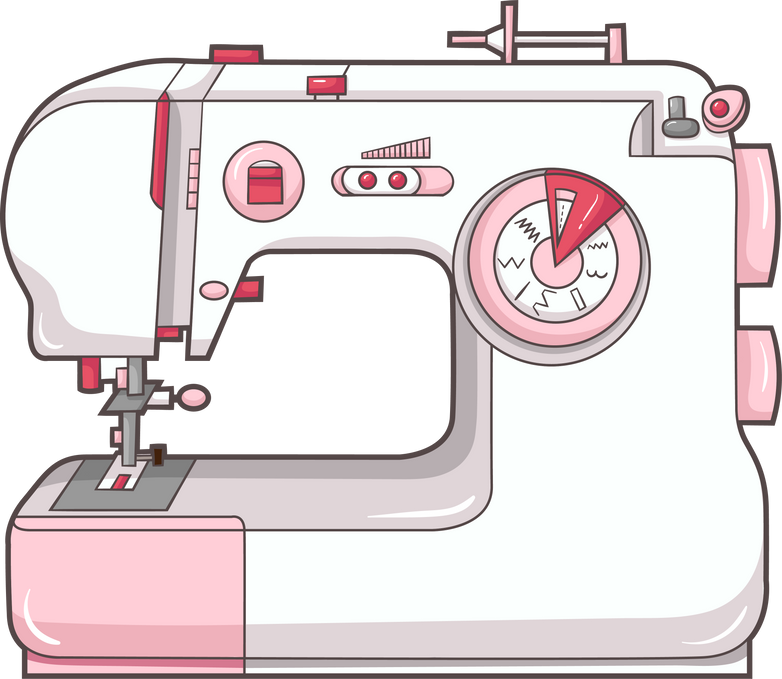 THẢO LUẬN NHÓM
Nhóm 1: Trình bày về thời trang cao cấp.
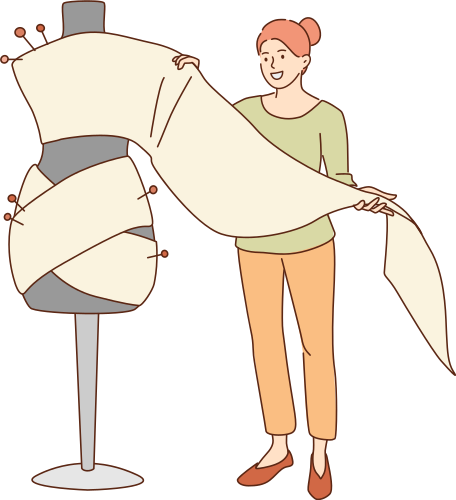 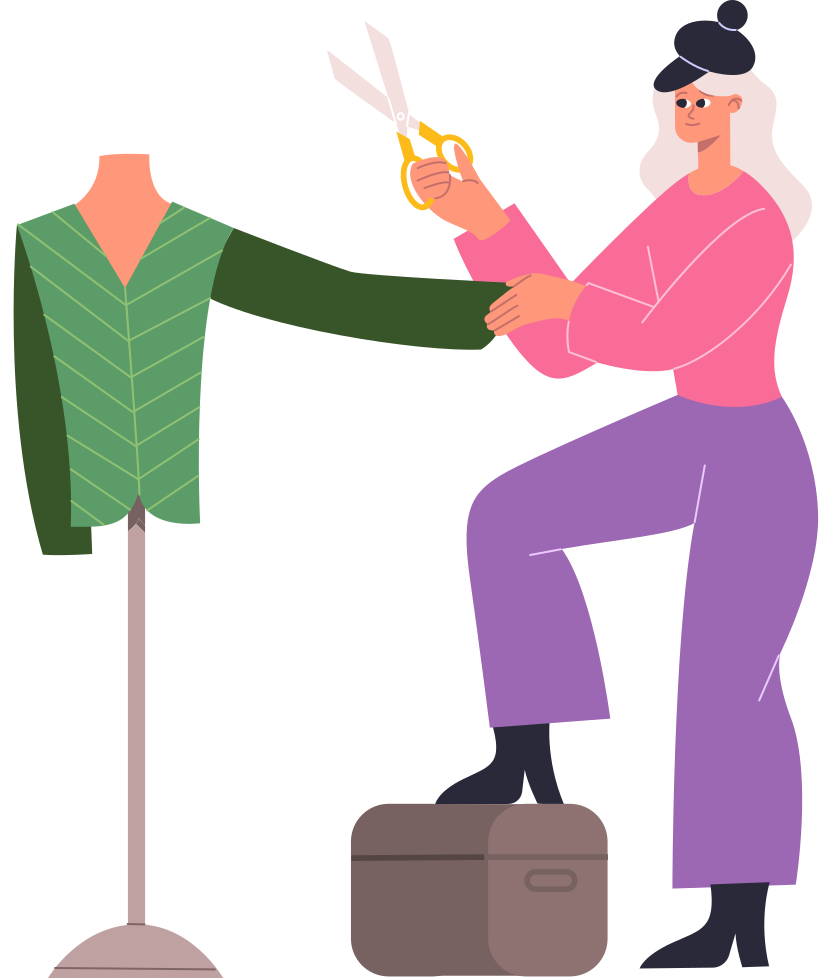 Nhóm 2: Trình bày về thời trang may đo.
Nhóm 3: Trình bày về thời trang may sẵn.
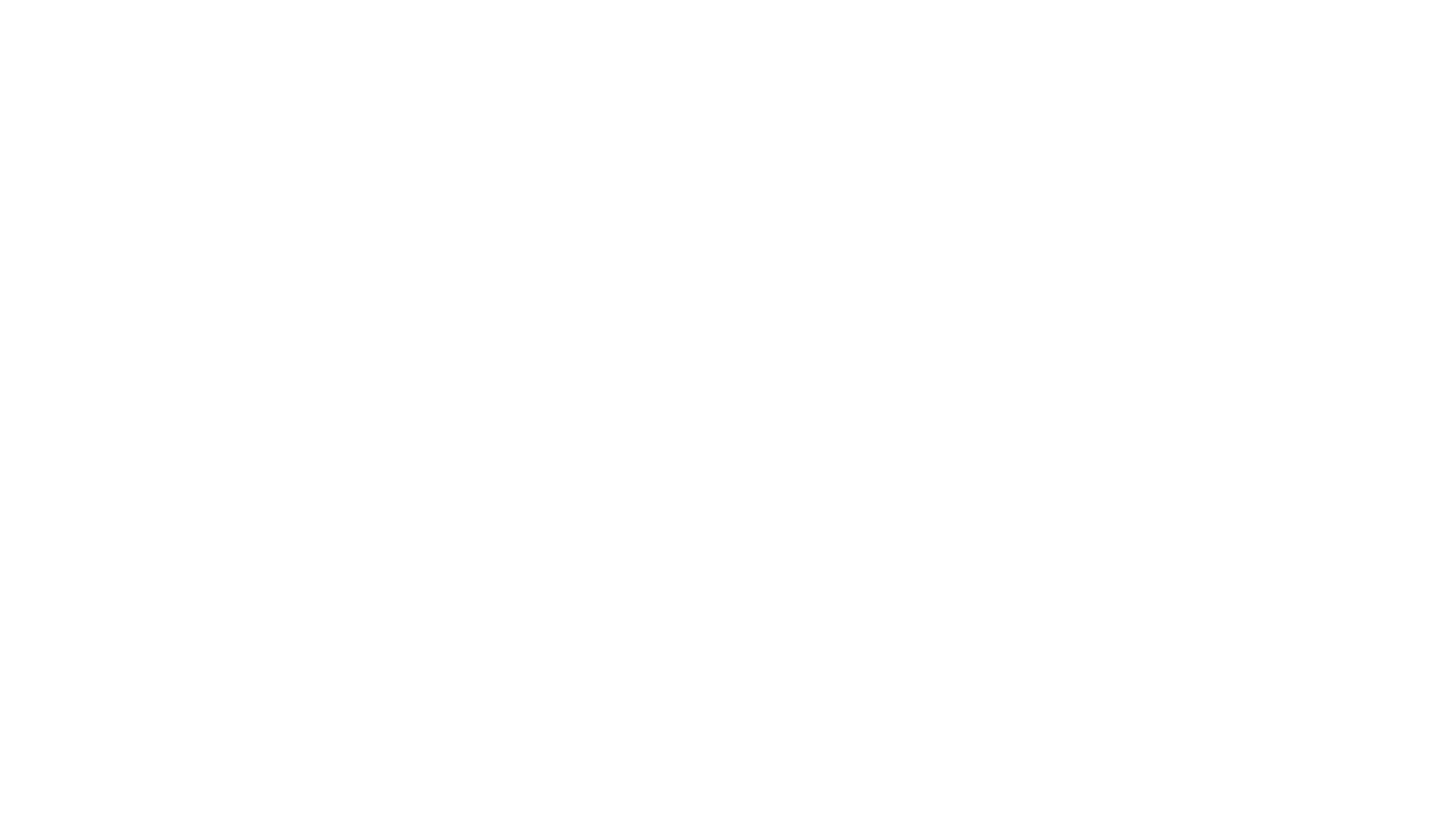 Thời trang cao cấp
Trang phục được thiết kế để đề cao tính nghệ thuật về kiểu dáng, màu sắc và chất liệu.
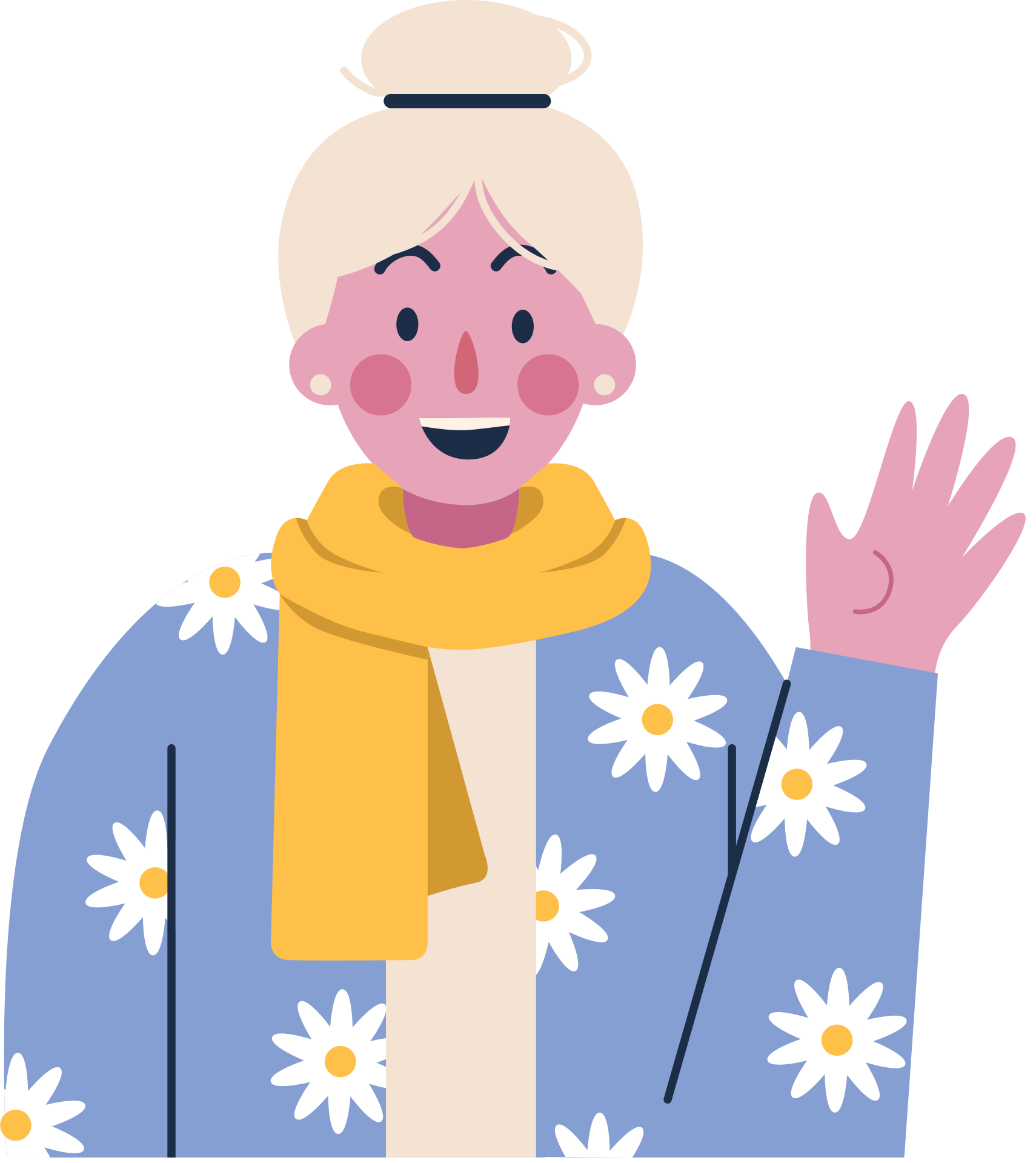 Sử dụng kĩ thuật thủ công, tùy chỉnh theo số đo của khách hàng, sản xuất số lượng ít.
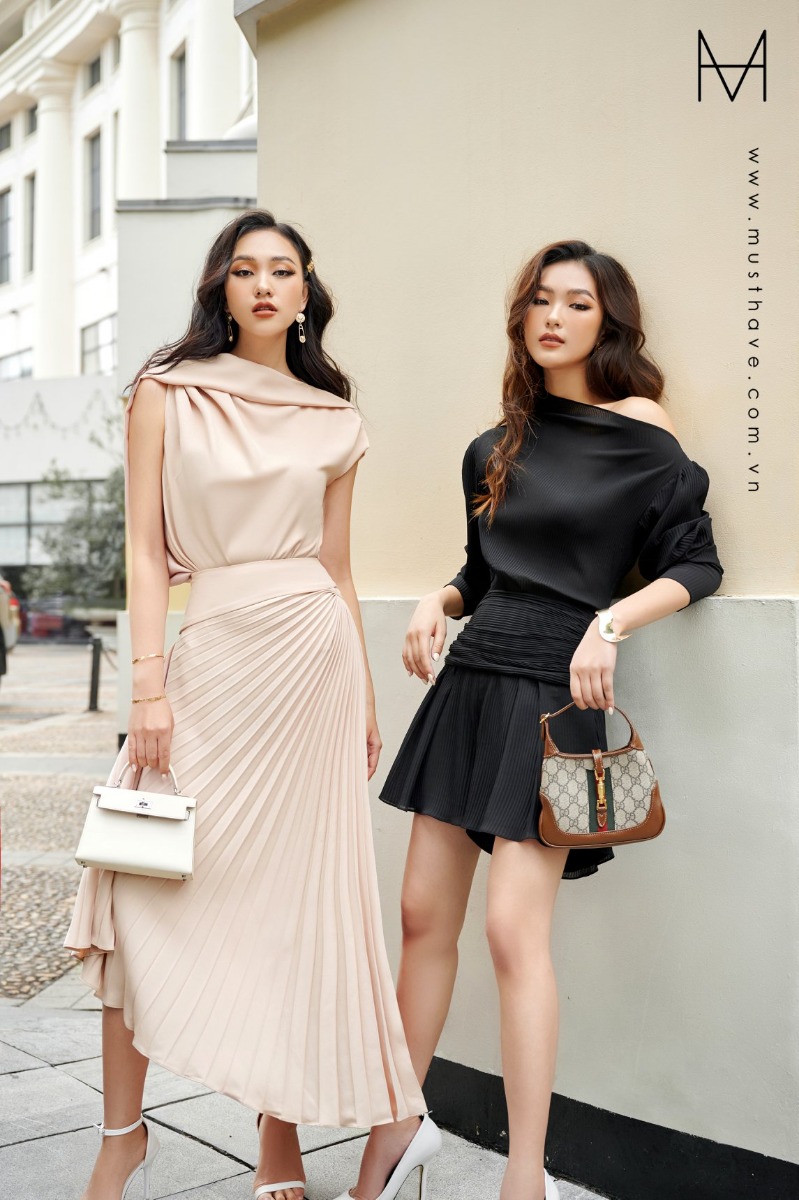 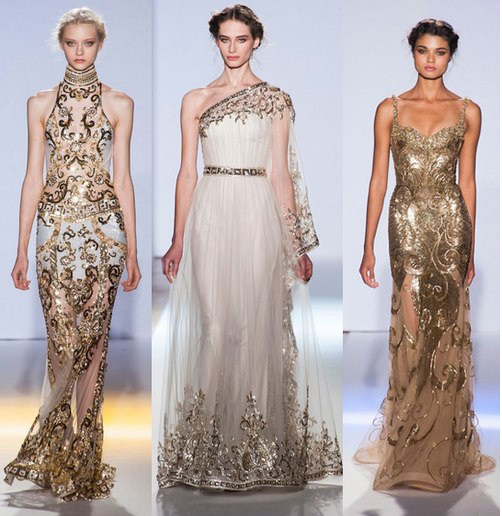 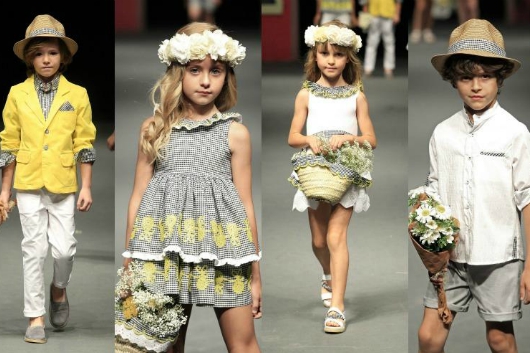 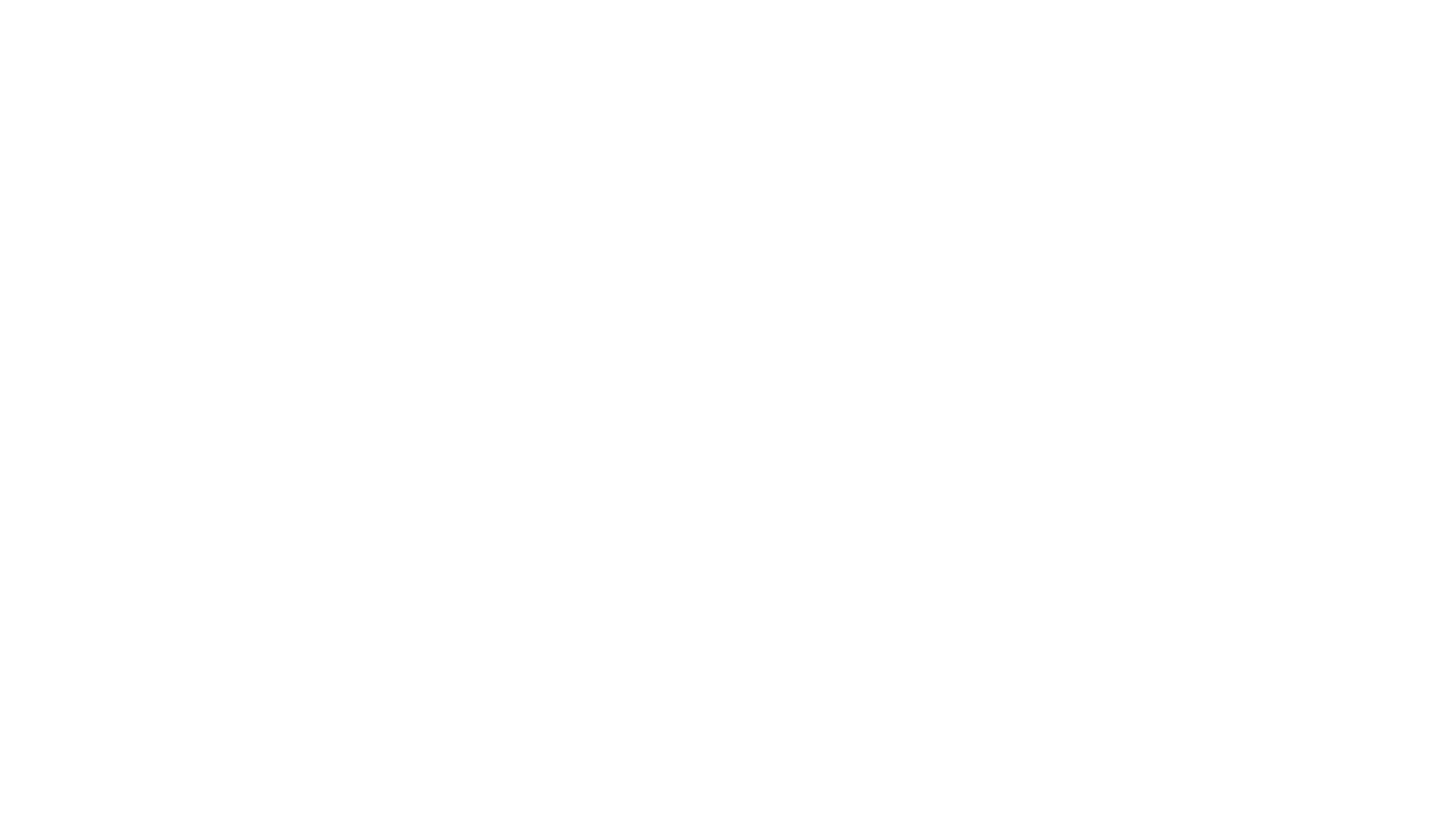 Thời trang may đo
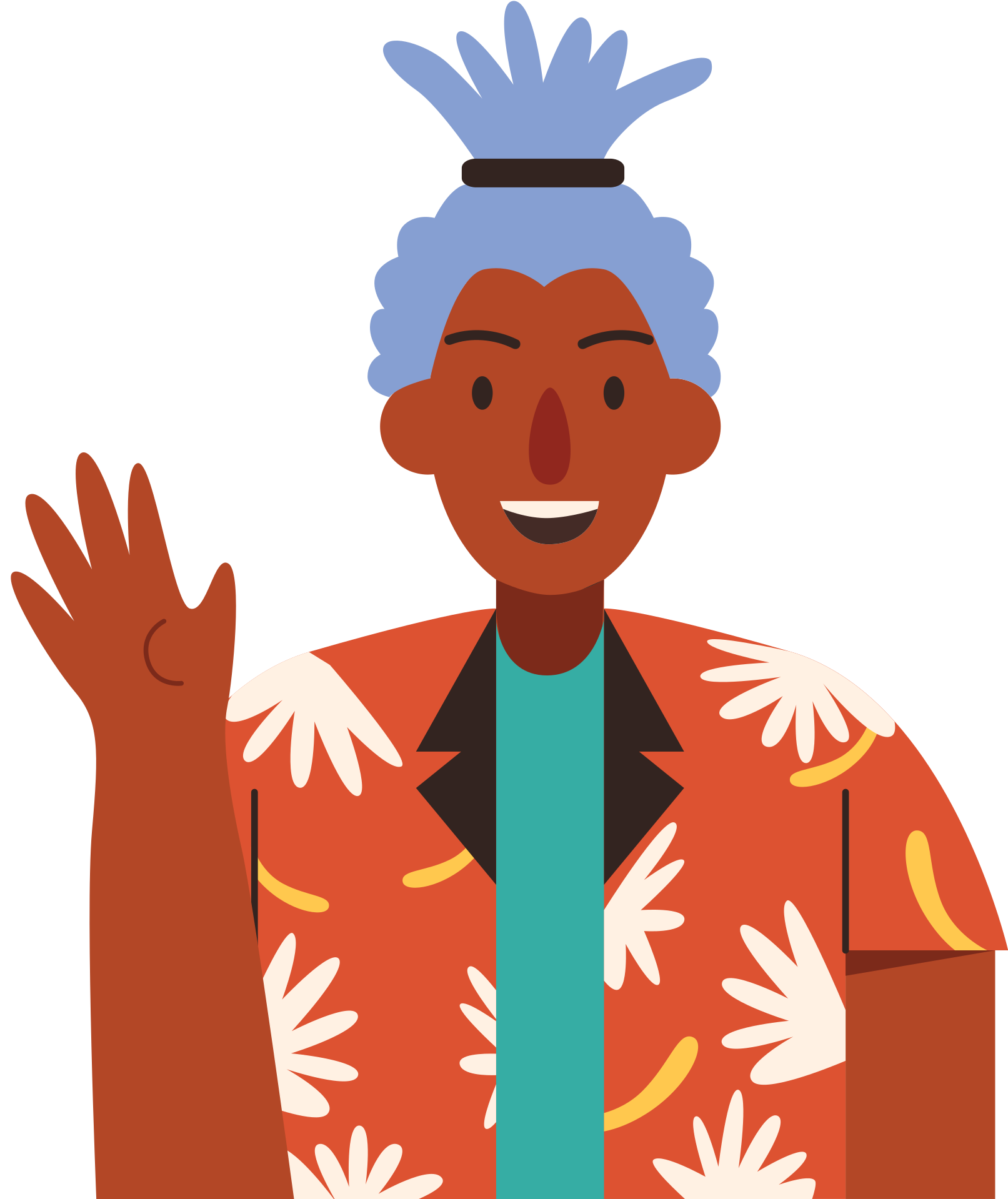 Trang phục được thiết kế theo số đo và sở thích cá nhân của khách hàng
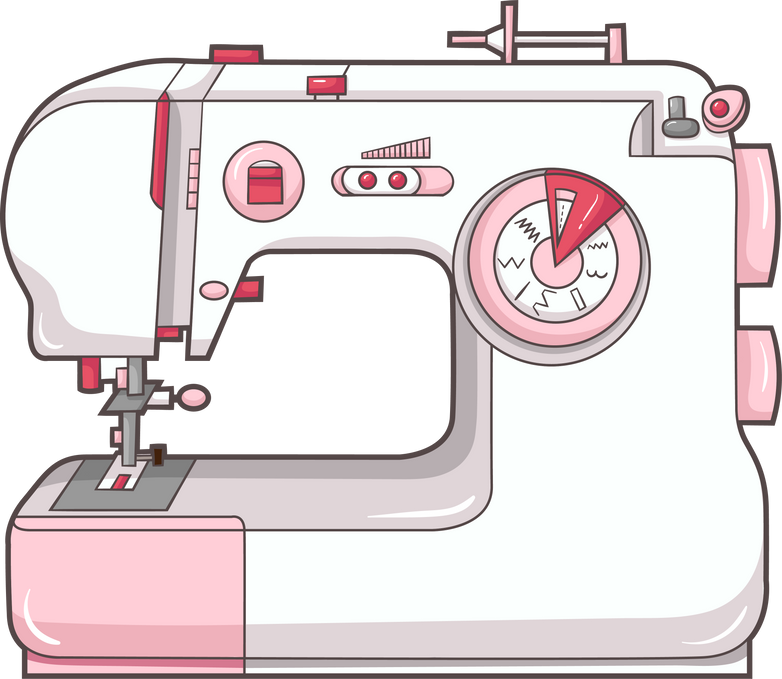 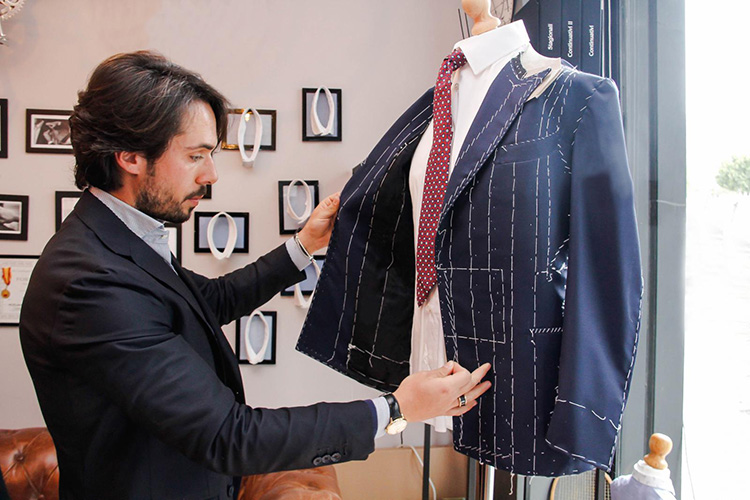 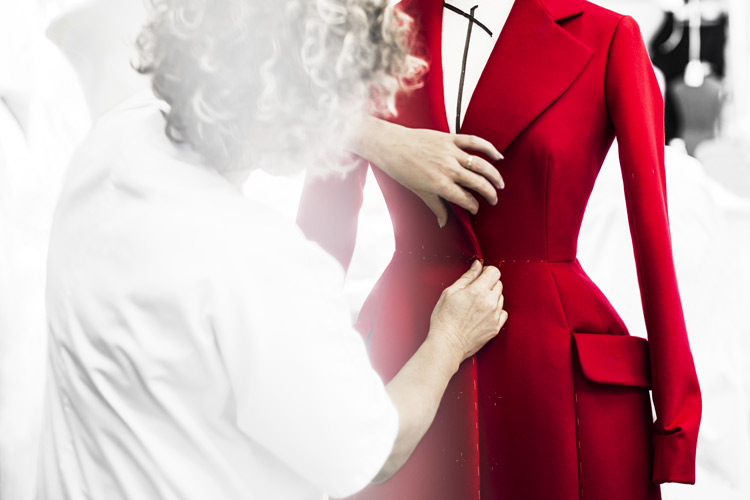 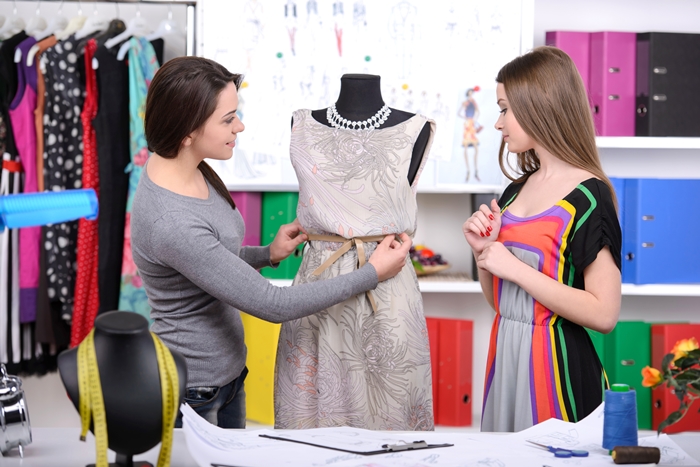 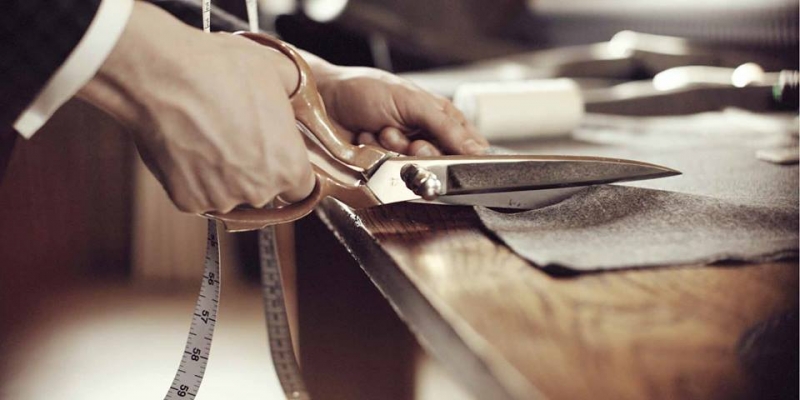 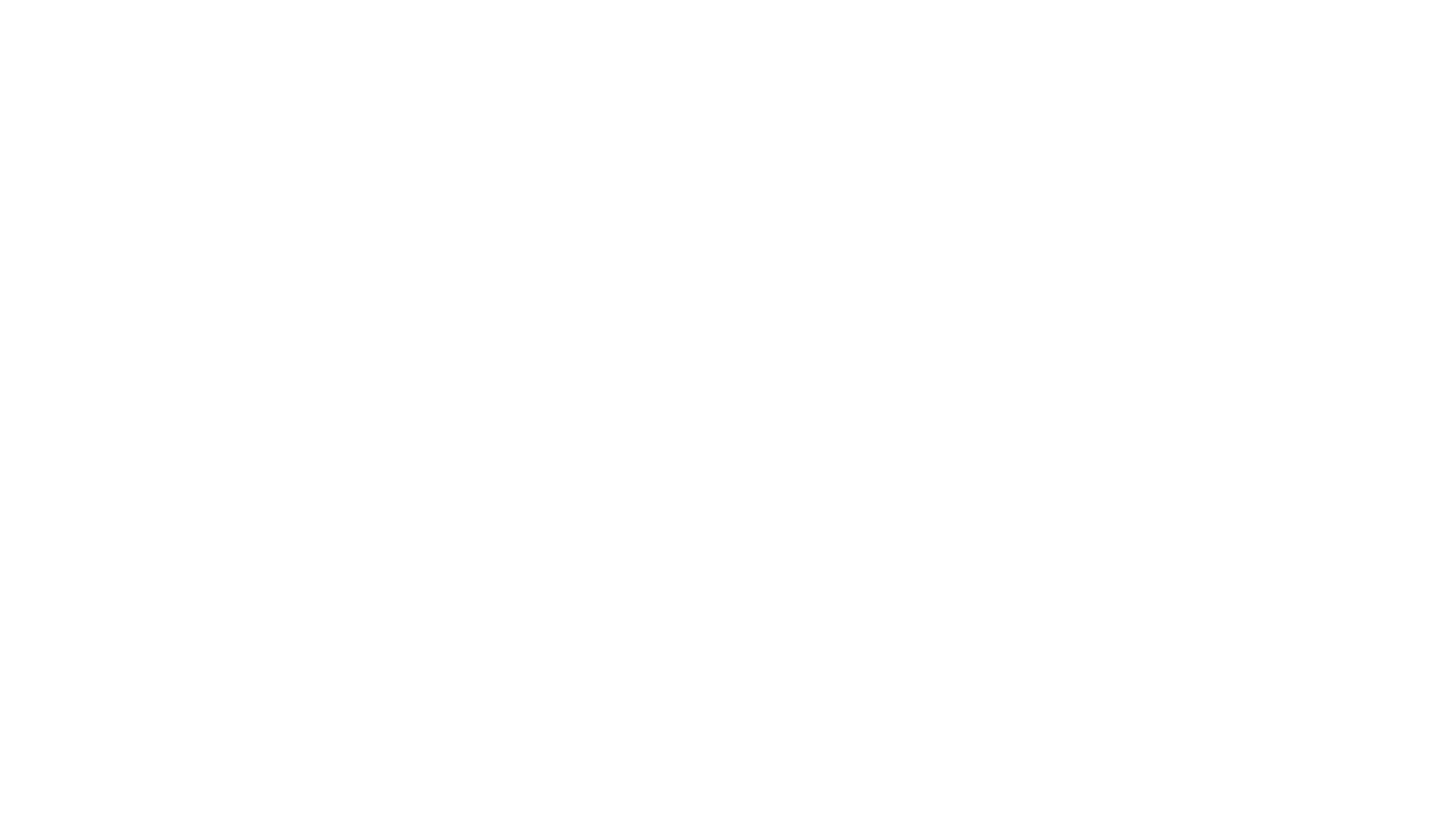 Thời trang may sẵn
Trang phục được thiết kế cho số đông, sản xuất công nghiệp, số lượng lớn.
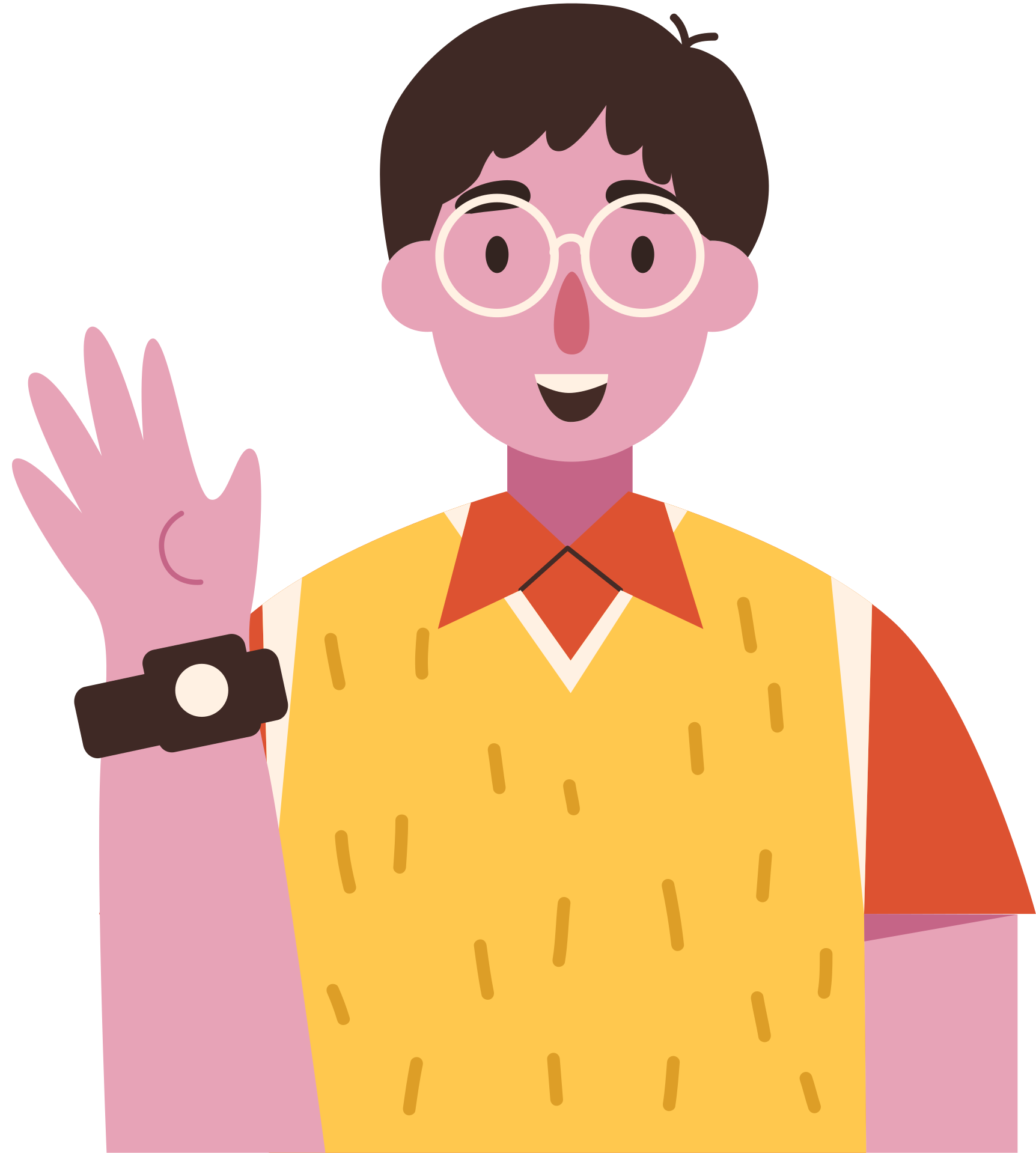 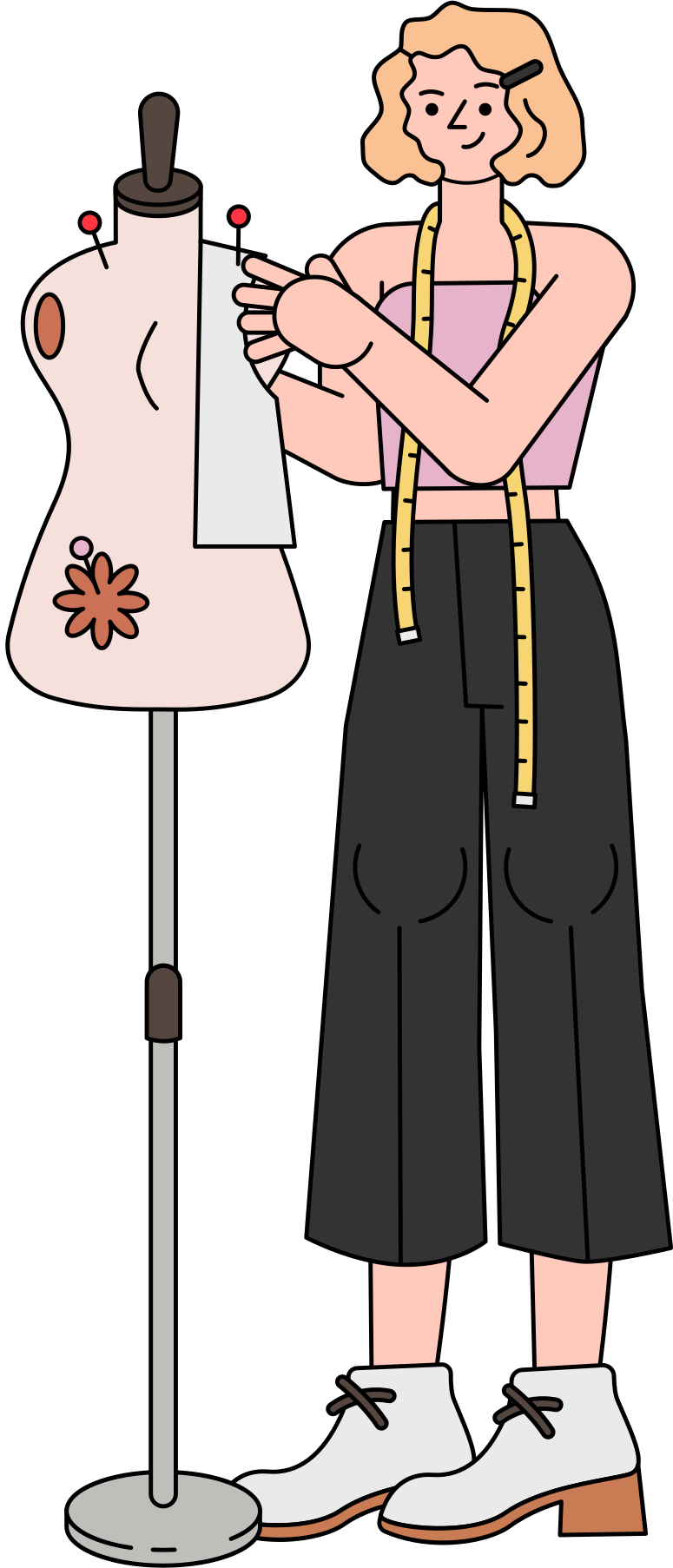 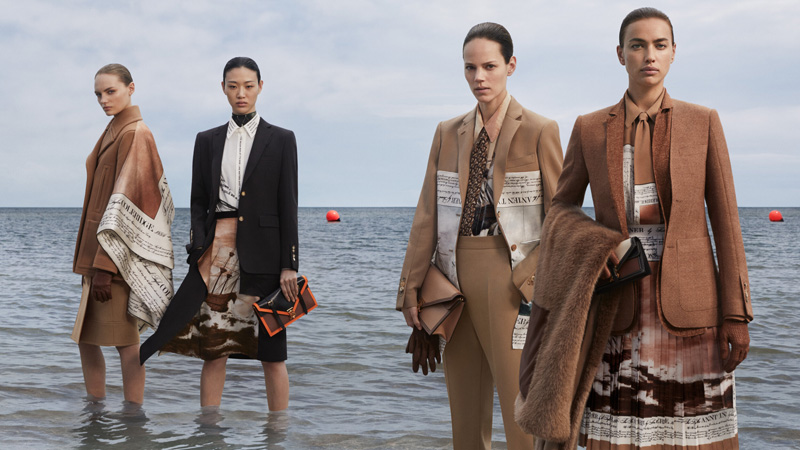 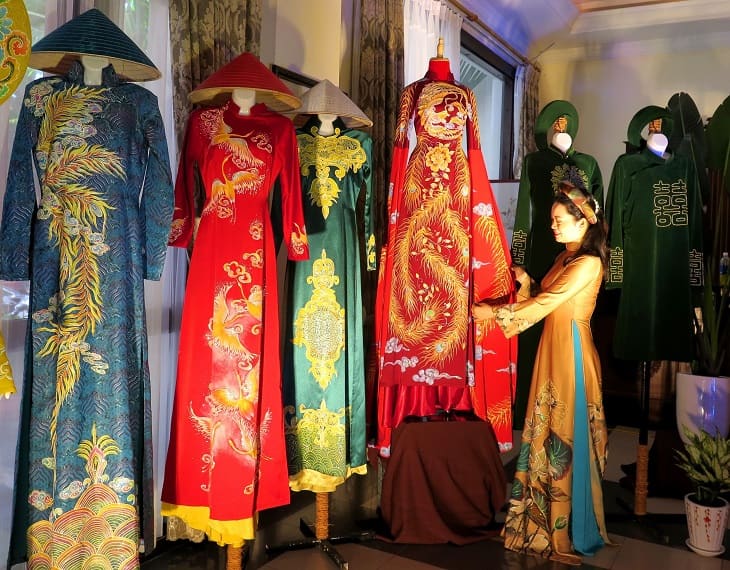 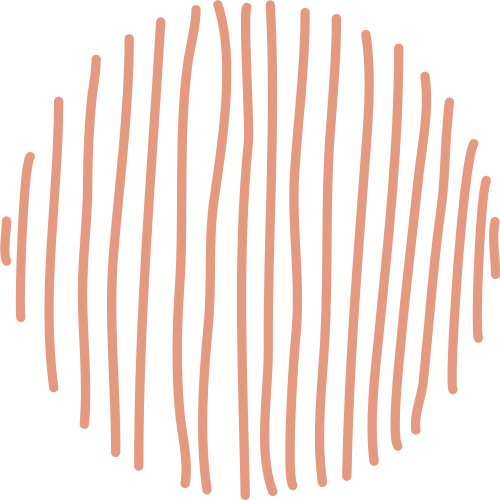 KẾT LUẬN
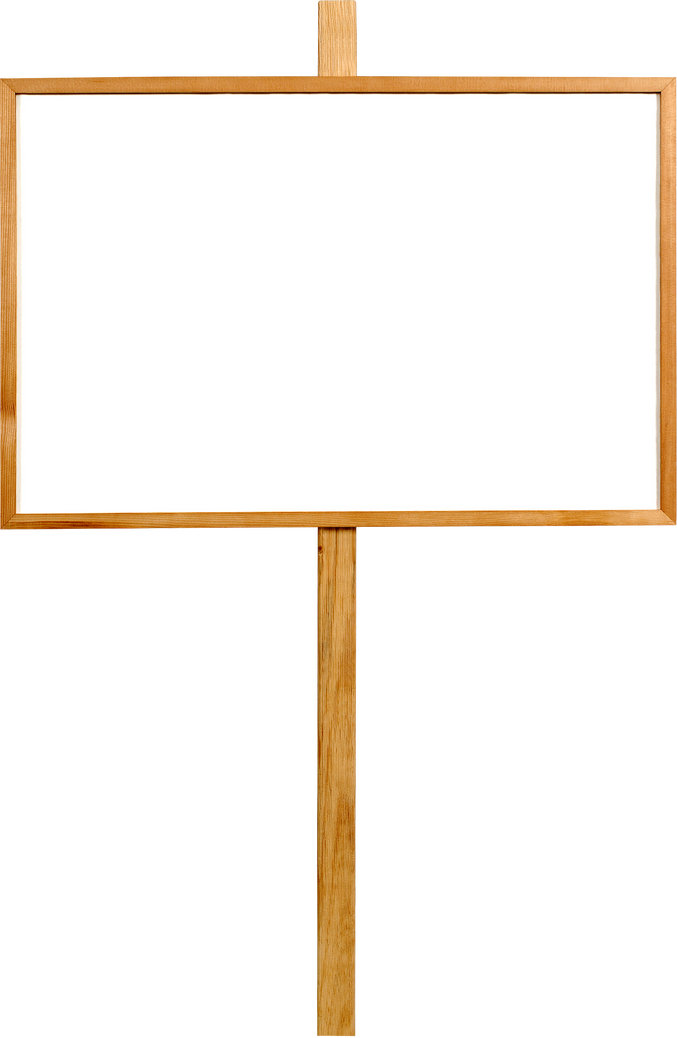 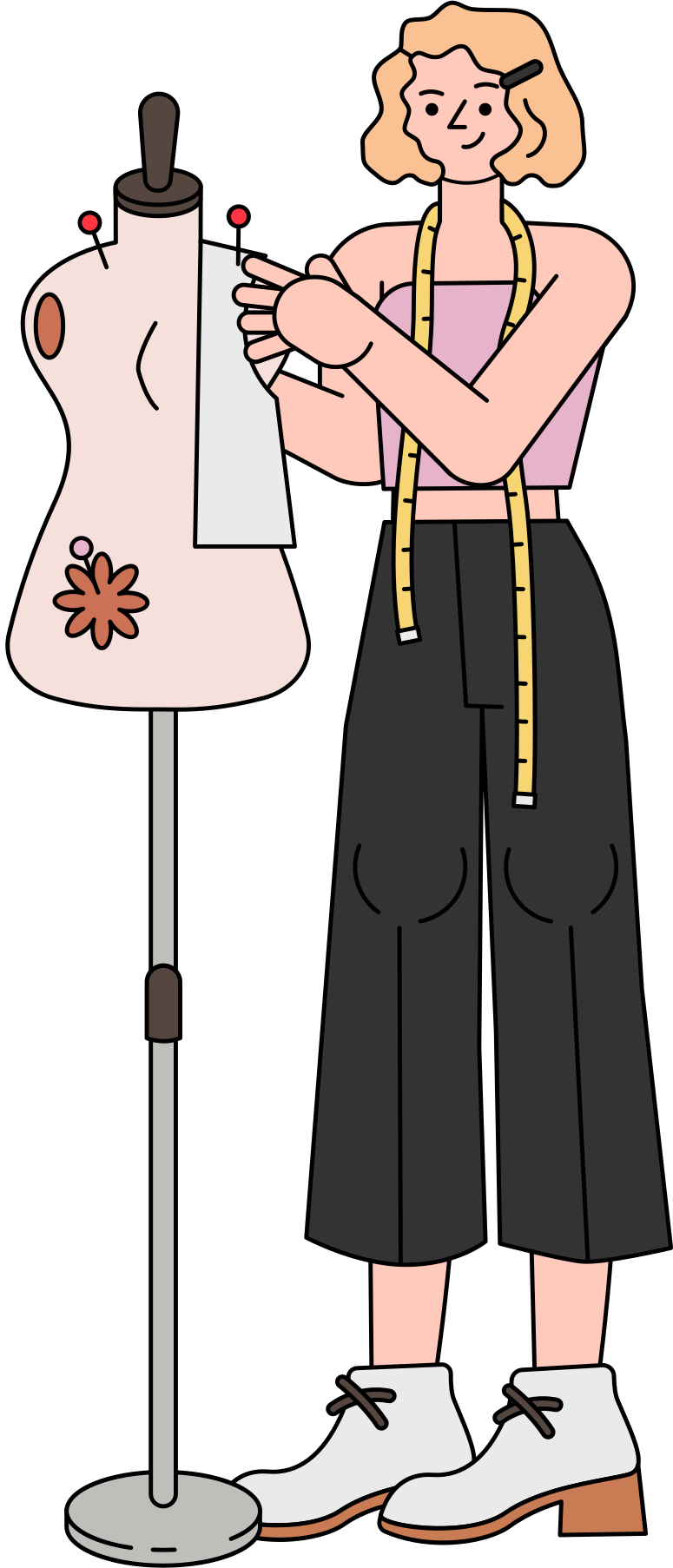 Thời trang là một phong cách mặc phổ biến, ưa chuộng và thịnh hành ở thời điểm hiện tại, thường để chỉ quần áo, giày dép, phụ kiện
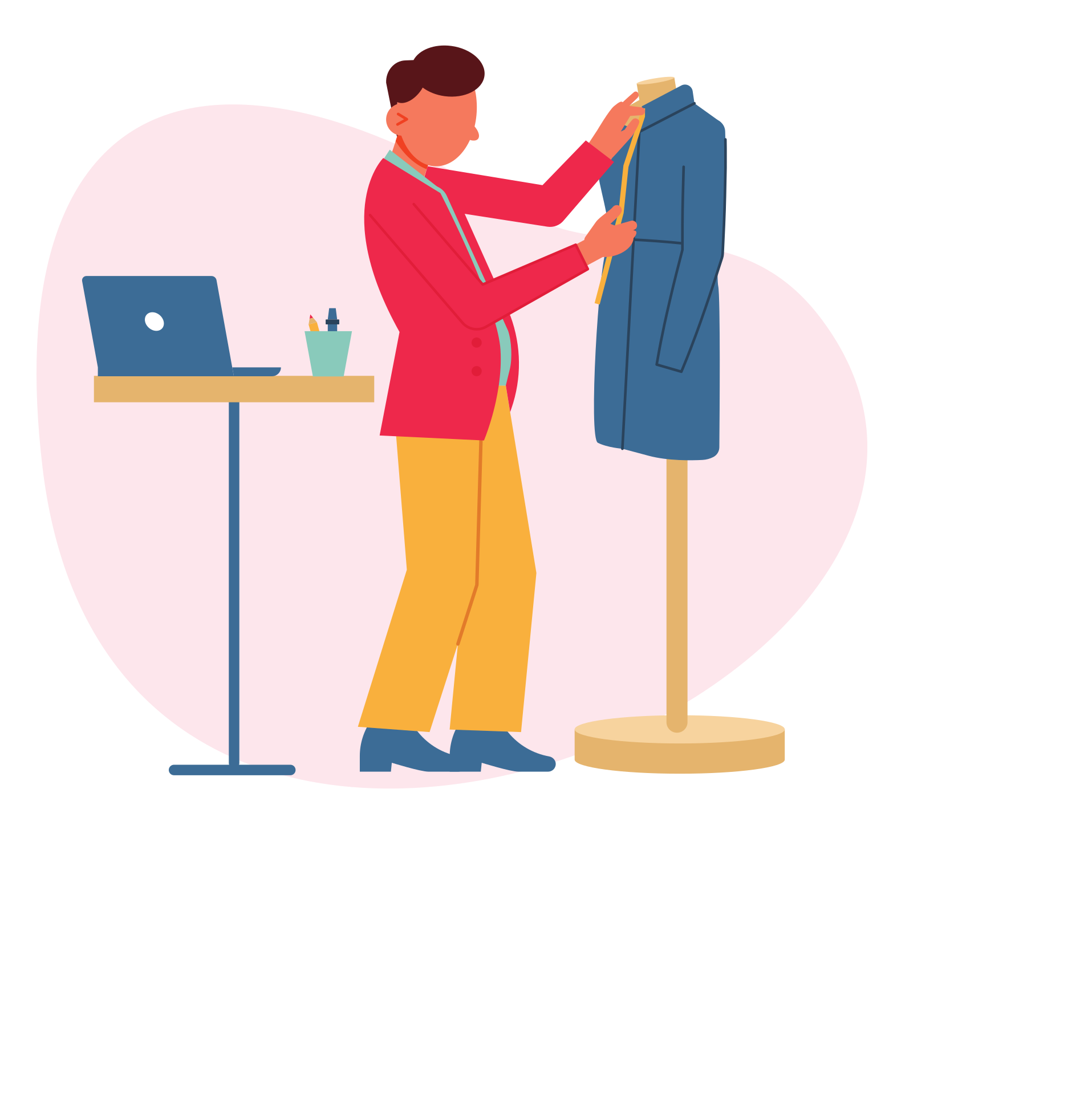 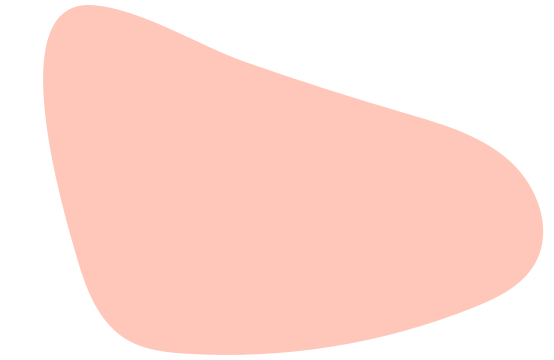 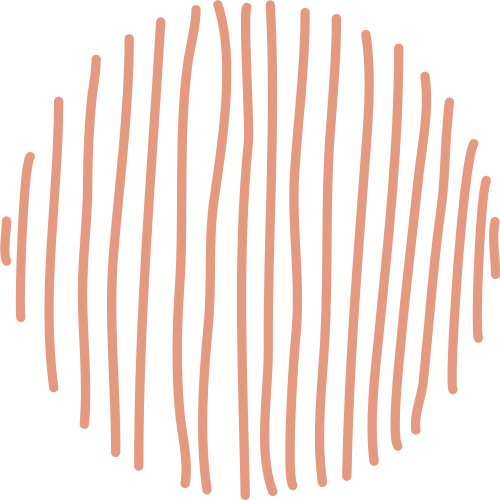 2.3. TÌM HIỂU VỀ THIẾT KẾ THỜI TRANG
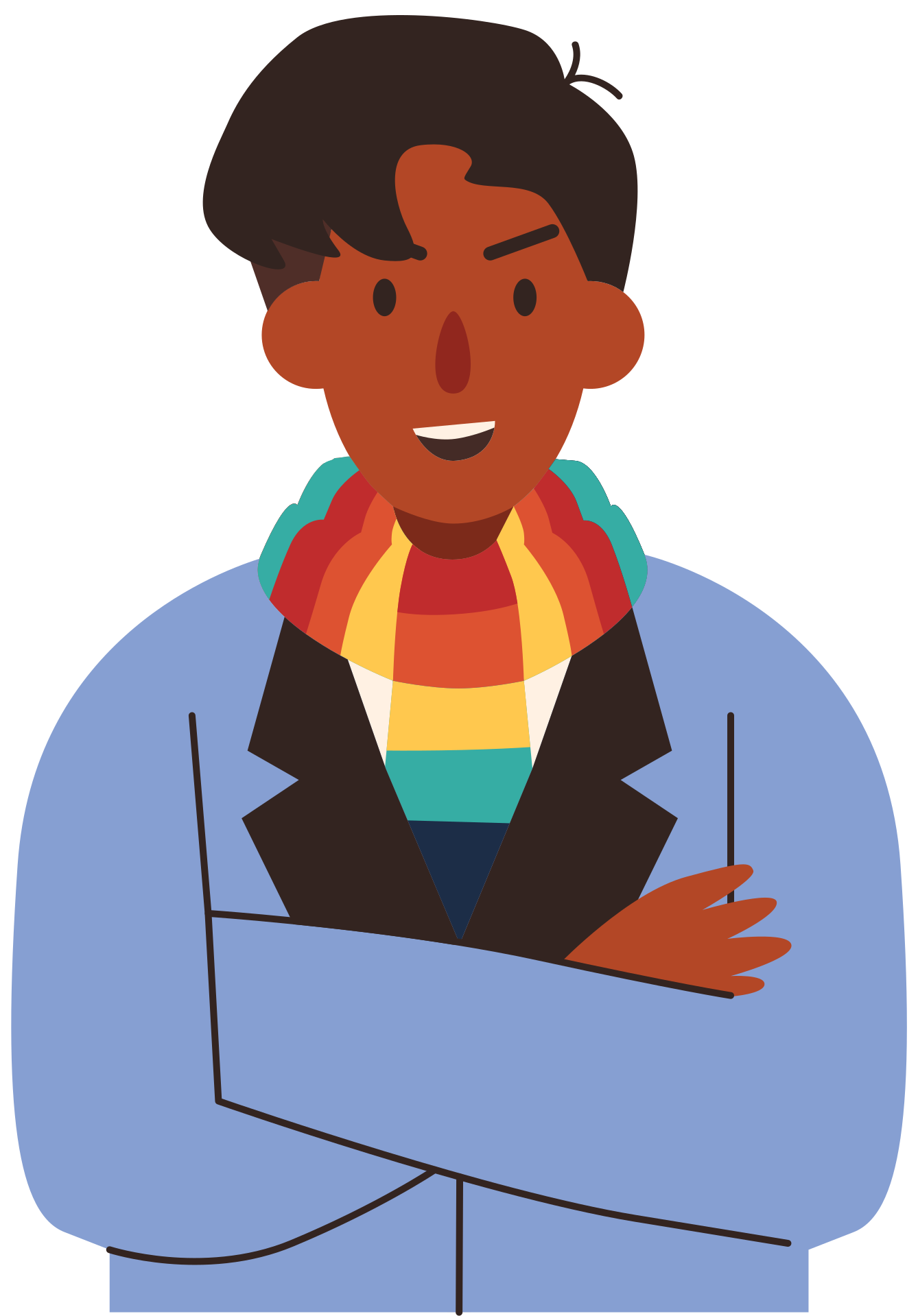 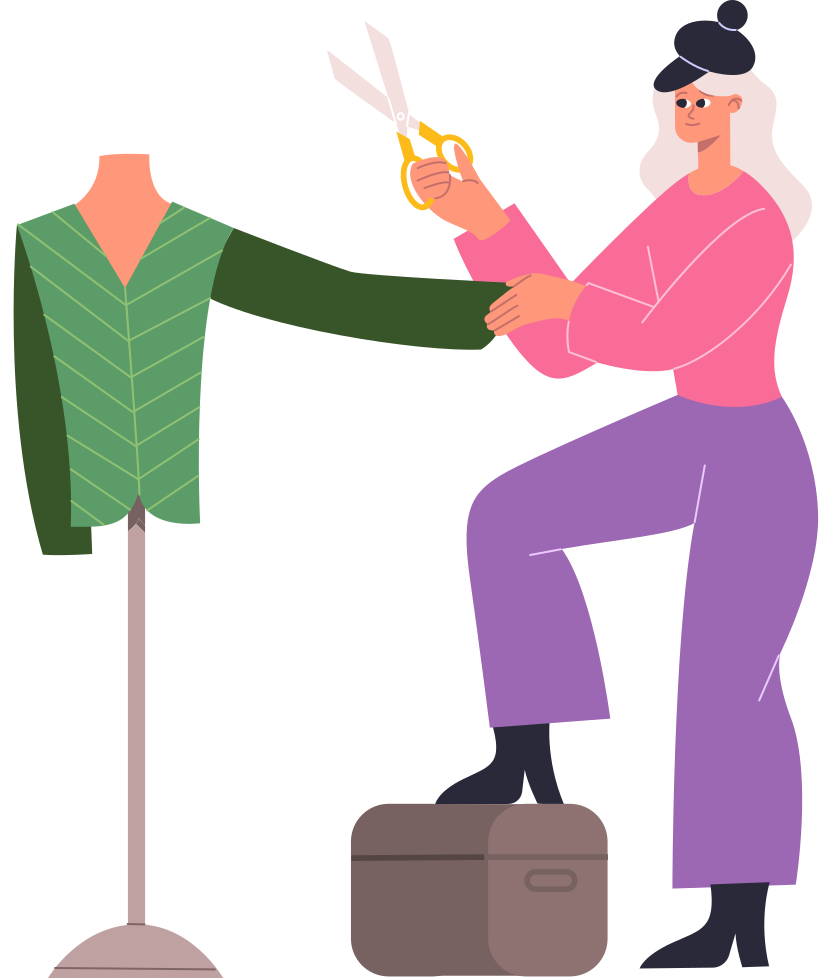 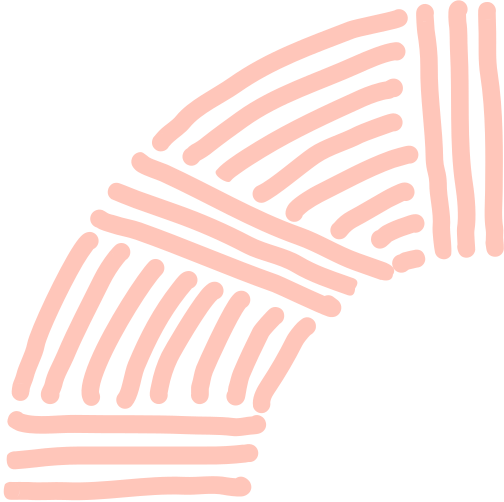 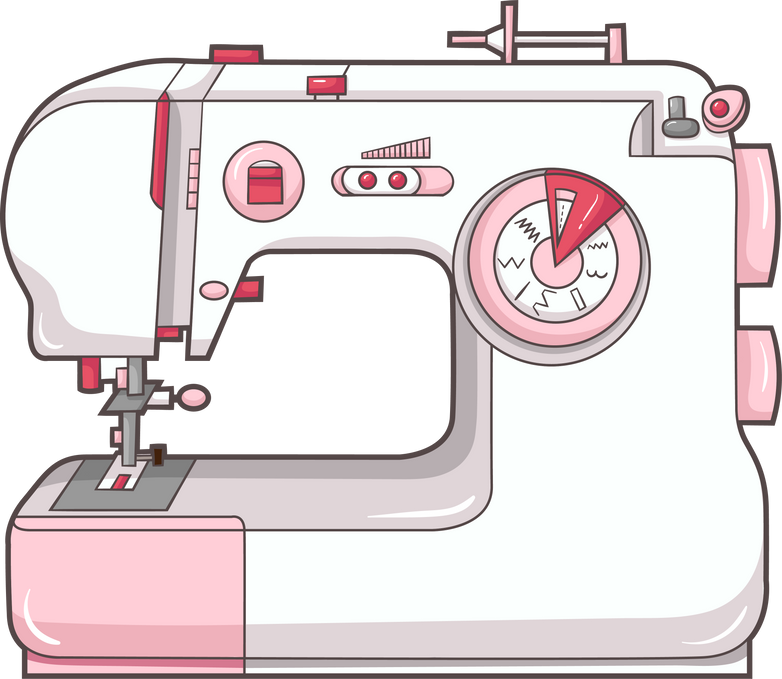 Thiết kế thời trang là gì?
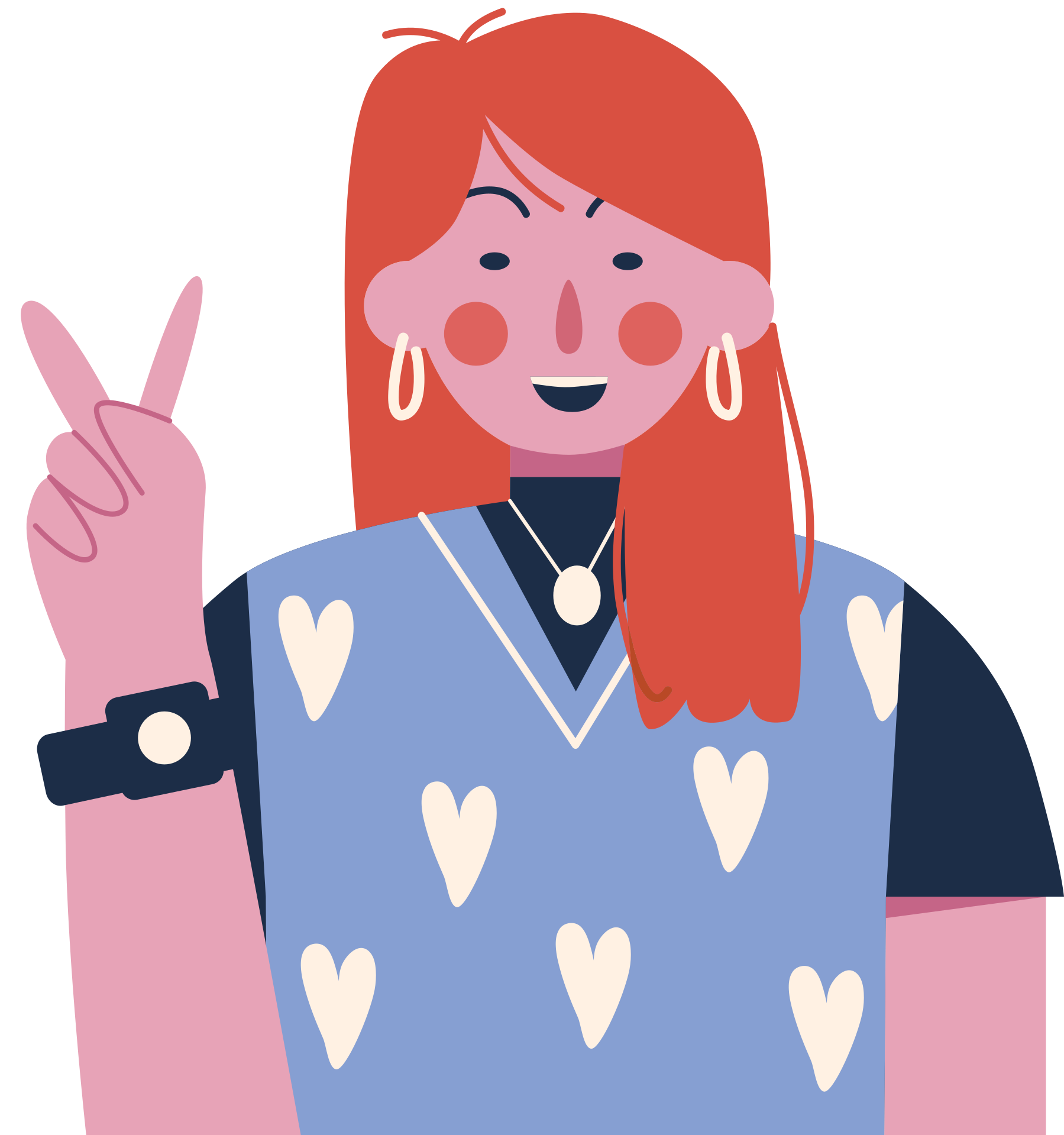 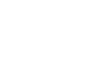 Kể tên một số nhà thiết kế thời trang trong và ngoài nước mà em biết.
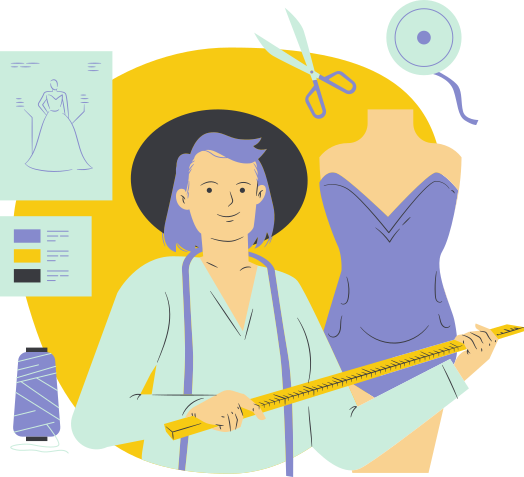 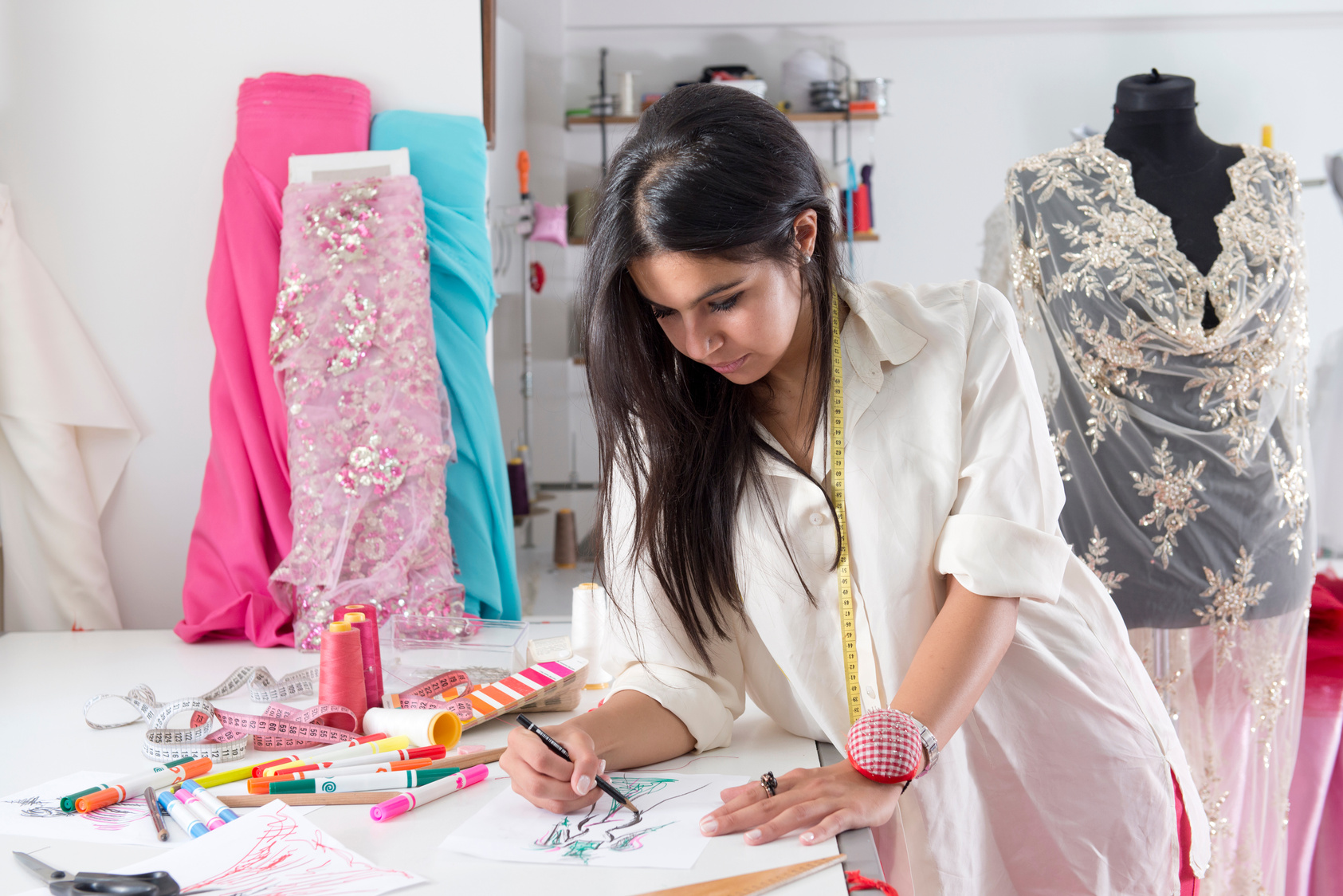 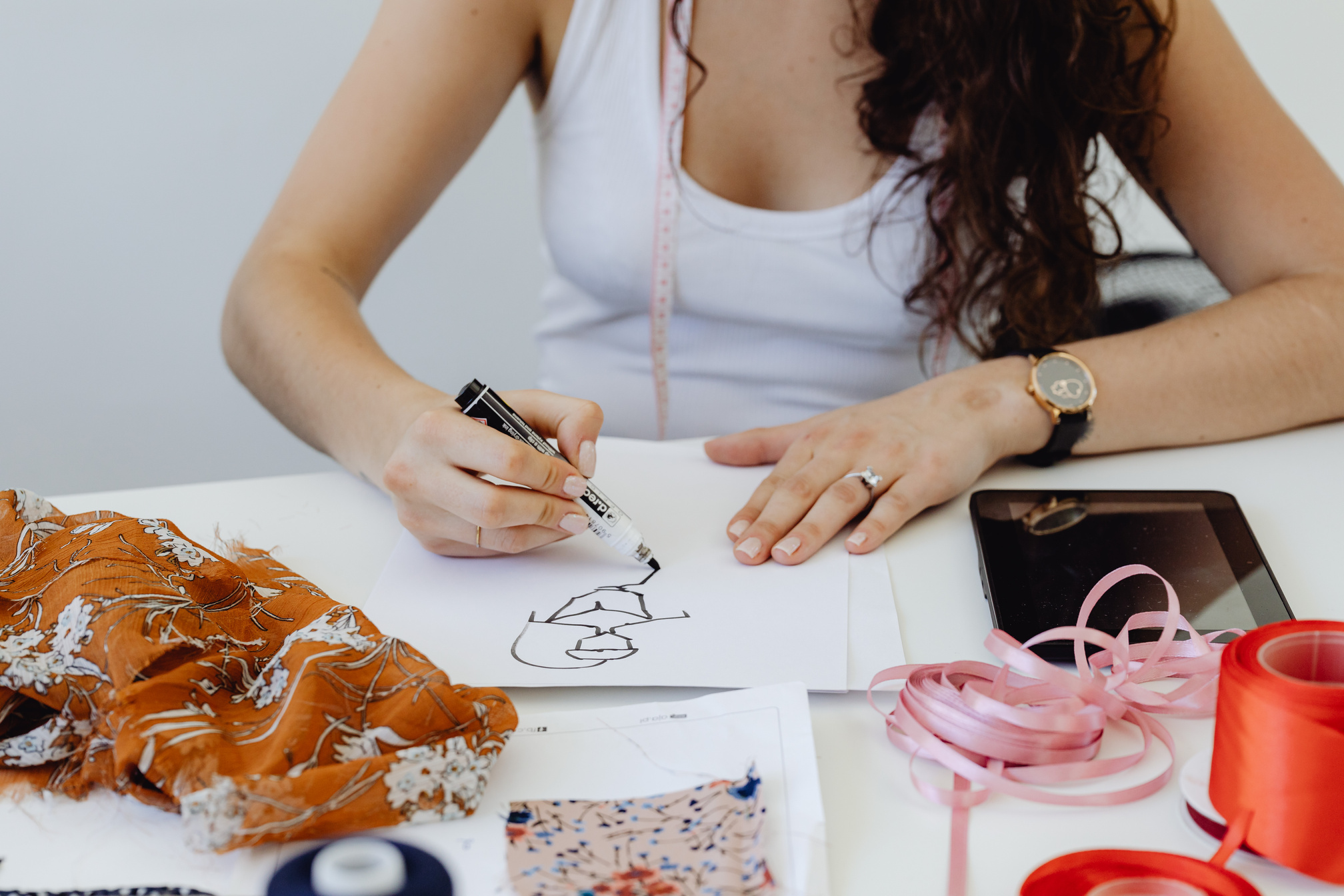 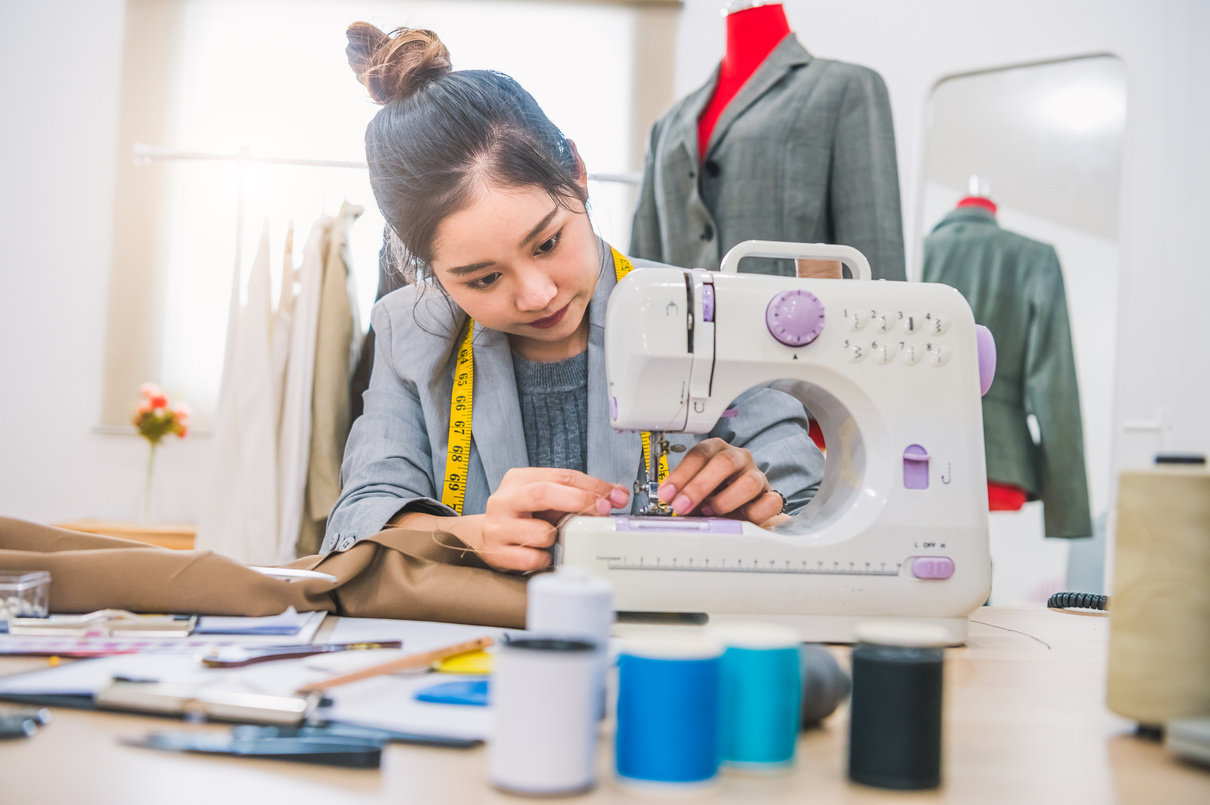 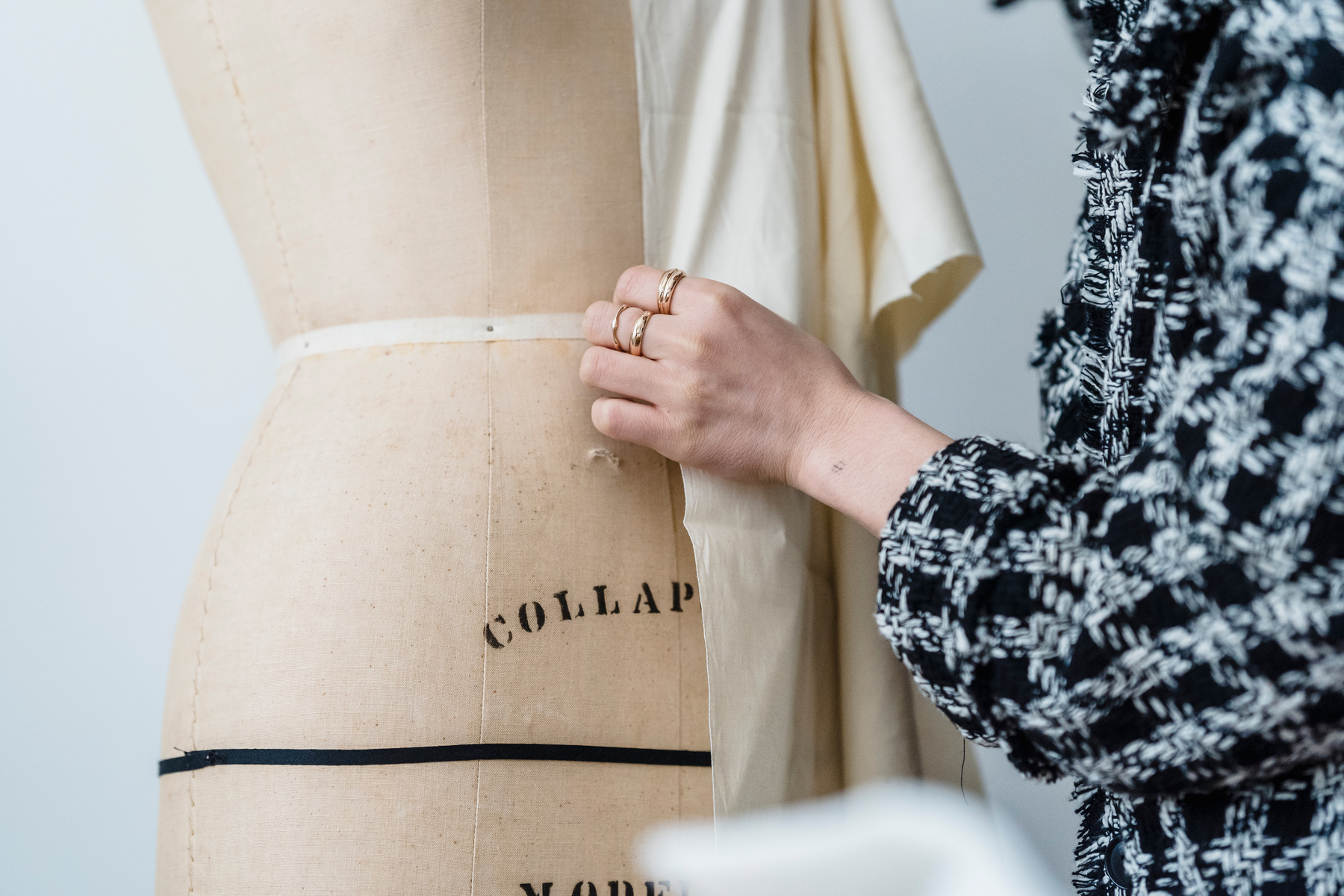 Là công việc sáng tạo, nghiên cứu xu hướng thẩm mỹ và nhu cầu tiêu dùng của xã hội nhằm tạo ra những sản phẩm thời trang mới.
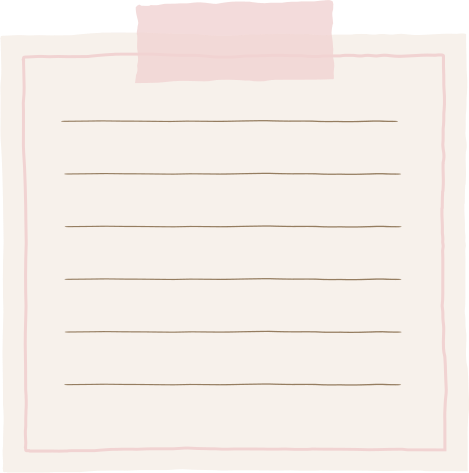 Thiết kế thời trang
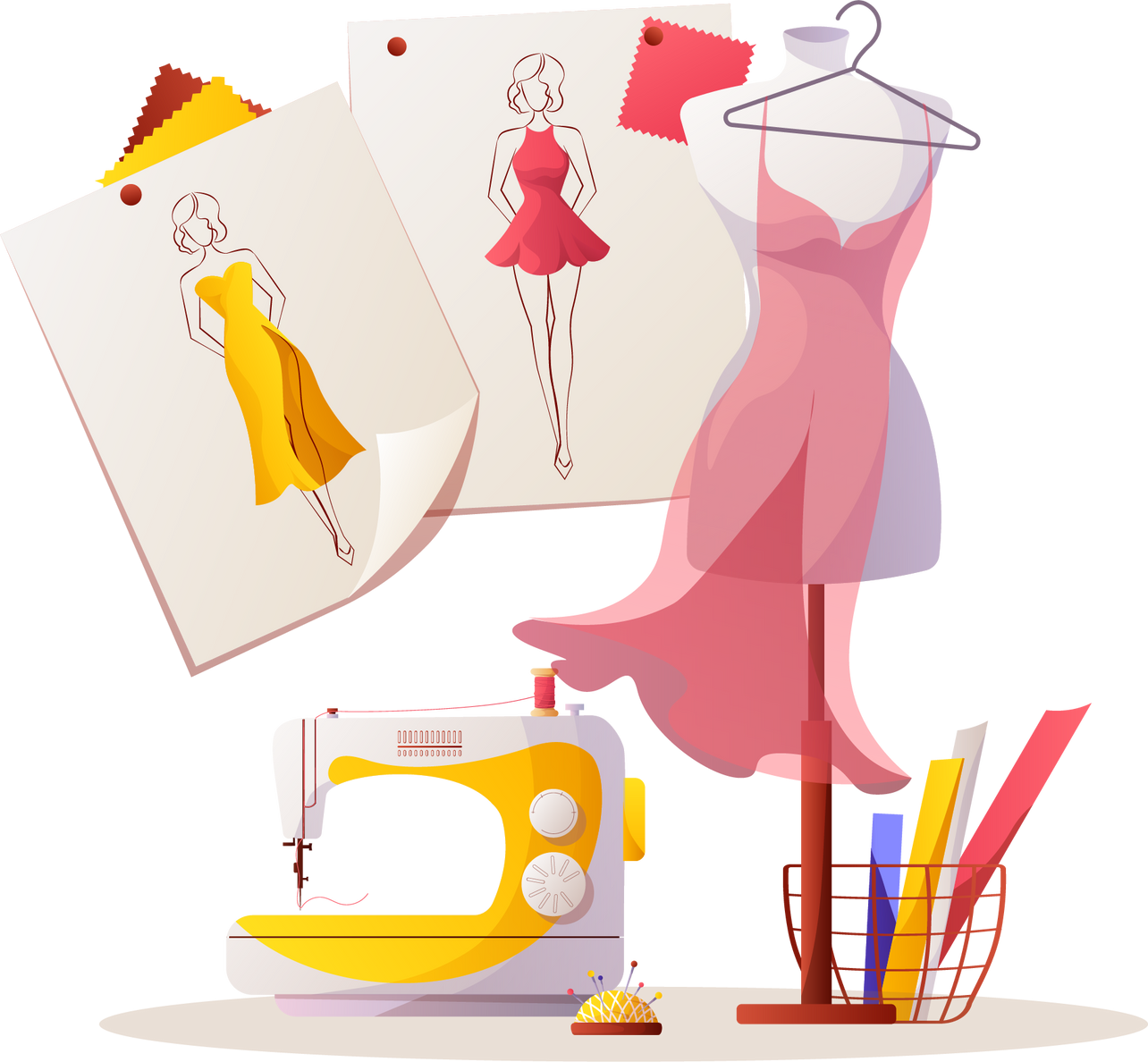 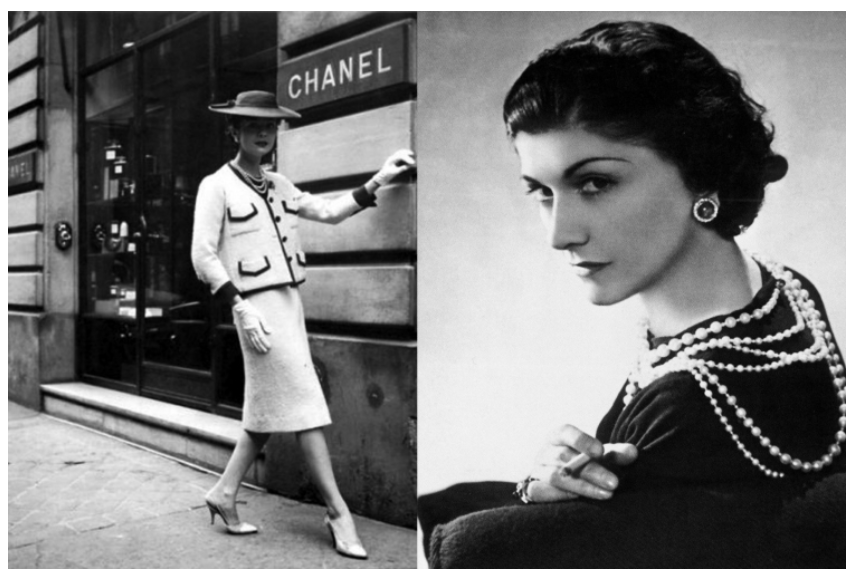 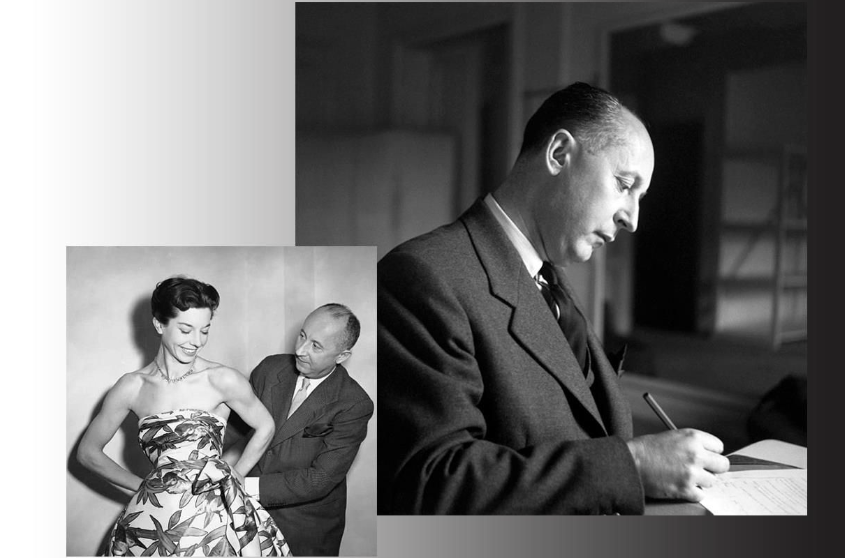 Nhà thiết kế Coco Chanel
Nhà thiết kế Christan Dior
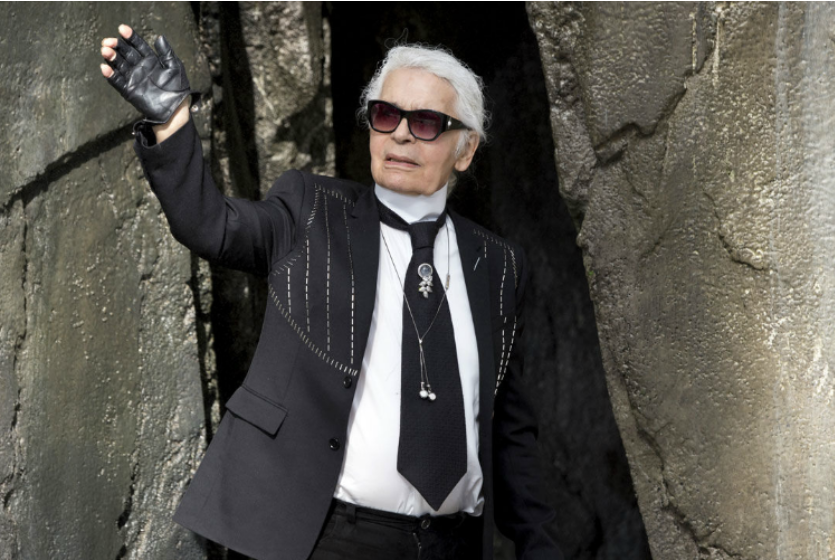 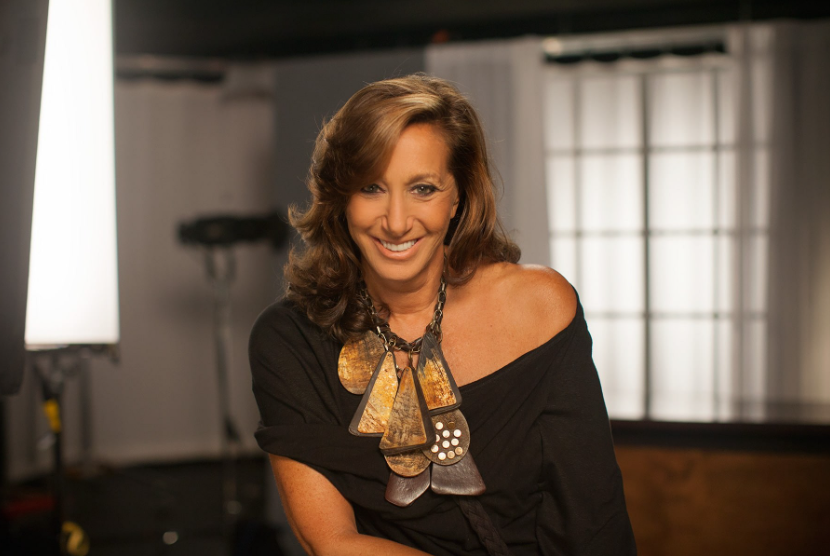 Nhà thiết kế Karl Lagerfeld
Nhà thiết kế Donna Karan
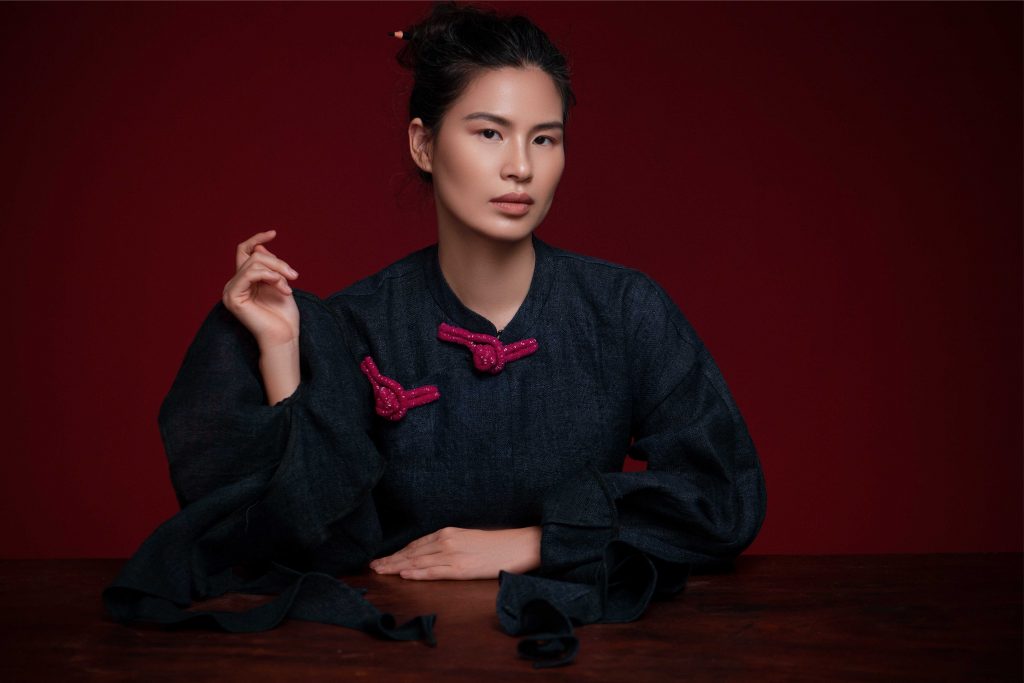 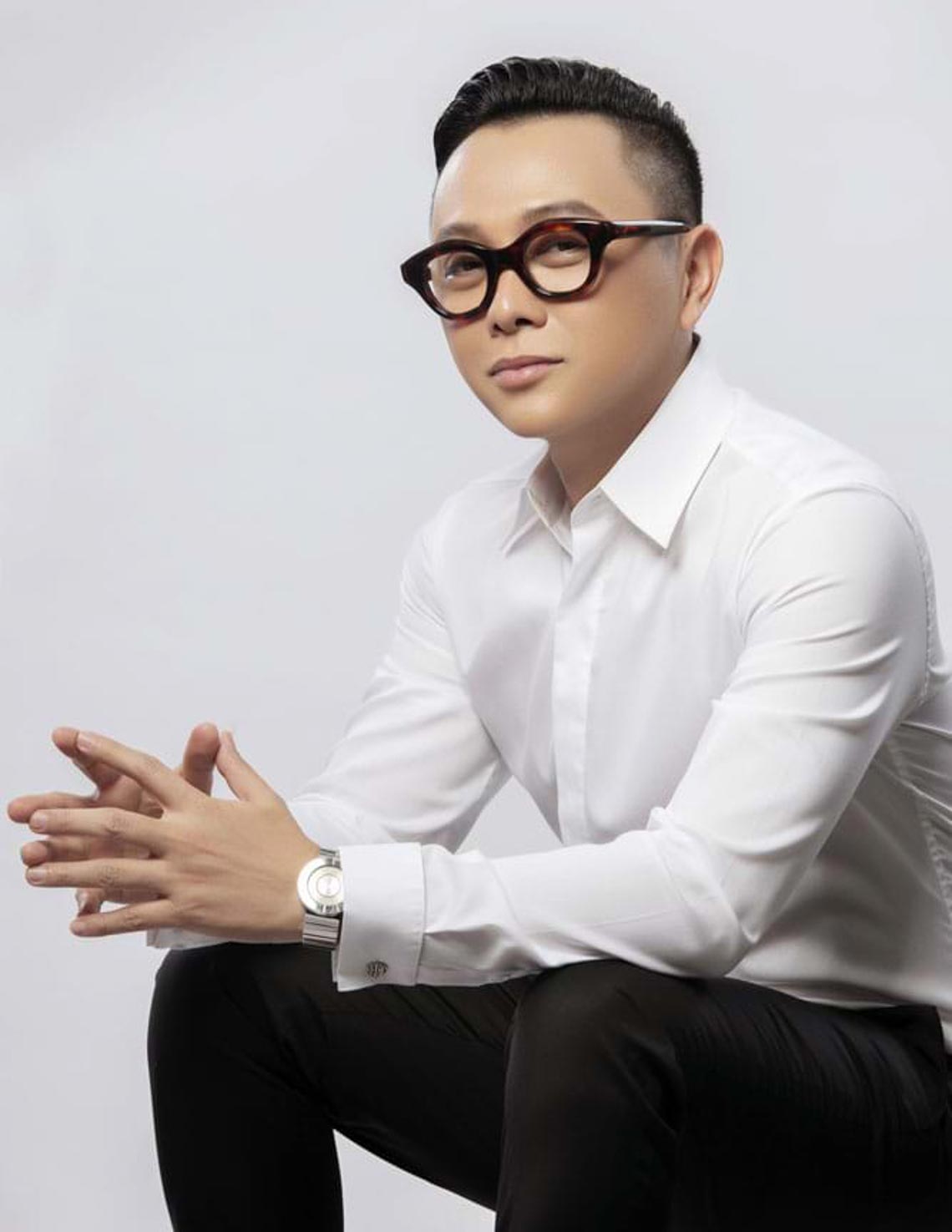 Nhà thiết kế Nguyễn Công Trí
Nhà thiết kế Thủy Nguyễn
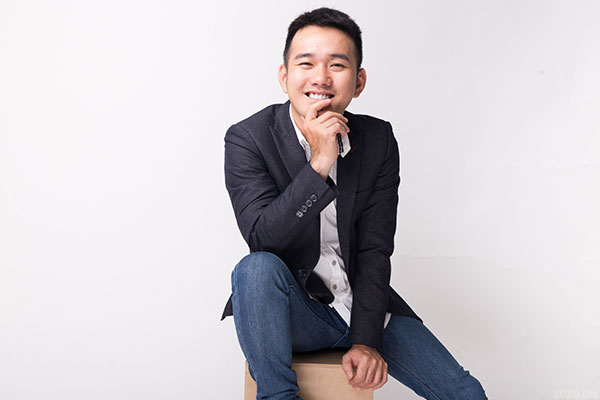 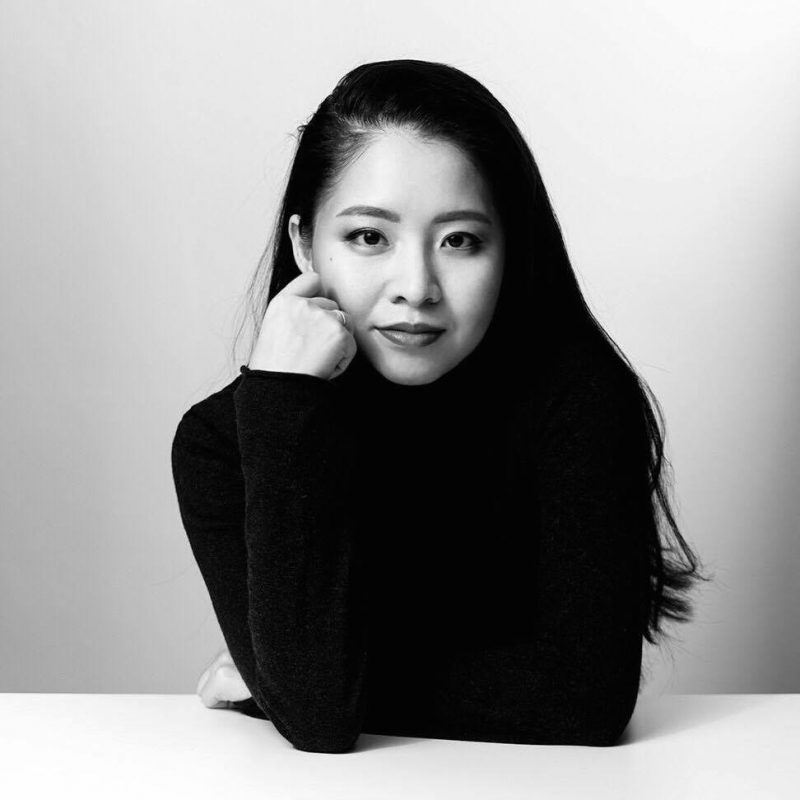 Nhà thiết kế Phương My
Nhà thiết kế Lê Thanh Hòa
2.4. TÌM HIỂU VỀ MỘT SỐ LĨNH VỰC CƠ BẢN
 CỦA NGÀNH THIẾT KỂ THỜI TRANG
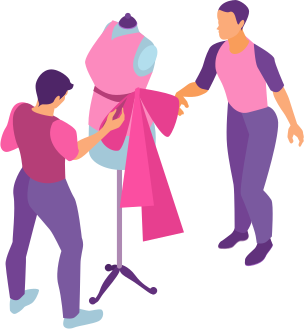 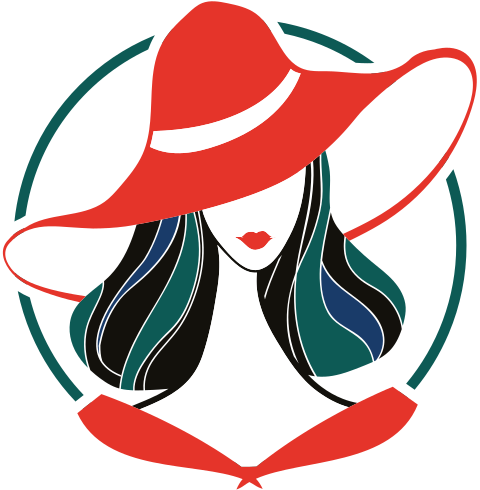 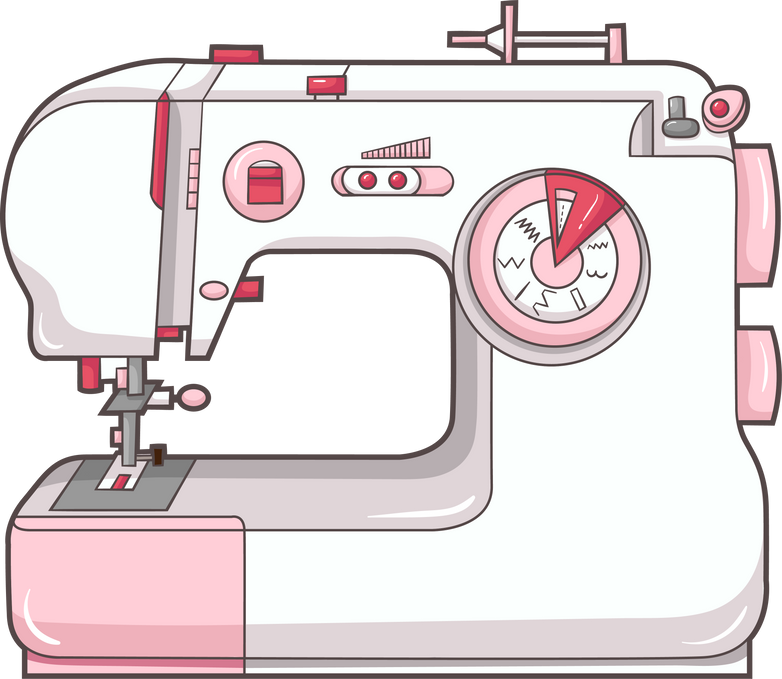 THẢO LUẬN NHÓM
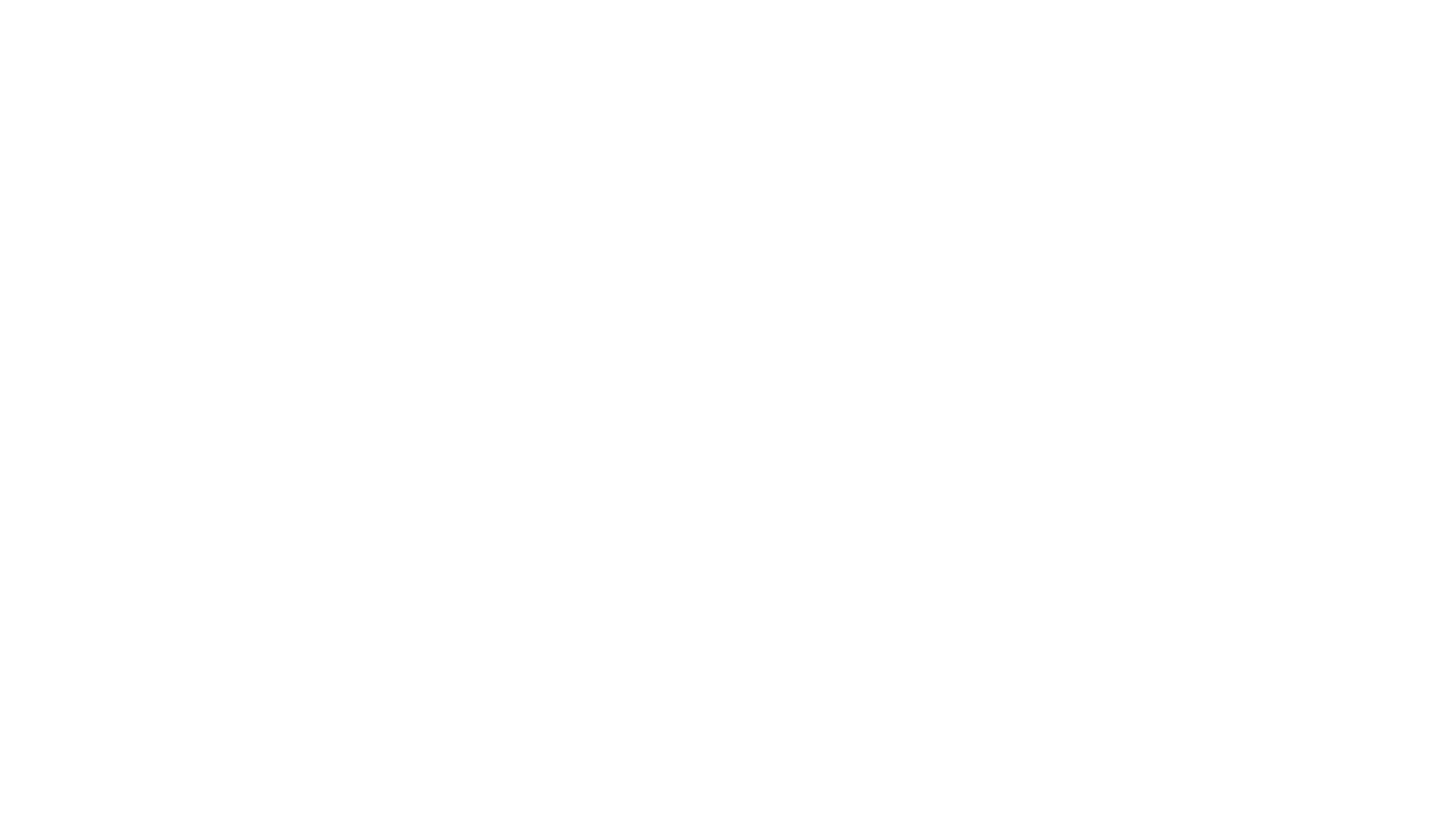 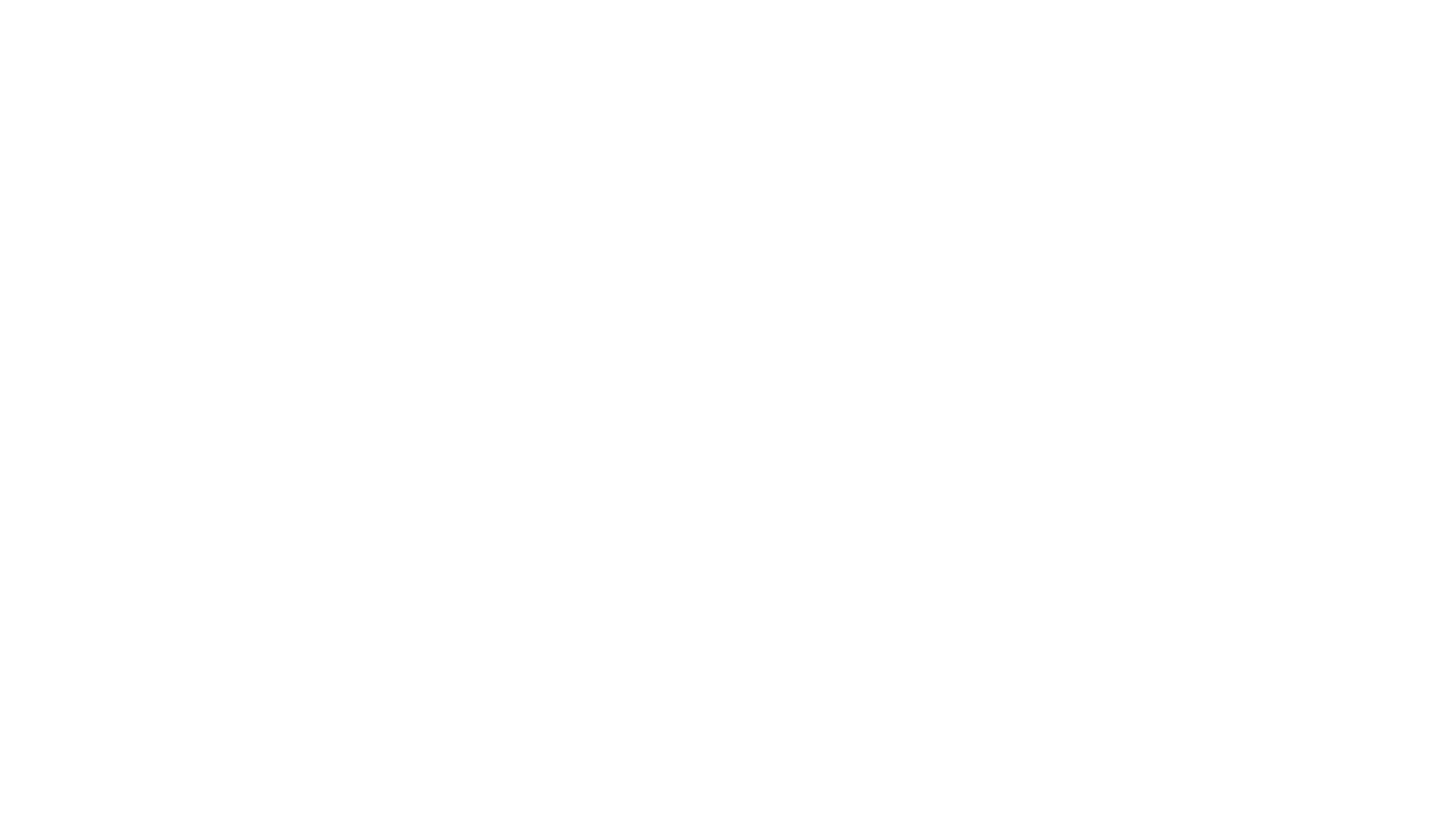 Nhóm 2: Tìm hiểu về thiết kế phụ kiện
Nhóm 1: Tìm hiểu về thiết kế trang phục
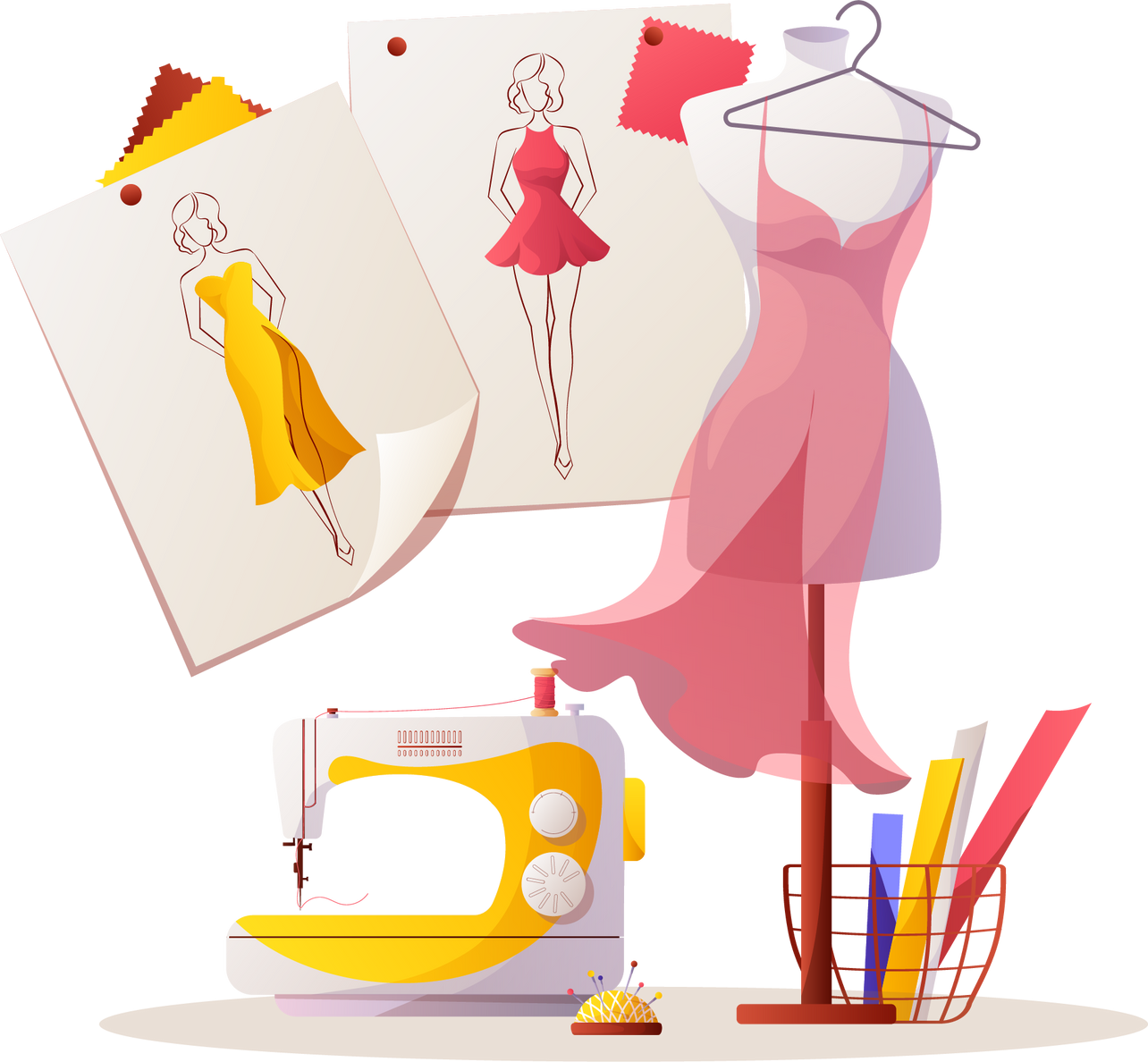 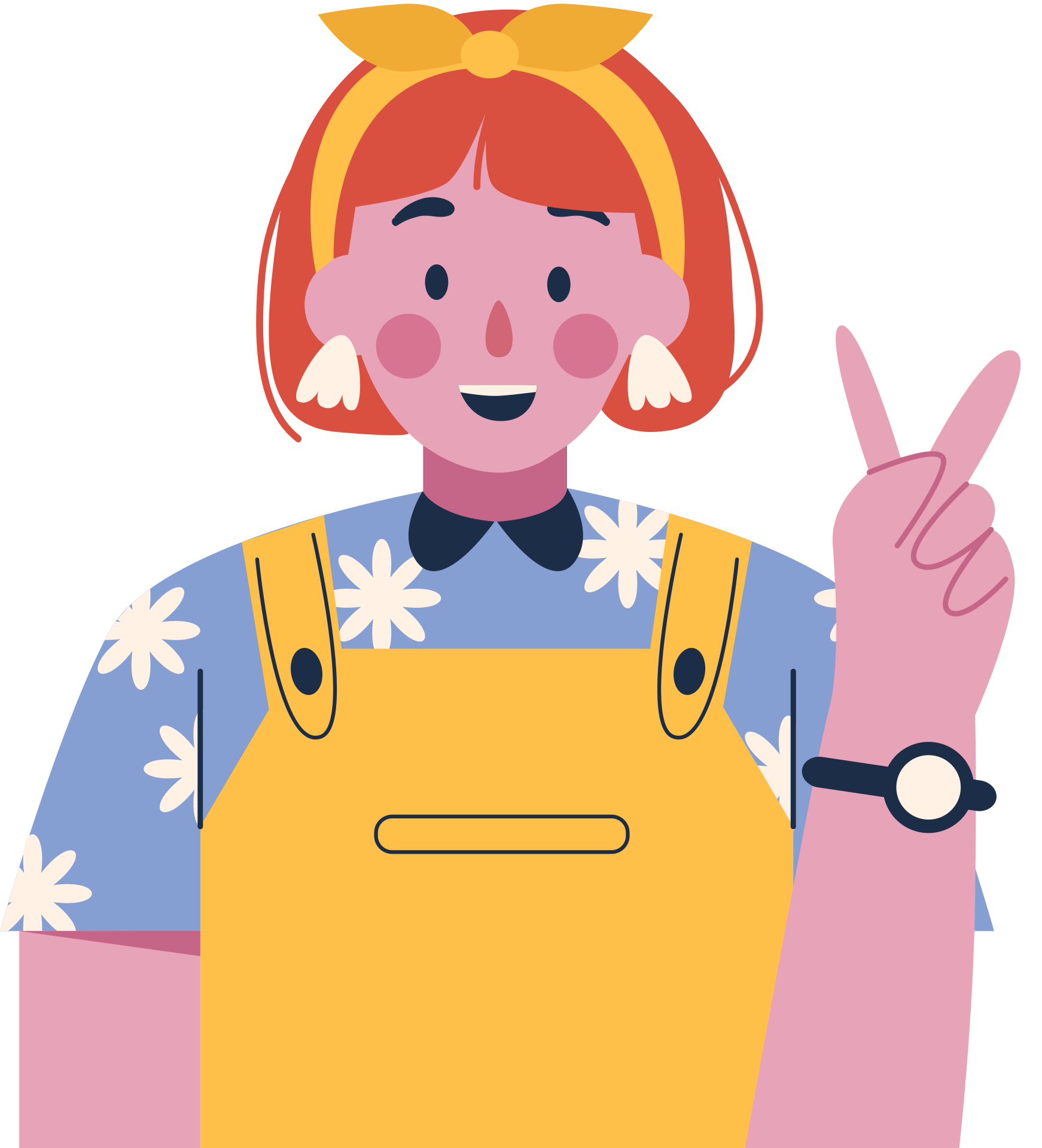 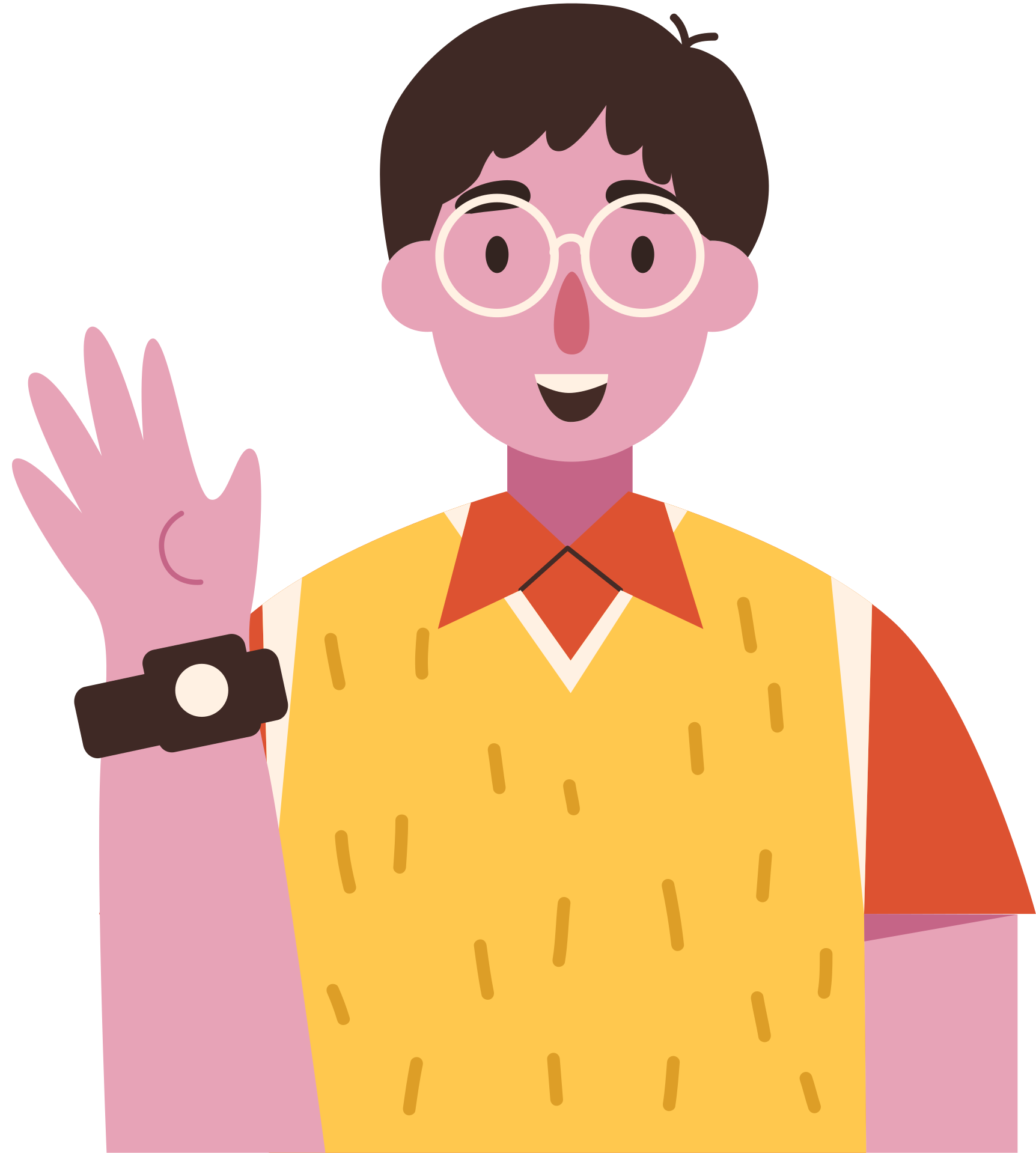 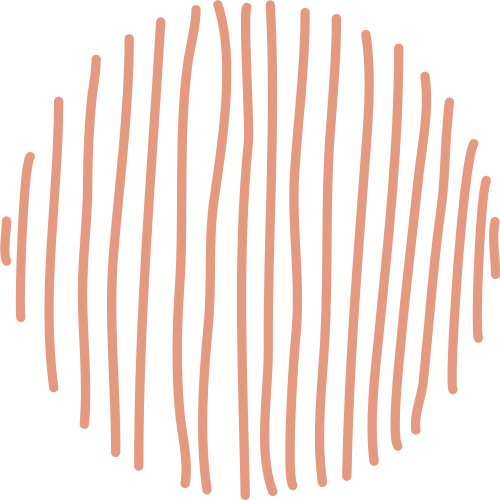 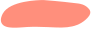 Thiết kế trang phục
Là công việc thiết kế, tạo dáng những sản phẩm quần áo, bảo đảm yếu tố về công năng sử dụng như: bảo vệ, thẩm mĩ, thông tin cá nhân.
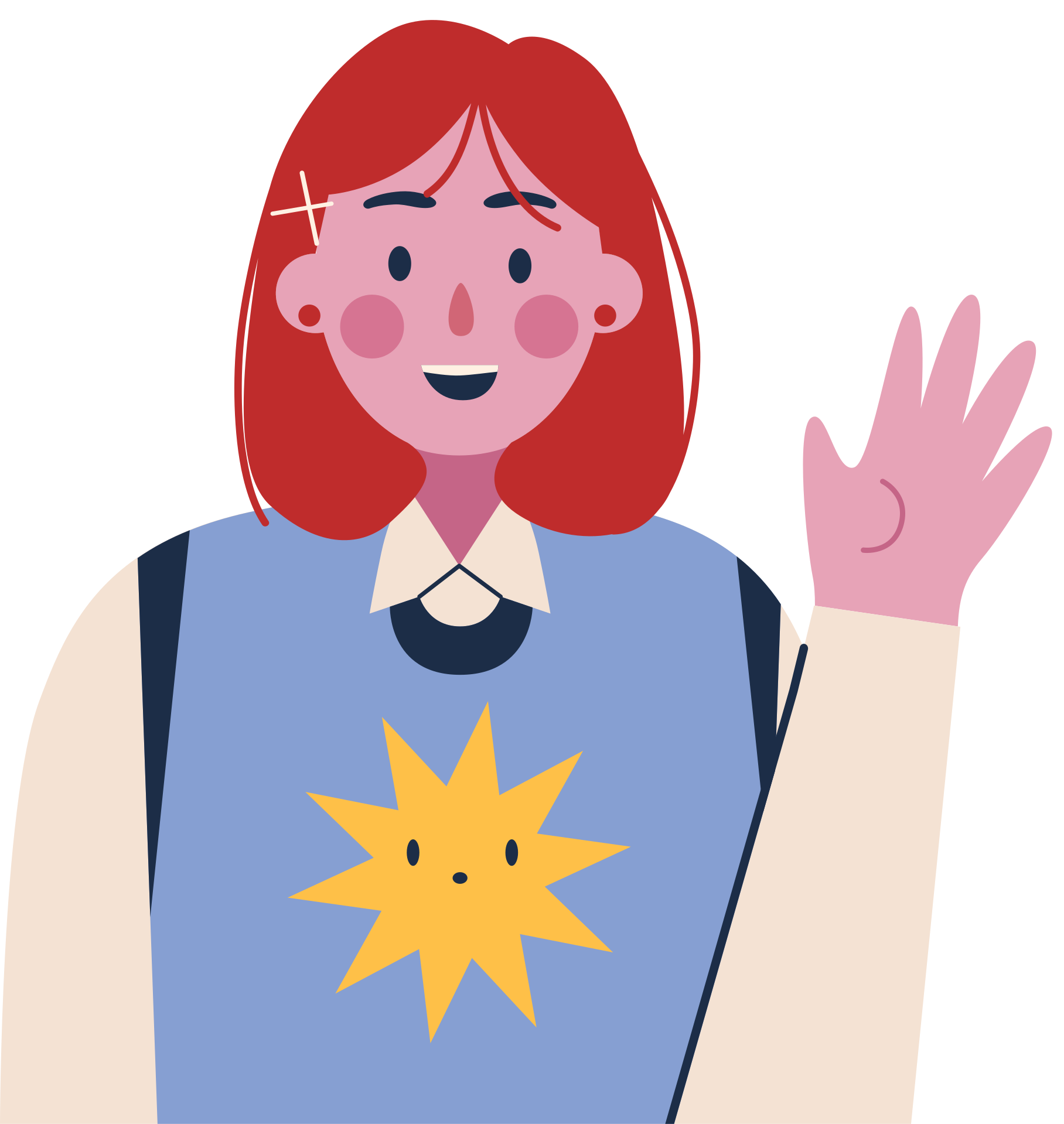 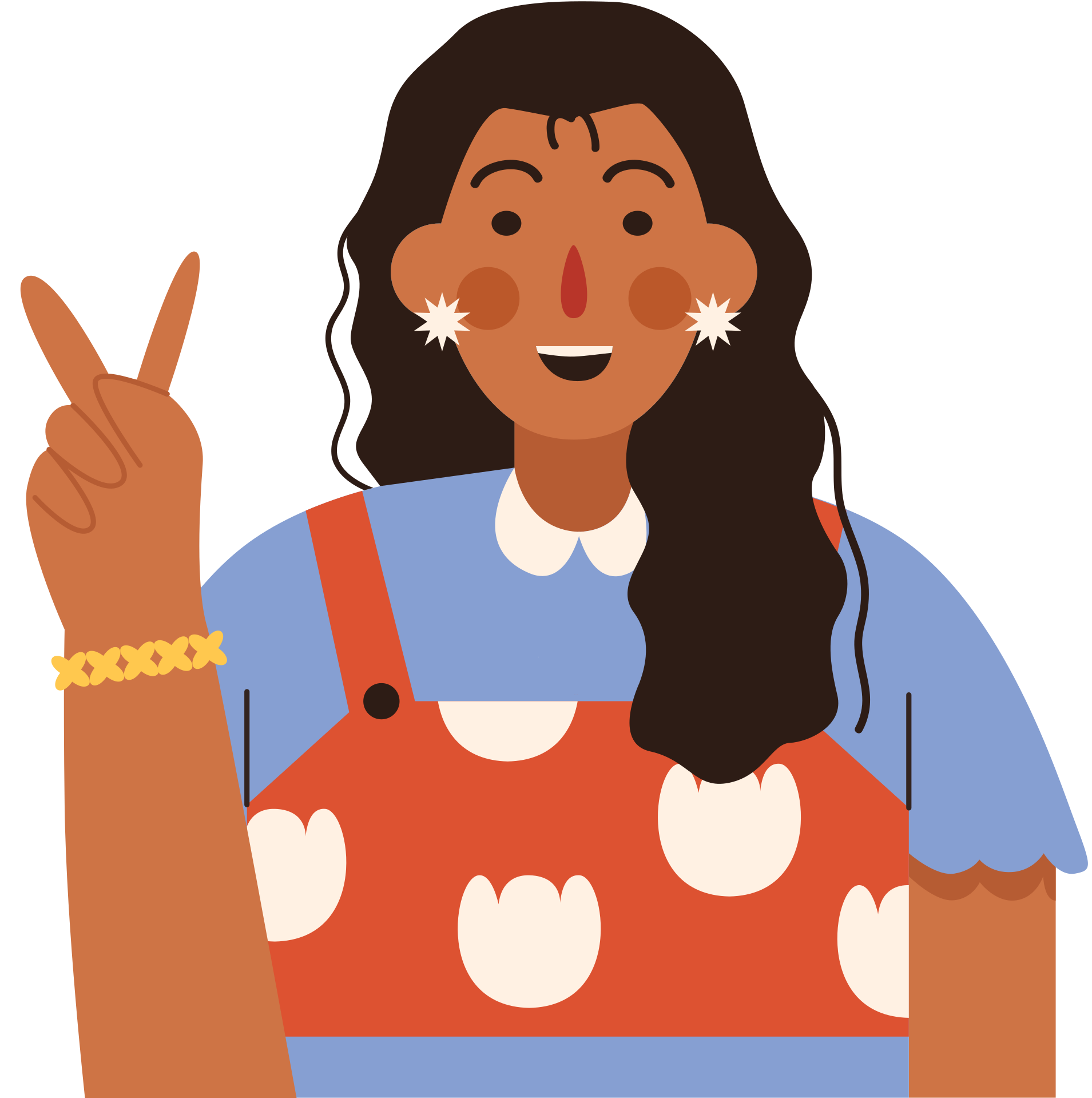 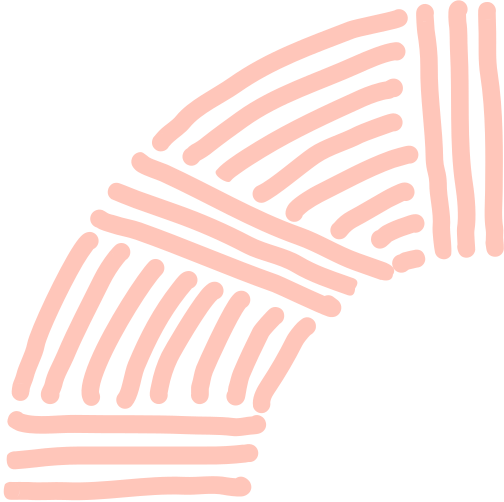 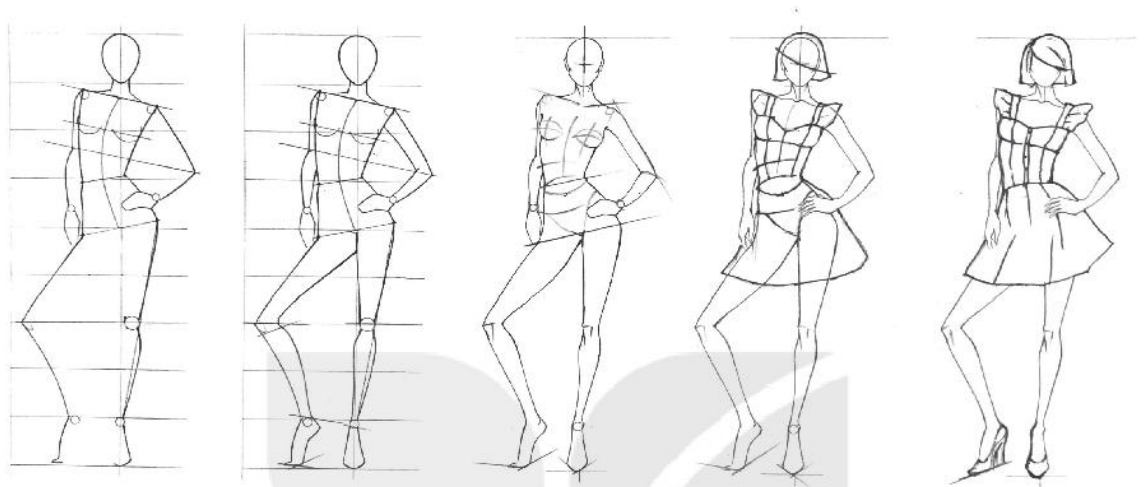 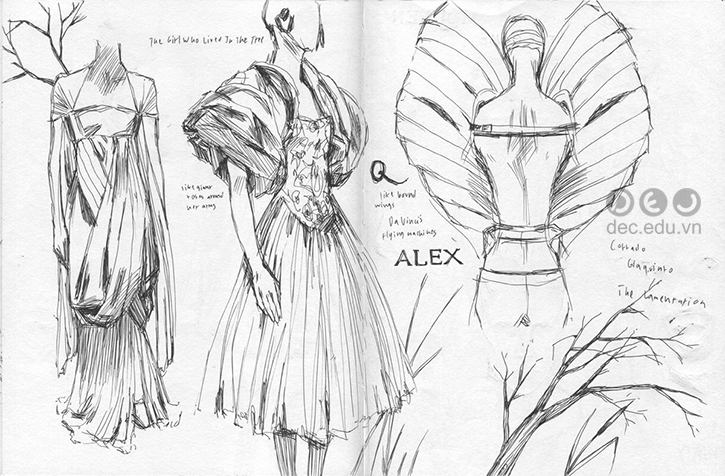 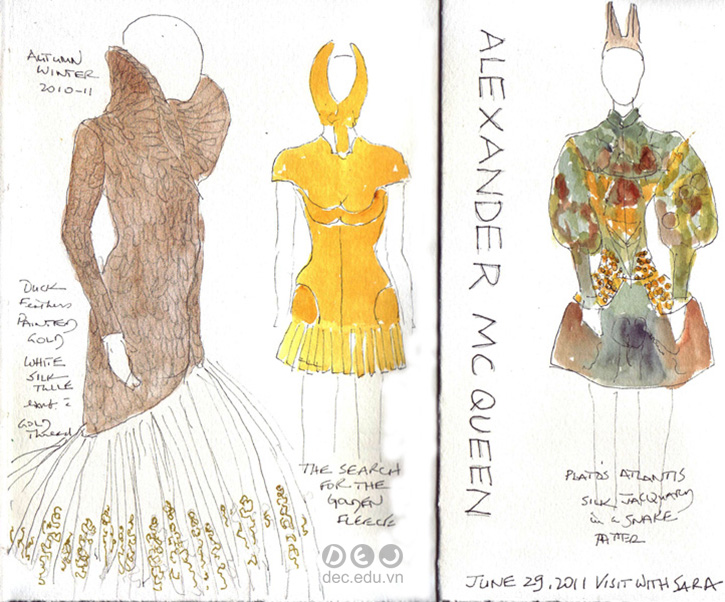 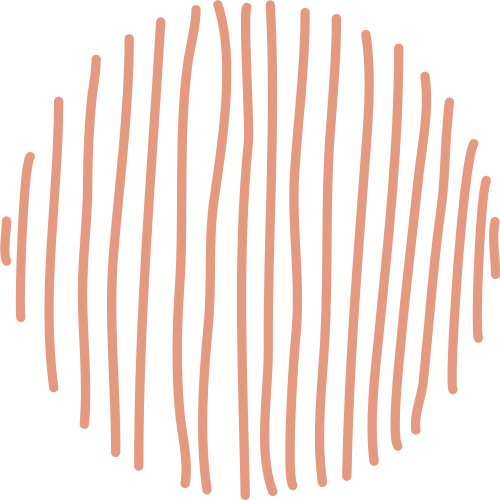 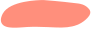 Thiết kế phụ kiện
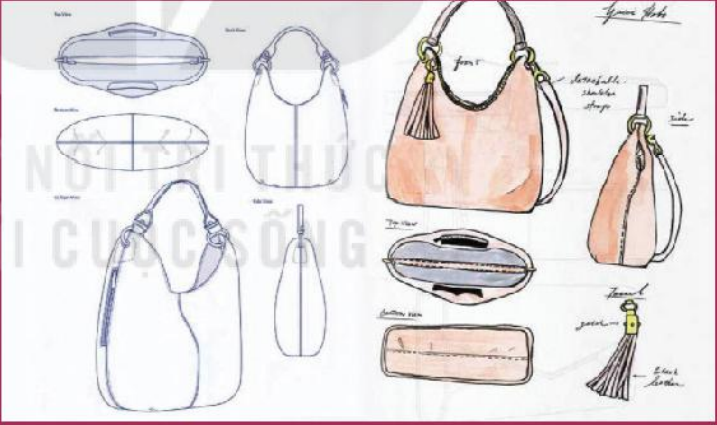 Là công việc thiết kế, tao dáng những sản phẩm đi kèm với quần áo như: túi xách, mũ, khăn, giày dép... từ các vật liệu khác nhau, chú trọng nhiều vào công năng sử dụng và sự độc đáo.
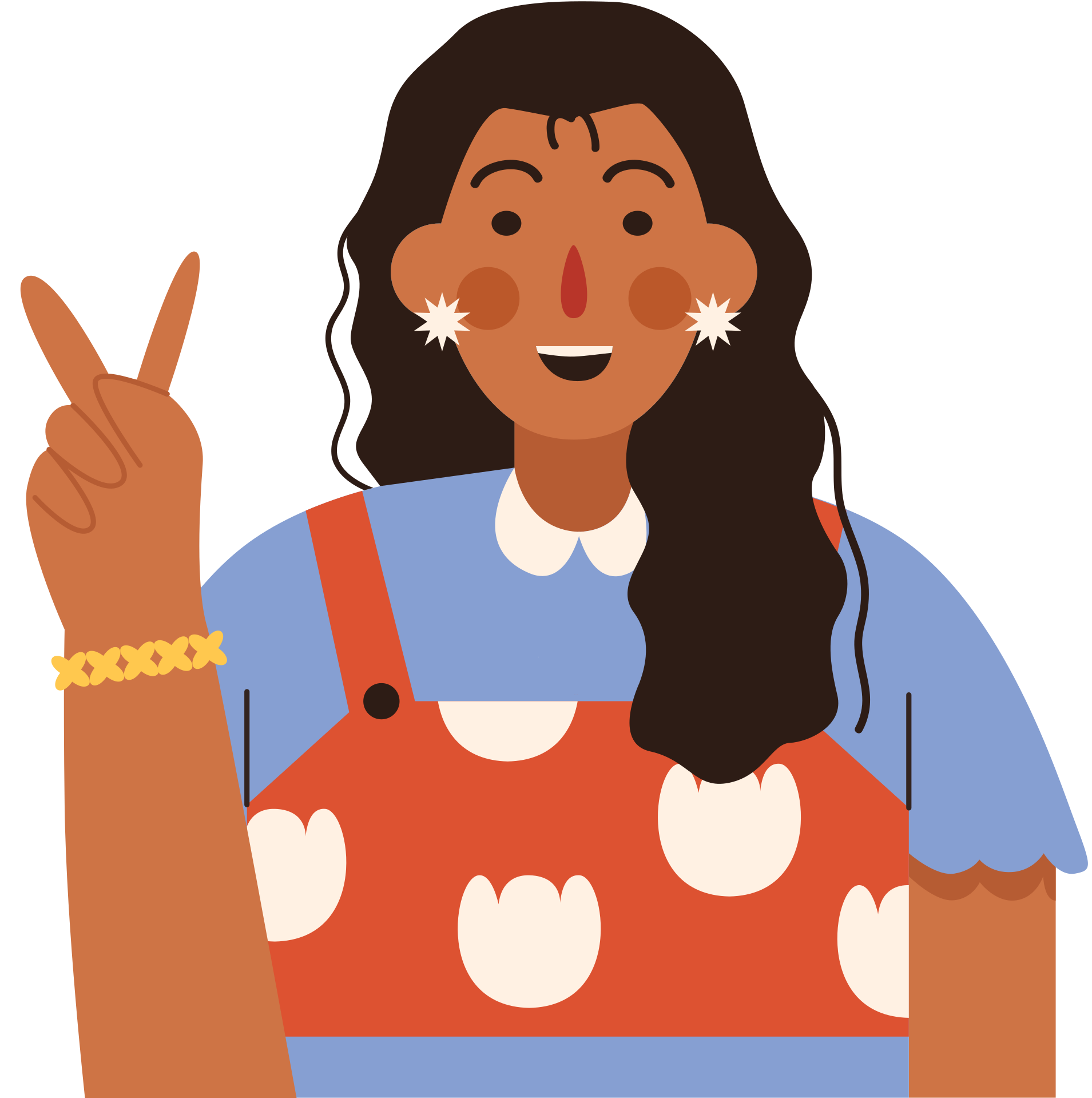 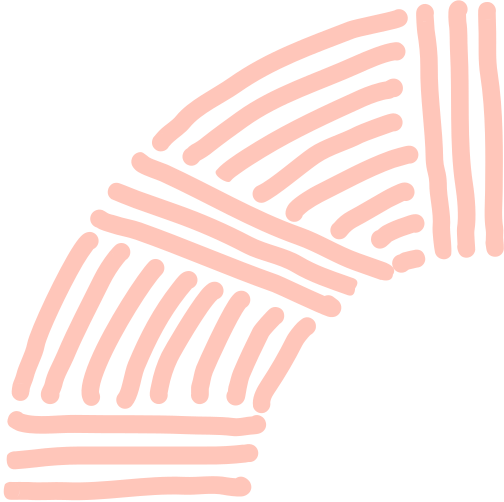 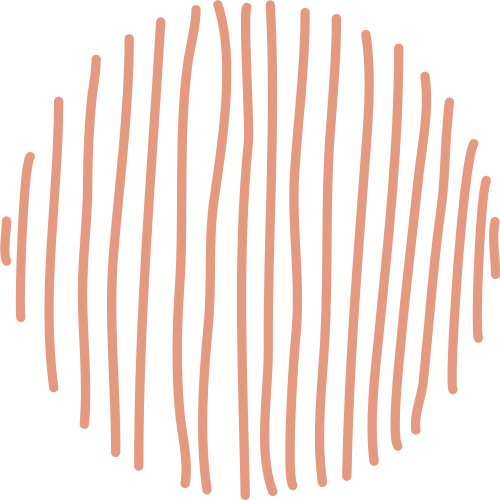 KẾT LUẬN
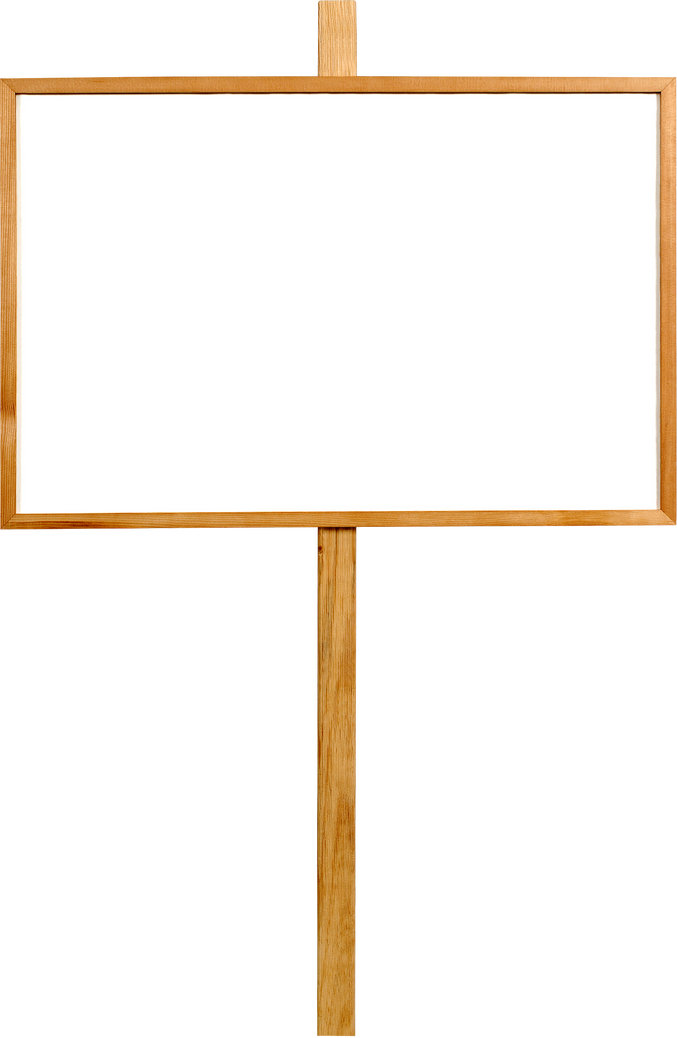 Thiết kế thời trang là ngành gắn liền với nền công nghiệp làm đẹp, gồm các lĩnh vực chính như: trang phục, phụ kiện...
Gắn với các tiêu chí chính: Công năng sử dụng – thông tin – thẩm mĩ.
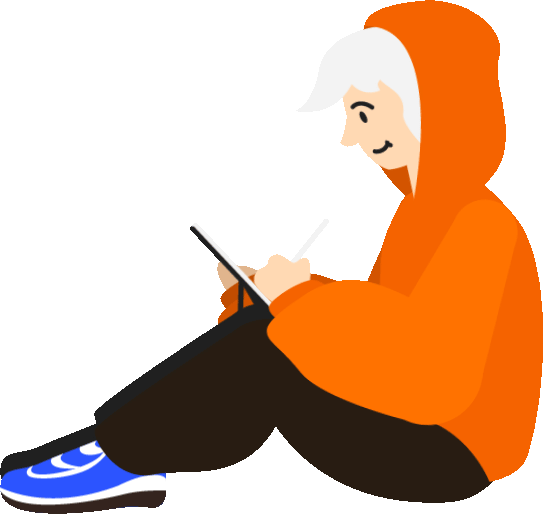 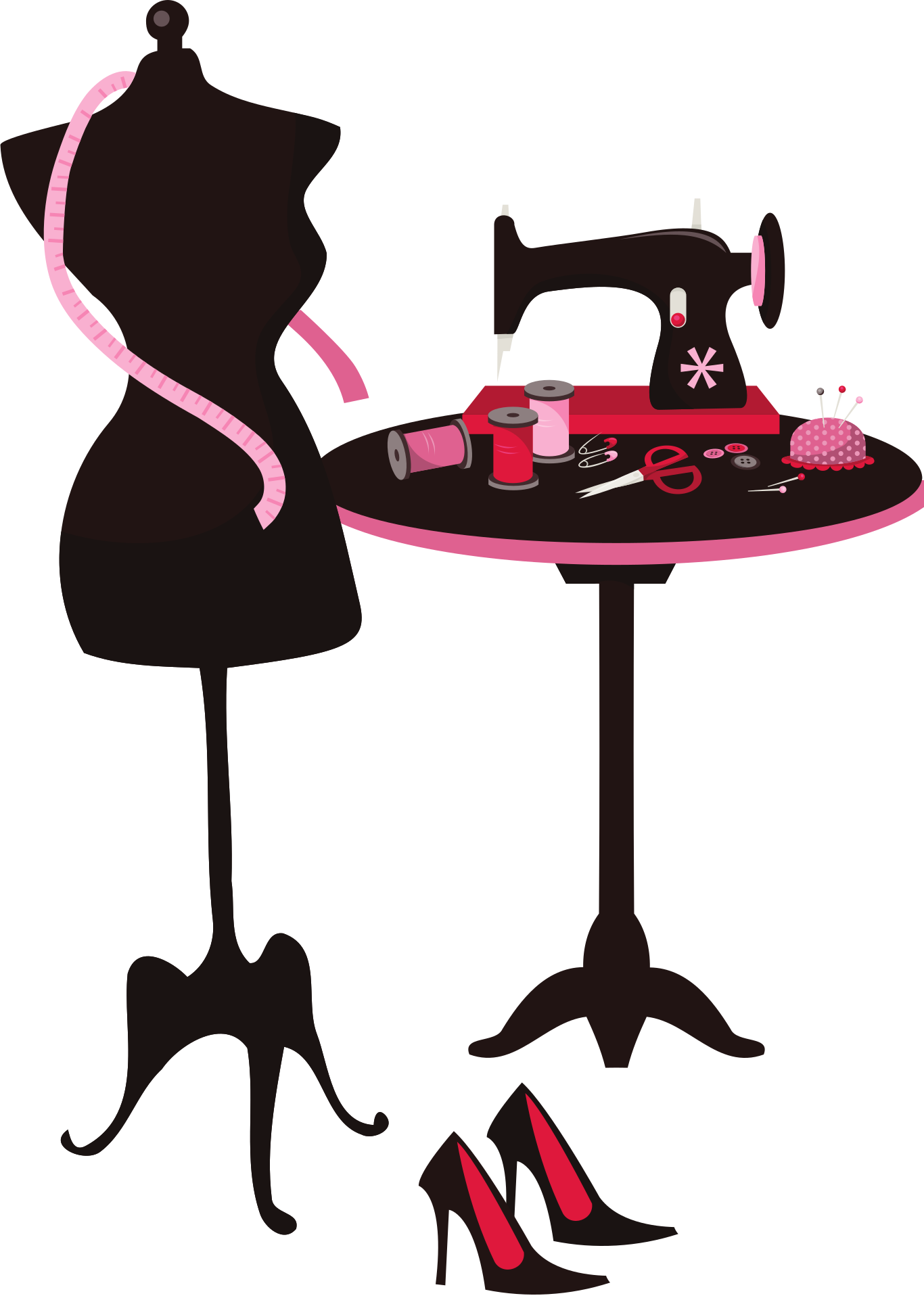 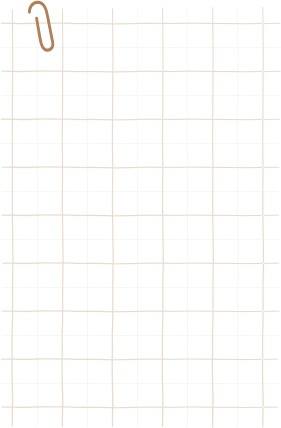 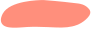 3. THẢO LUẬN
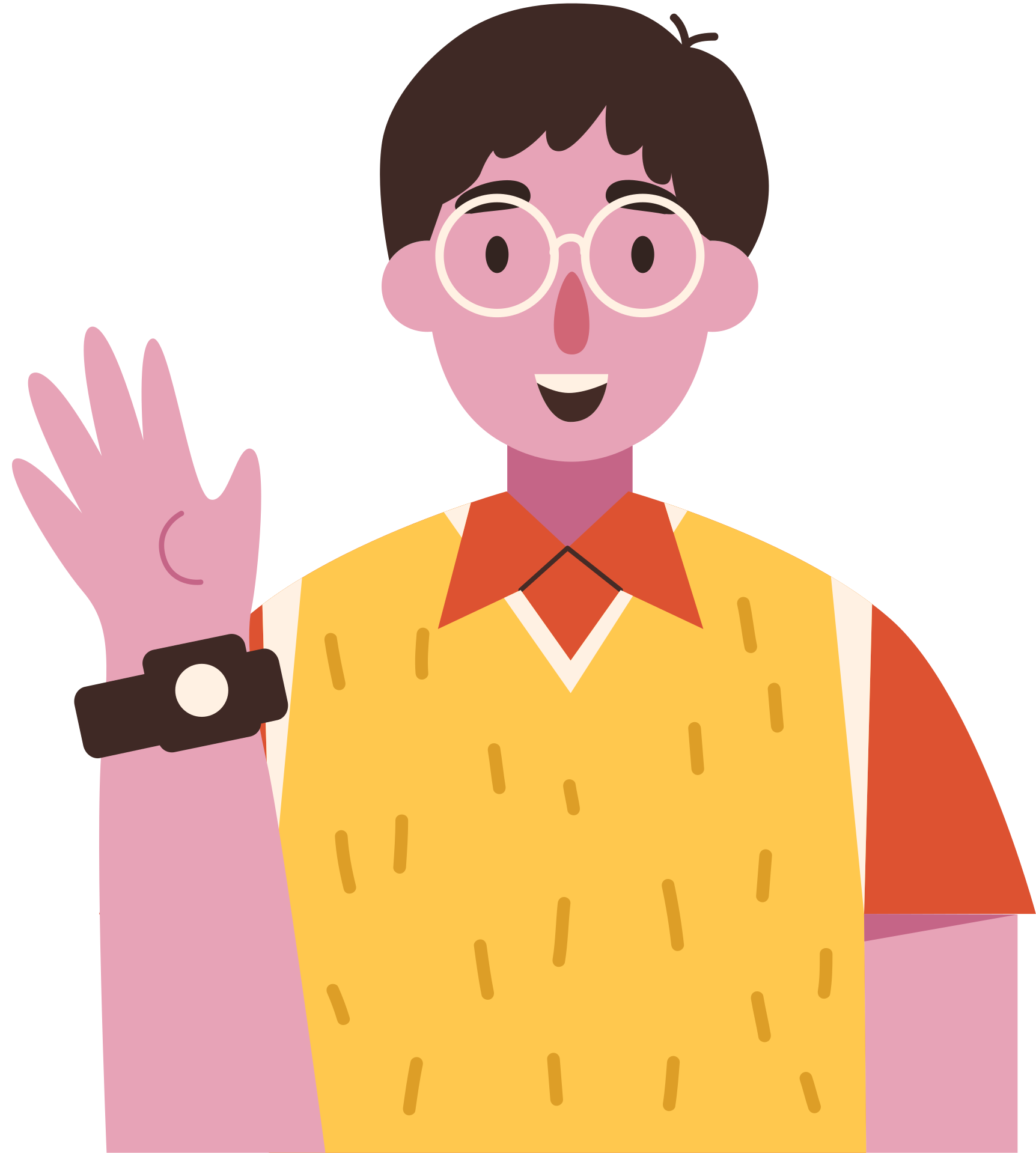 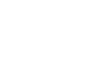 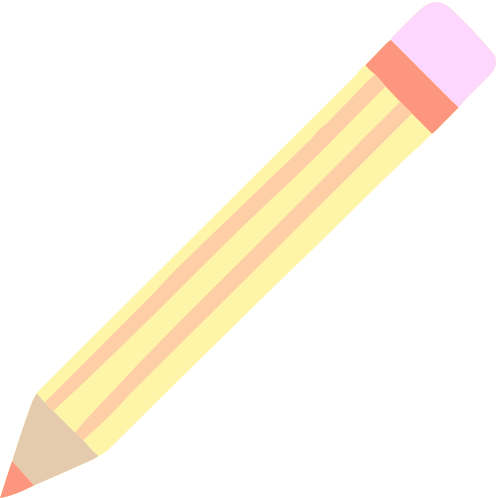 THẢO LUẬN NHÓM
Chủ đề: Diễn trình phát triển trong thực hành thiết kế thời trang, từ sự sáng tạo cá nhân đến hài hoà giữa yếu tố ứng dụng và nghệ thuật, cập nhập xu hướng thời trang trong nước và thế giới để luôn đáp ứng được nhu cầu thay đổi của xã hội.
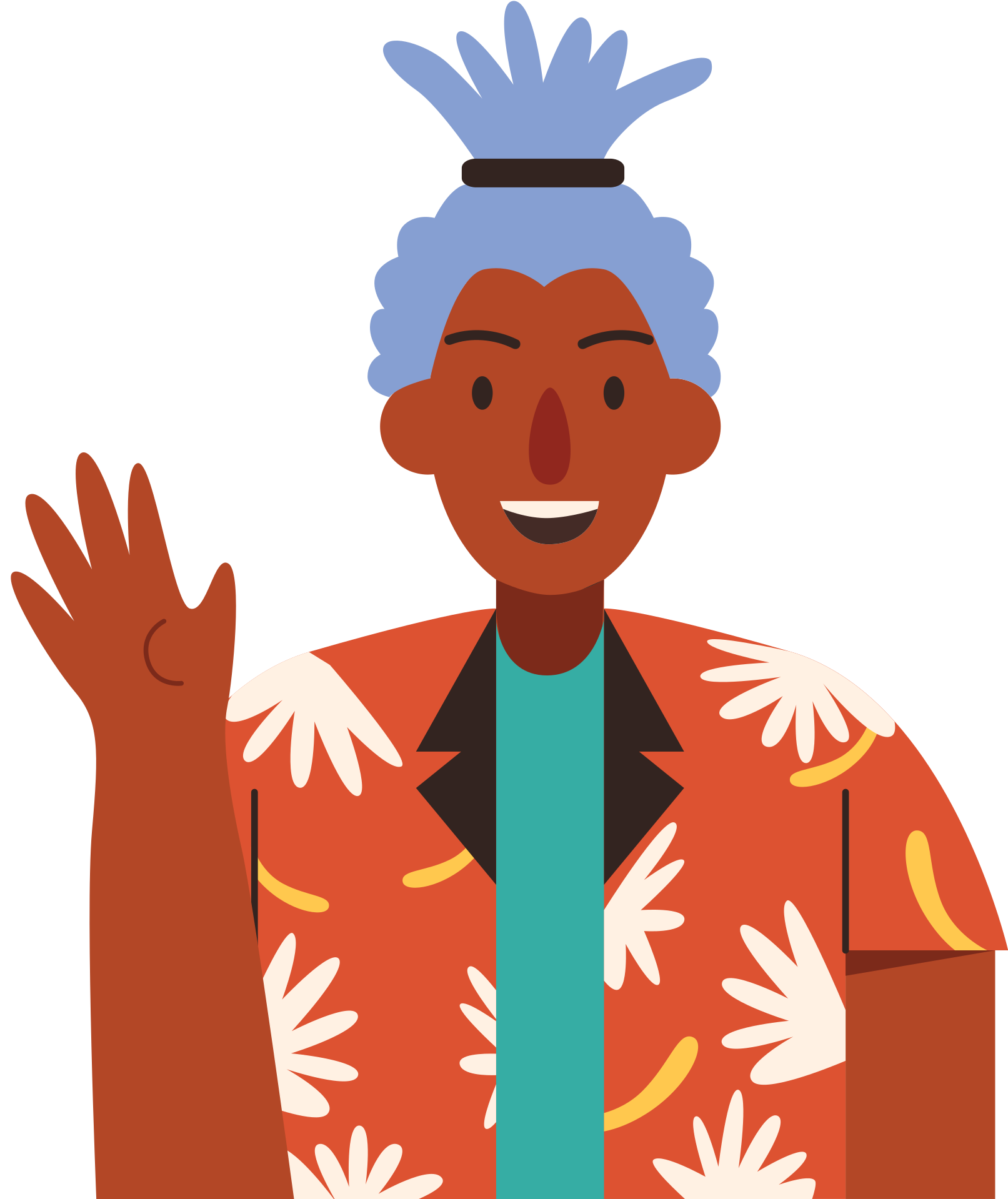 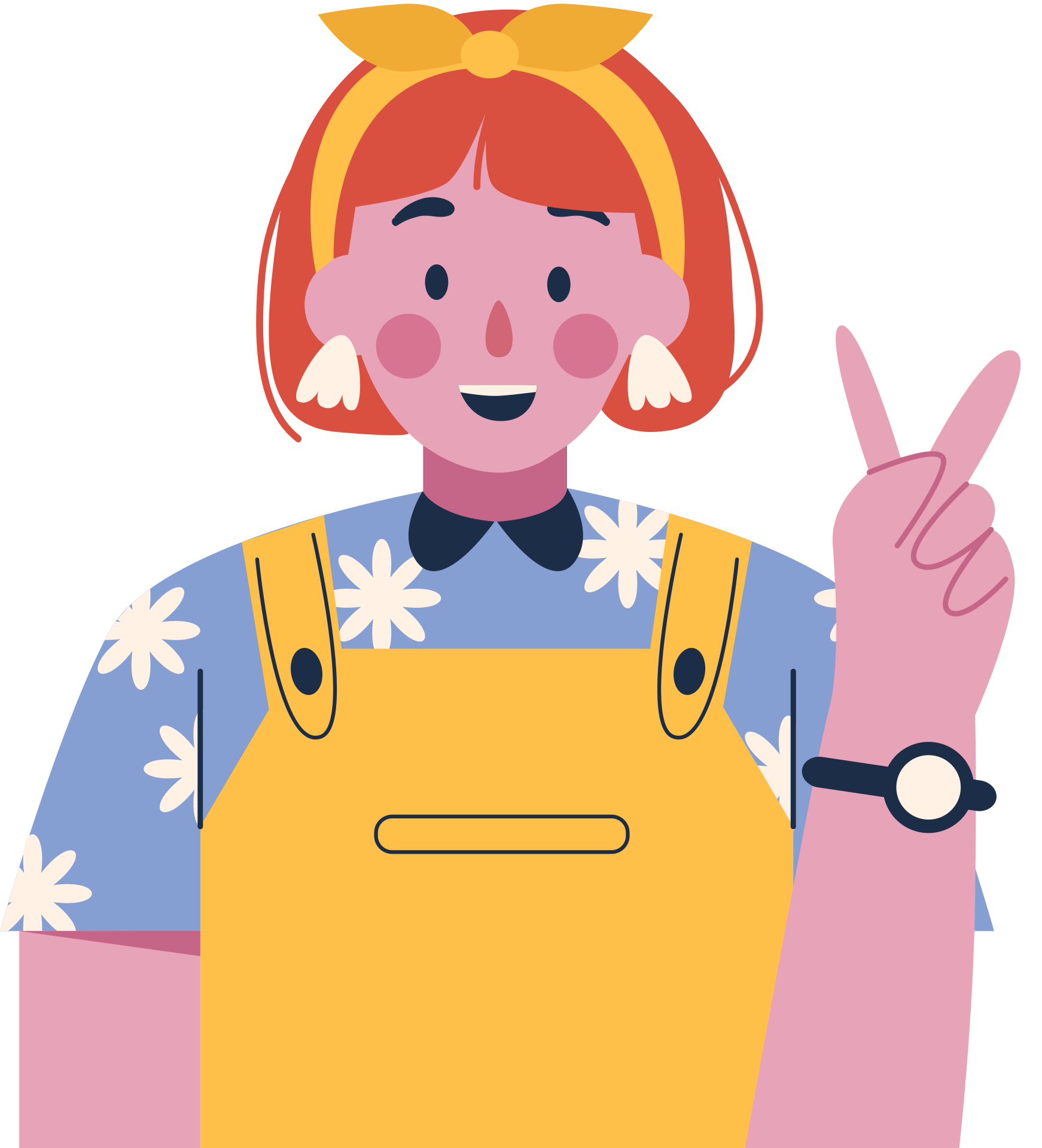 Sáng tạo thể hiện phong cách, thẩm mĩ: NTK cần được trau dồi về chuyên môn cơ bản và khả năng cảm thụ lĩnh vực khác.
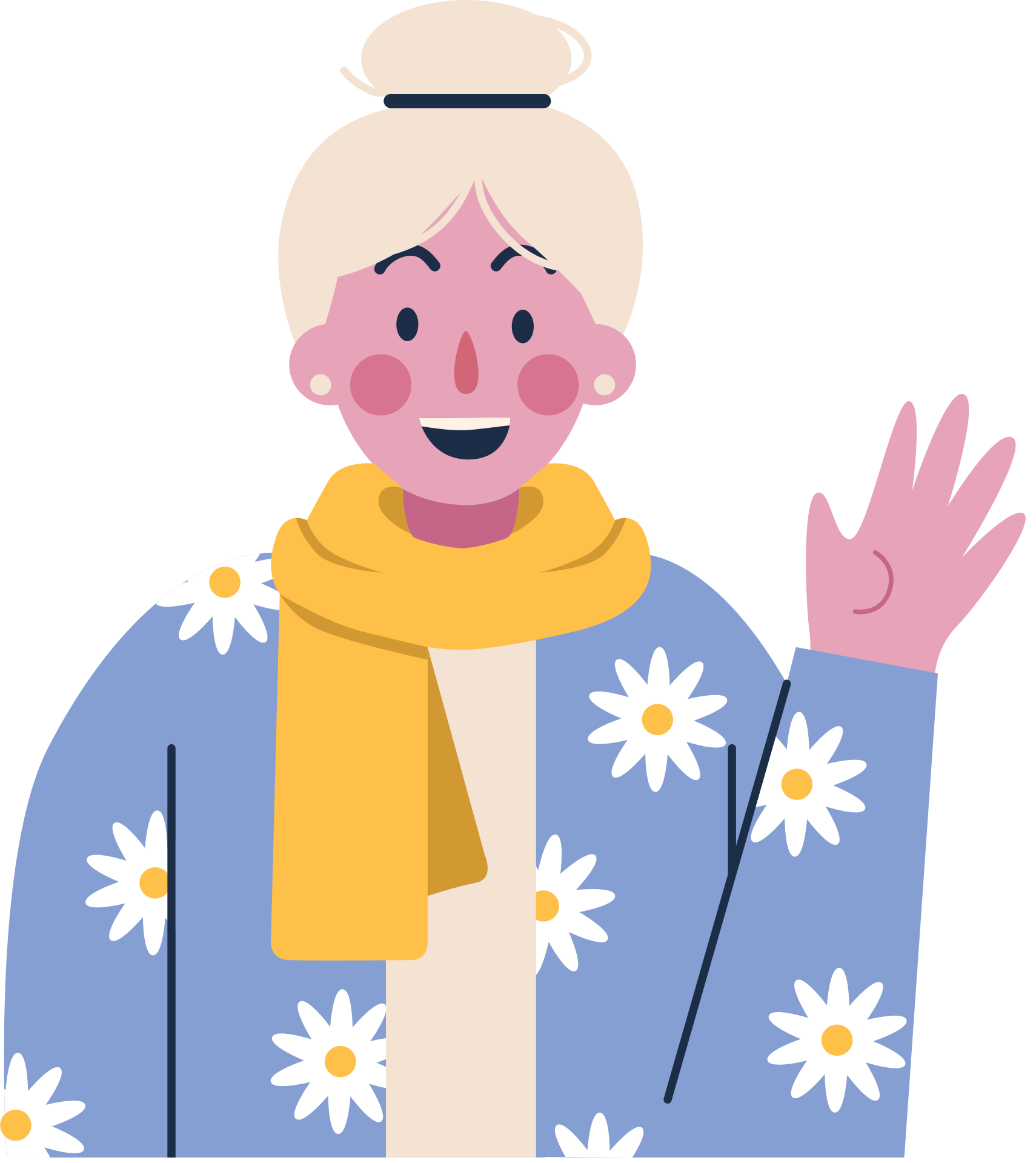 Hài hòa giữa ứng dụng và nghệ thuật trong sản phẩm: NTK phải nắm bắt được những nguyên tắc kết hợp để cụ thể hóa từ ý tưởng đến sản phẩm thực tế.
Theo kịp xu hướng thời trang trong và ngoài nước: NTK nghiên cứu xu hướng và cập nhật xu hướng thời trang mỗi mùa.
KẾT LUẬN
Sự xuất hiện, quá trình phát triển của Ngành gắn với đời sống
Đòi hỏi sáng tạo không ngừng, thể hiện phong cách của NTK.
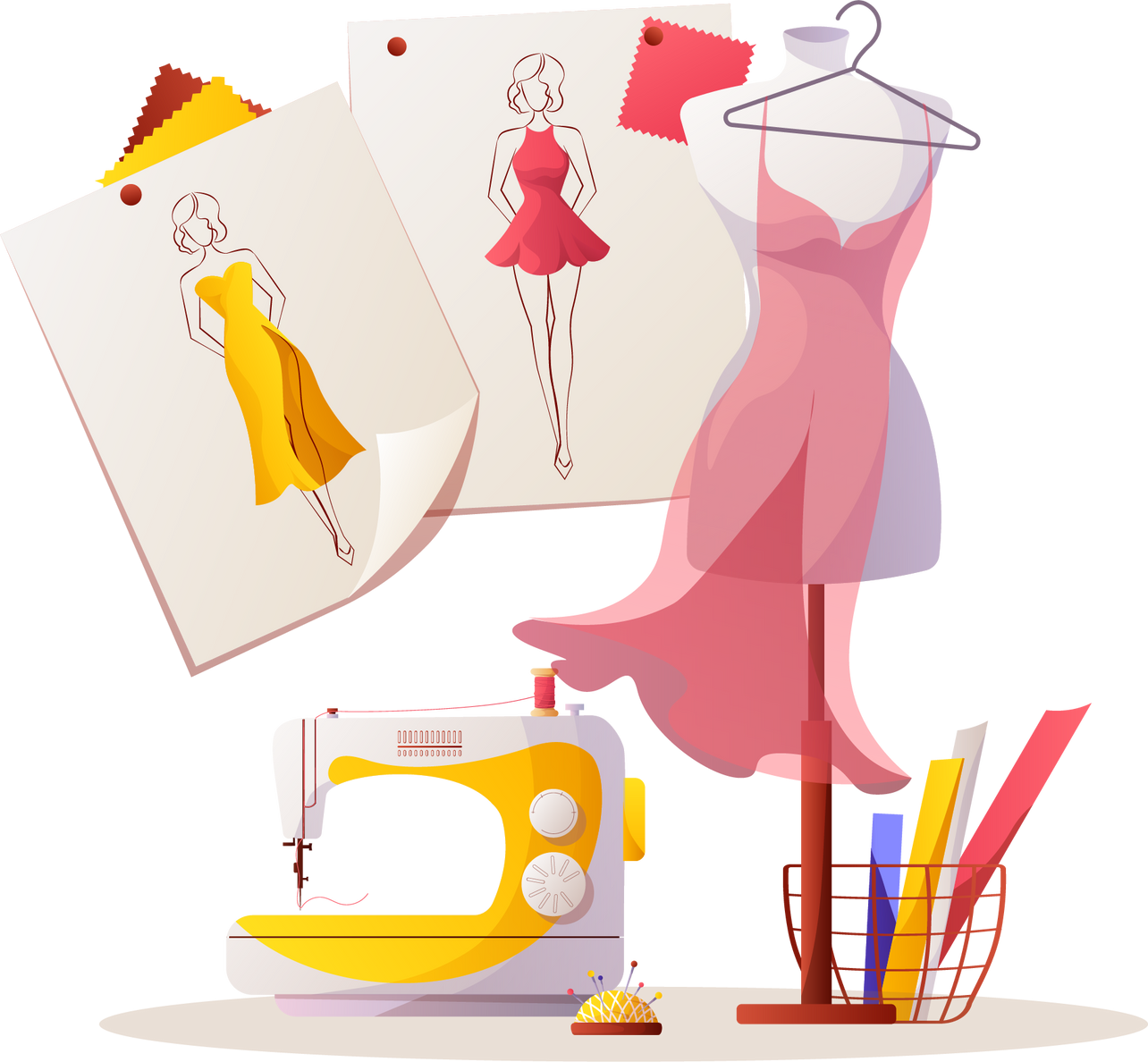 Thiết kế thời trang là sự kết ứng dụng và nghệ thuật.
Thiết kế thời trang đòi hỏi cập nhật xu hướng.
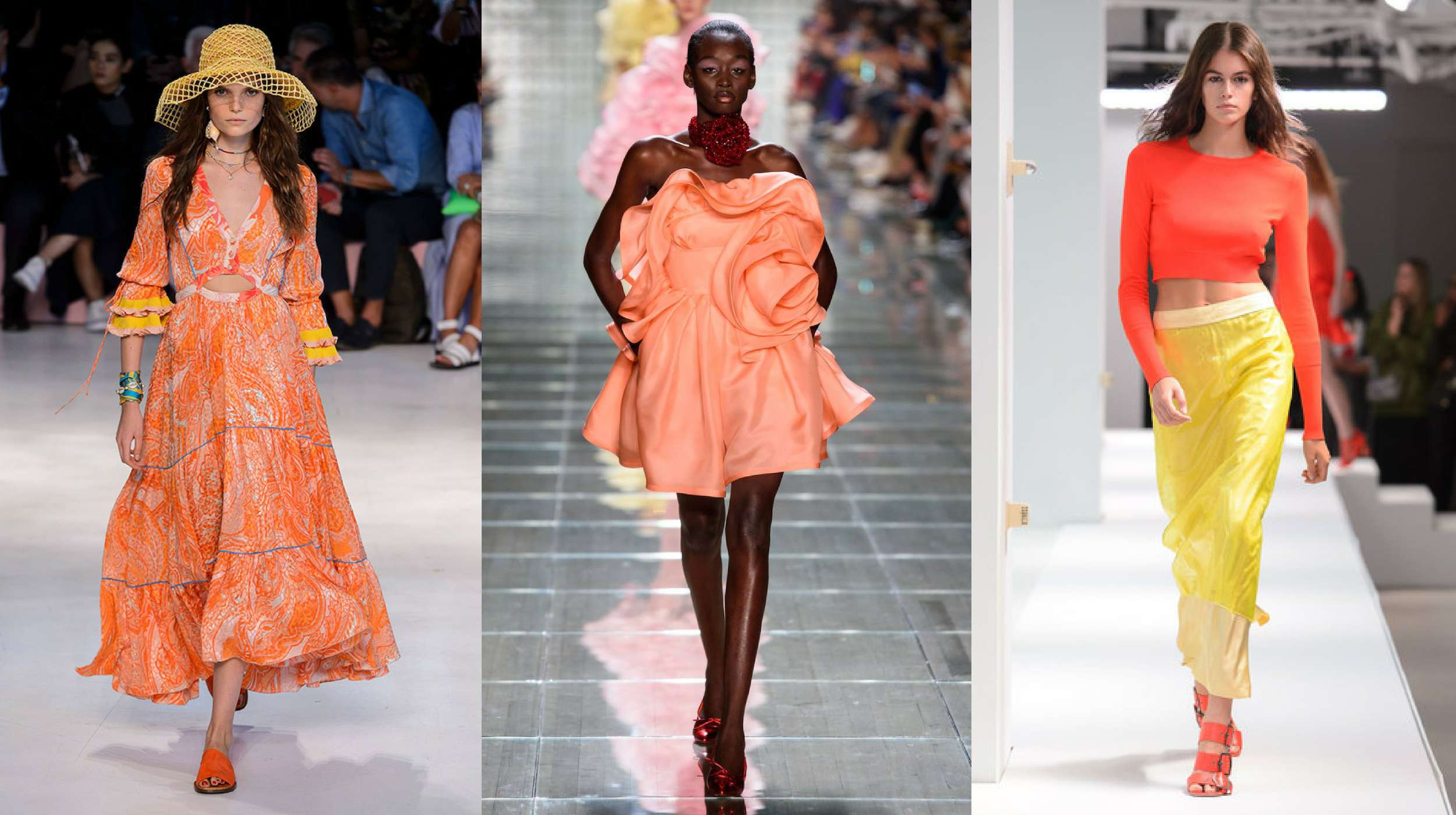 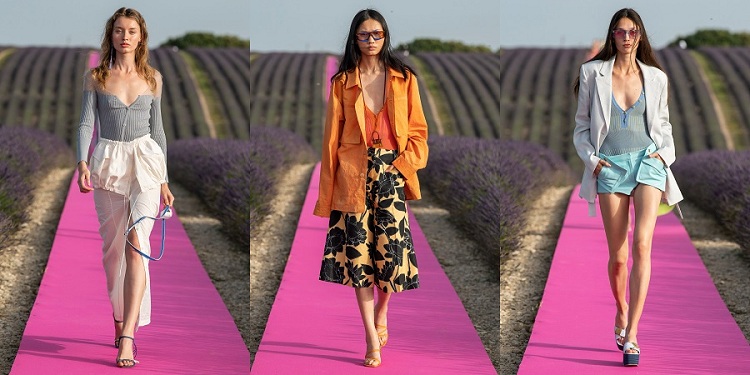 Xu hướng thời trang xuân – hè 2019
Xu hướng thời trang xuân – hè 2020
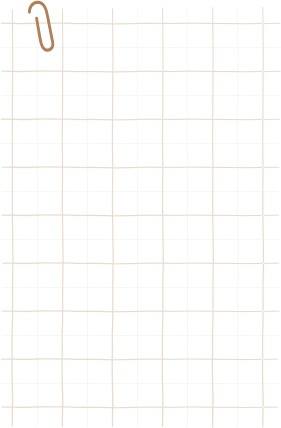 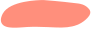 4. VẬN DỤNG
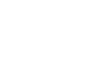 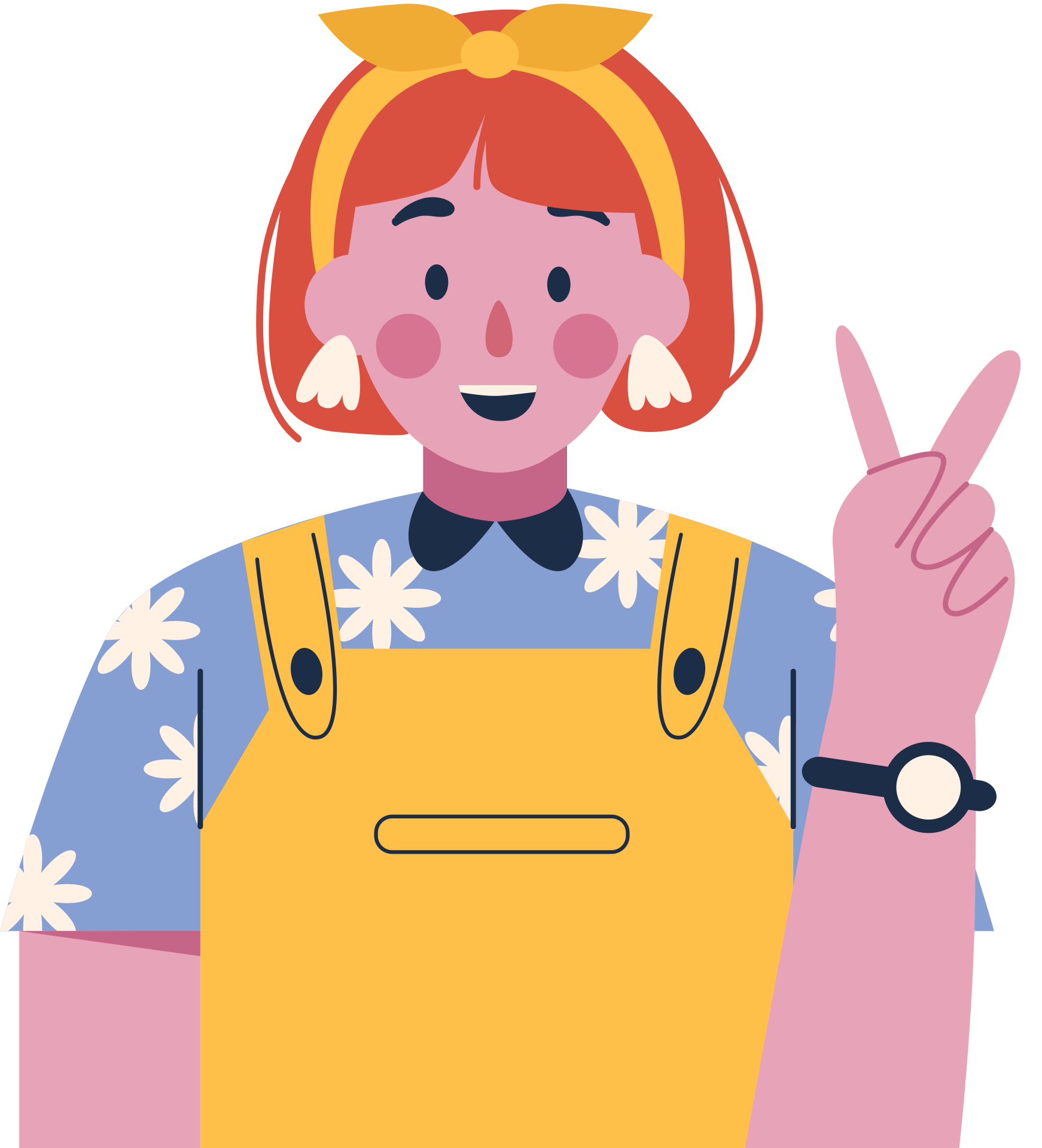 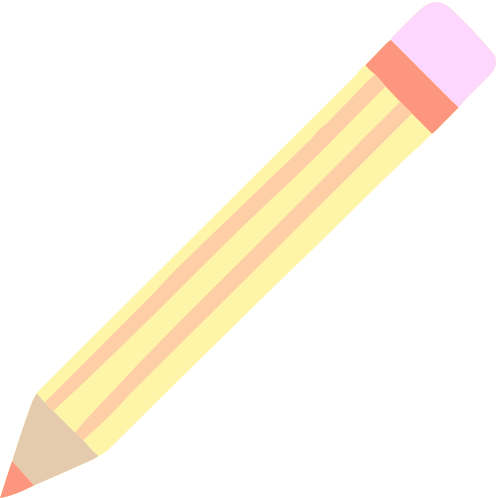 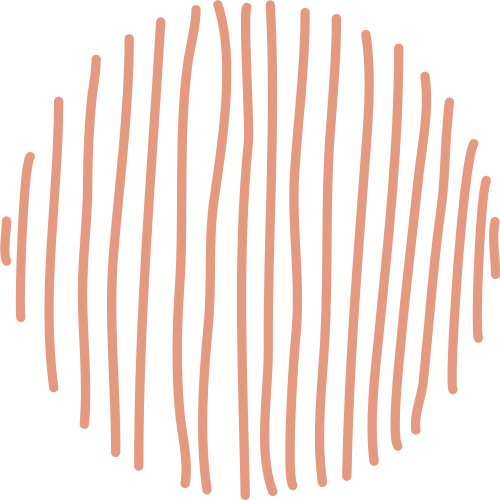 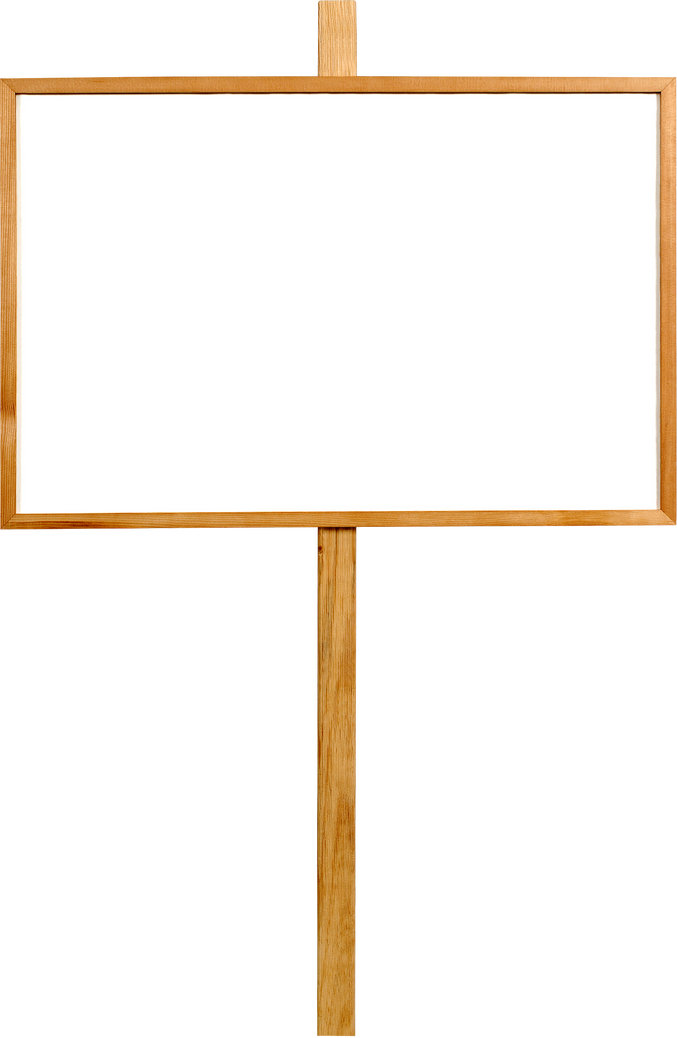 Lên ý tường từ một sản phẩm thời trang từ cảm hứng trong thiên nhiên theo gợi ý sau:
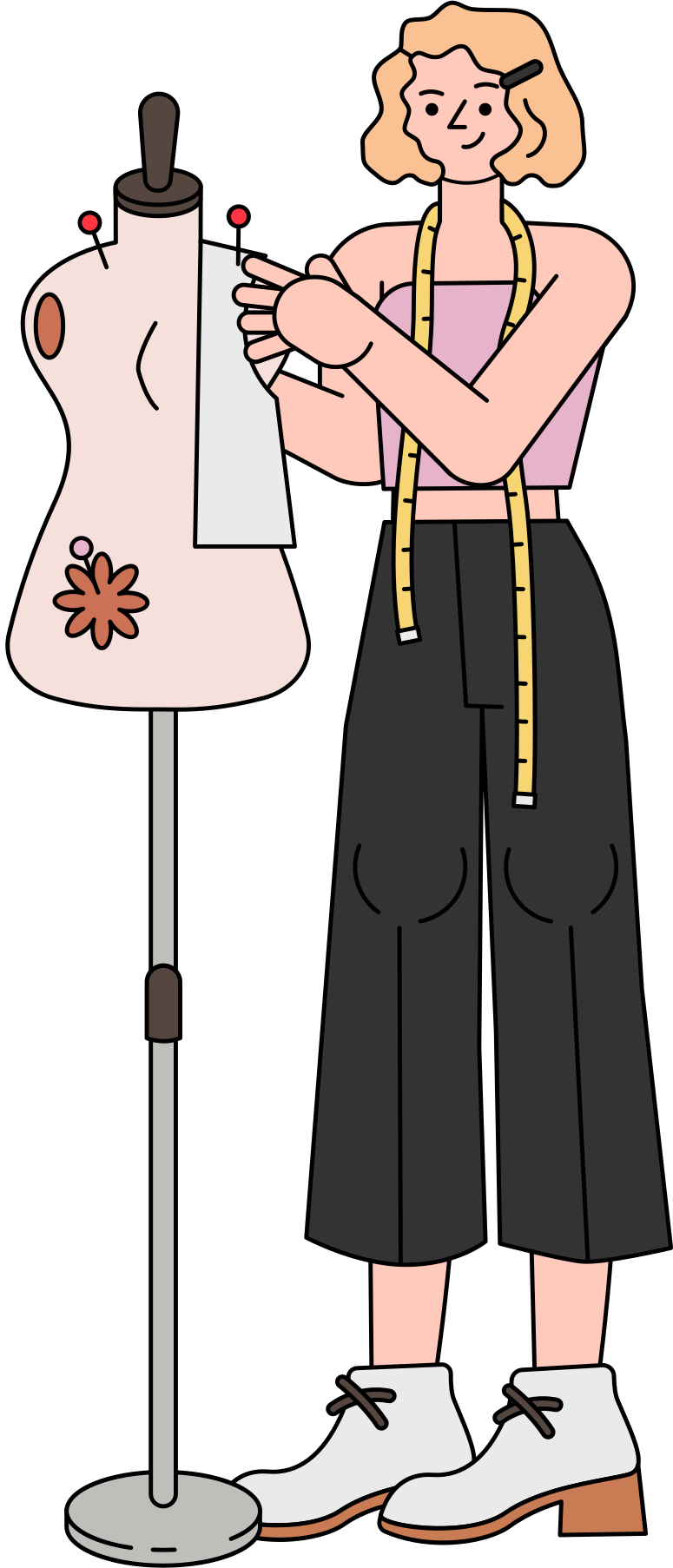 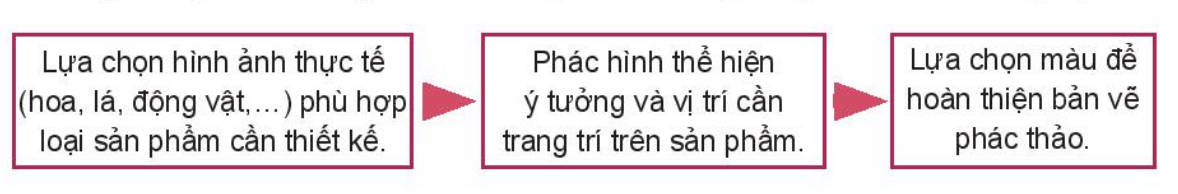 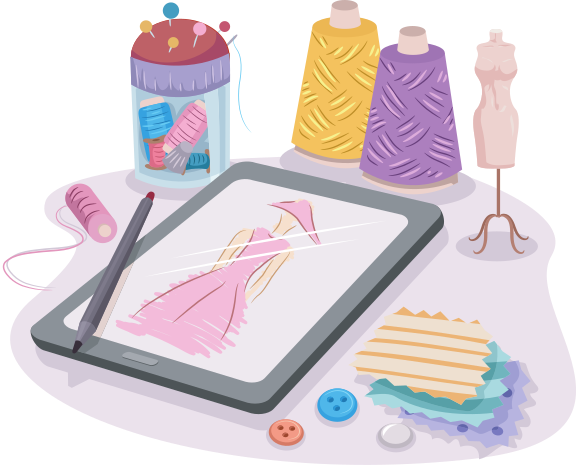 Tham khảo SPMT của học sinh
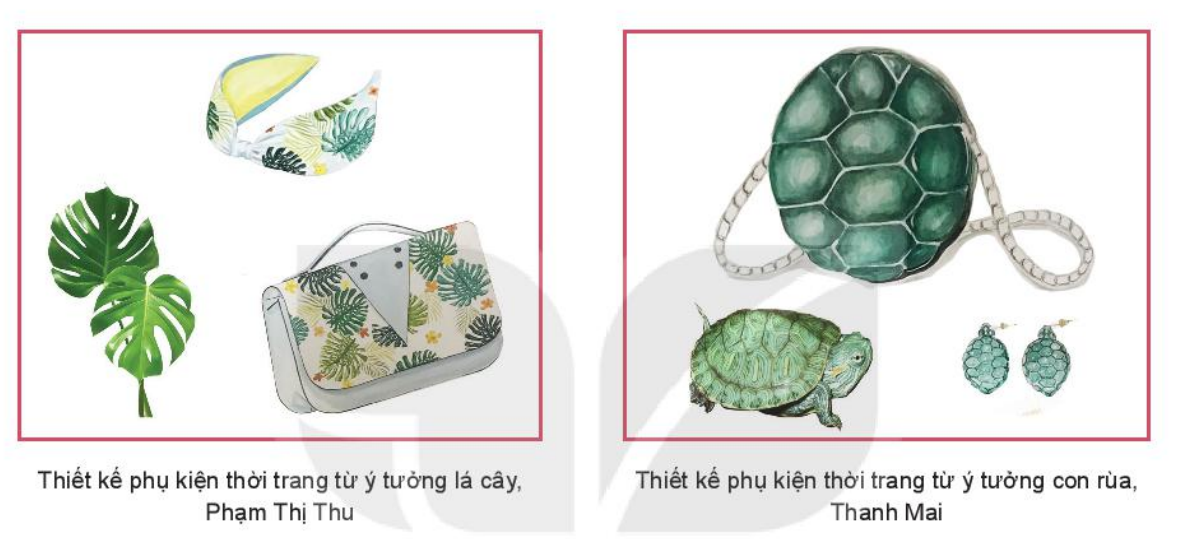 HƯỚNG DẪN VỀ NHÀ
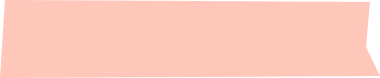 1. Ôn lại kiến thức đã học
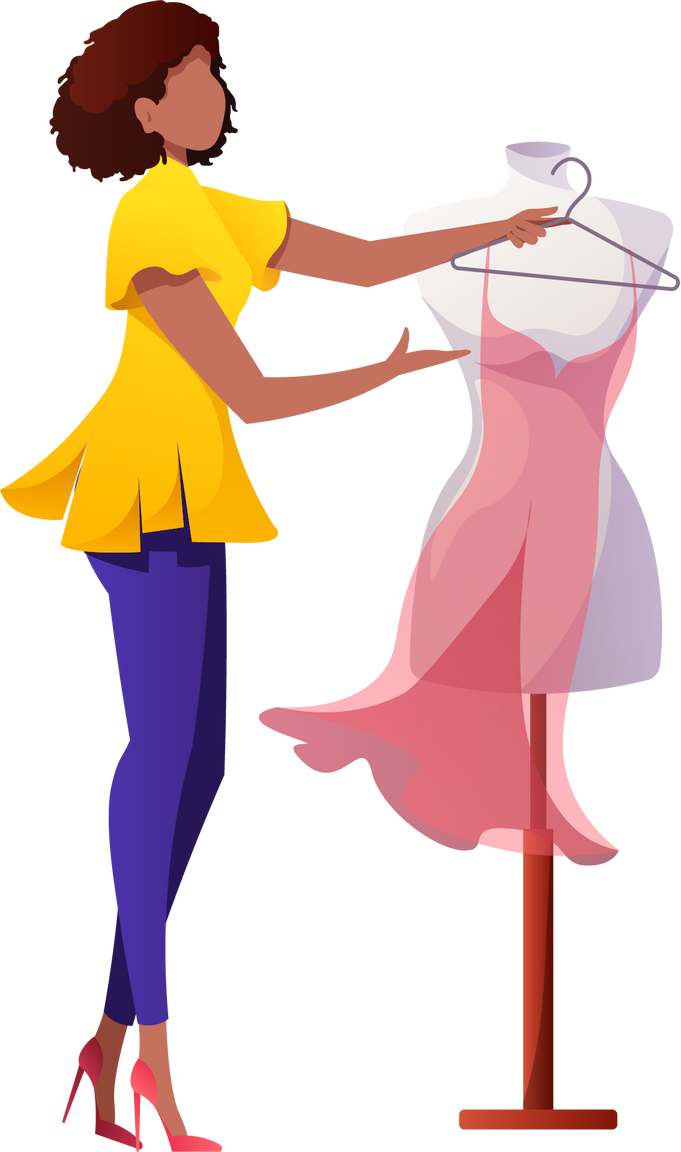 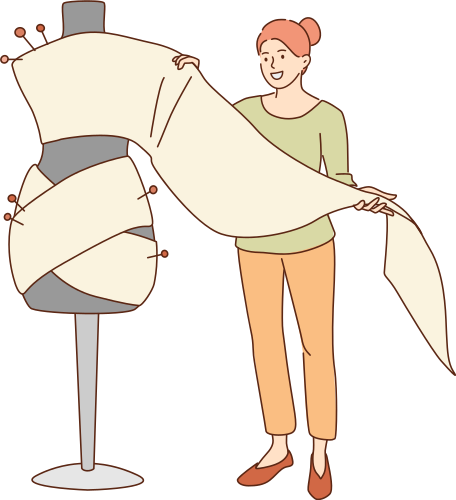 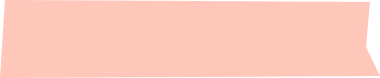 2. Hoàn thiện SPMT phần Vận dụng
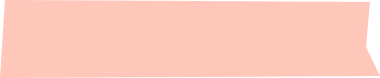 3. Đọc và tìm hiểu trước Bài 2
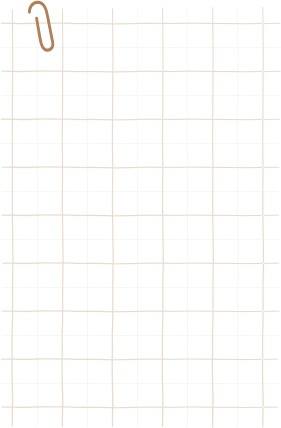 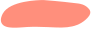 Mĩ thuật 10
CẢM ƠN VÀ HẸN GẶP LẠI CÁC EM!
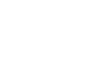 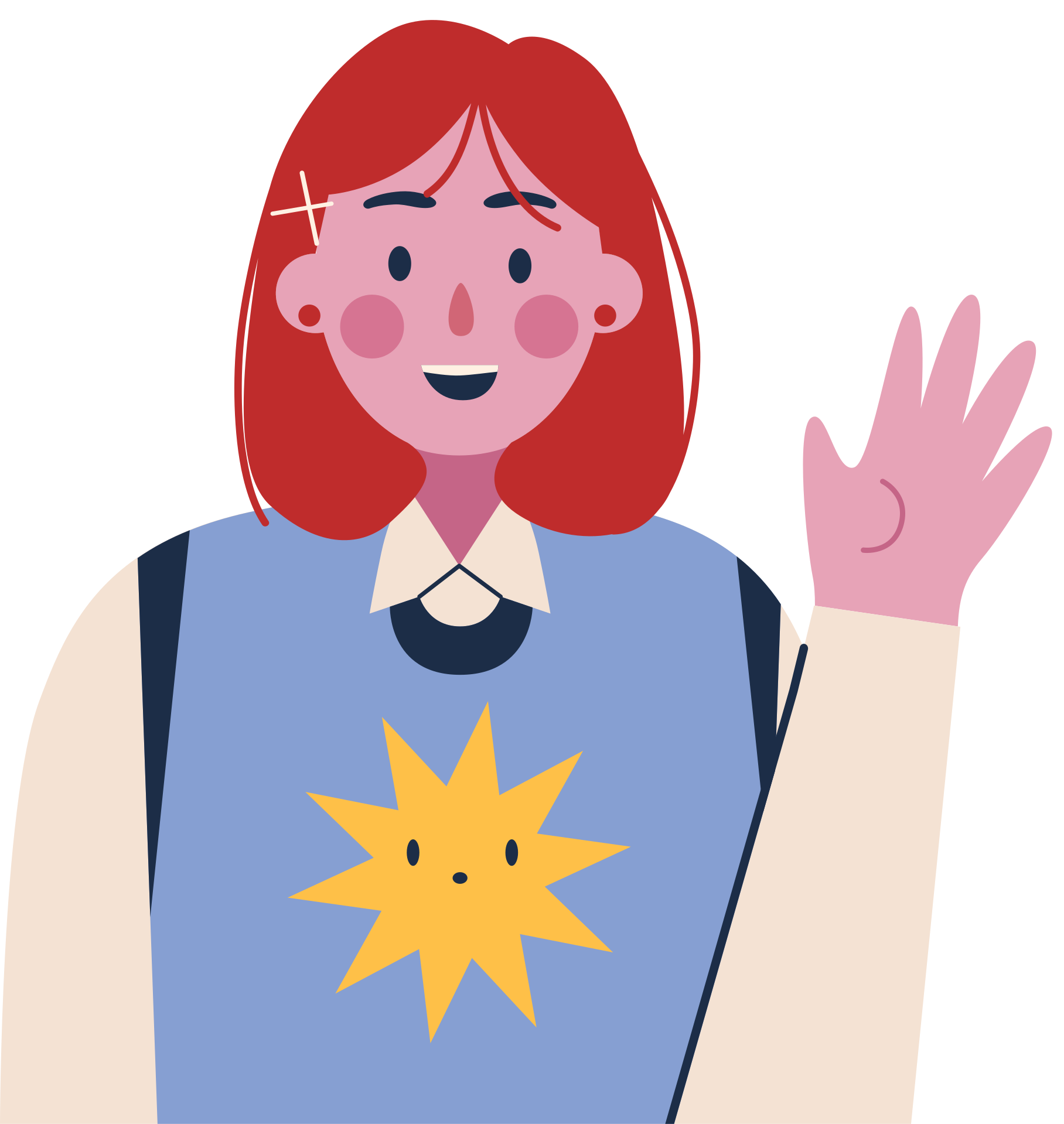